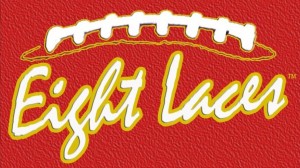 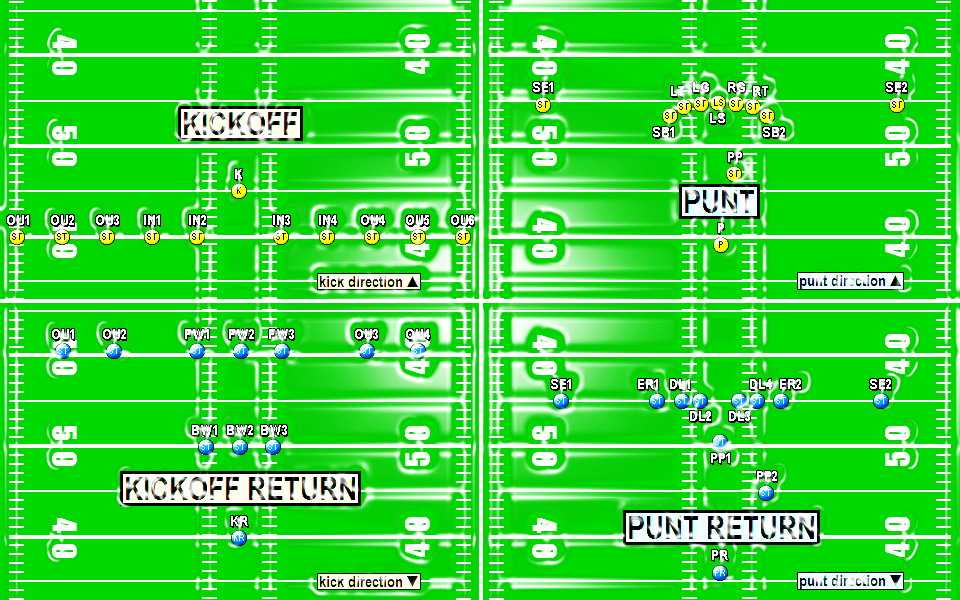 CHRIS FORE
chris@eightlaces.org
760.900.8401
EIGHTLACES.ORG
COACHFORE.ORG
SHIELDPUNT.COM
@coachfore
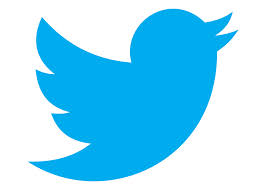 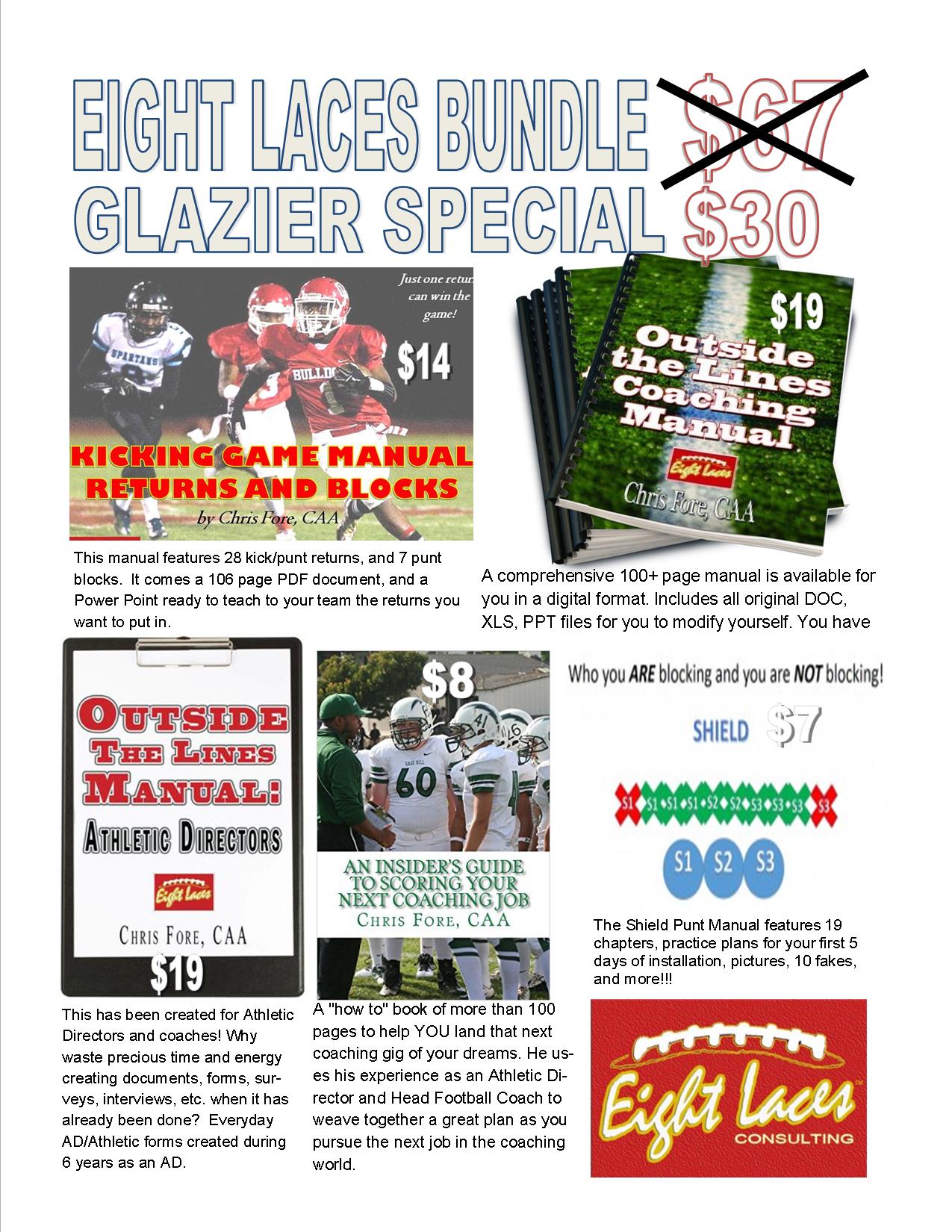 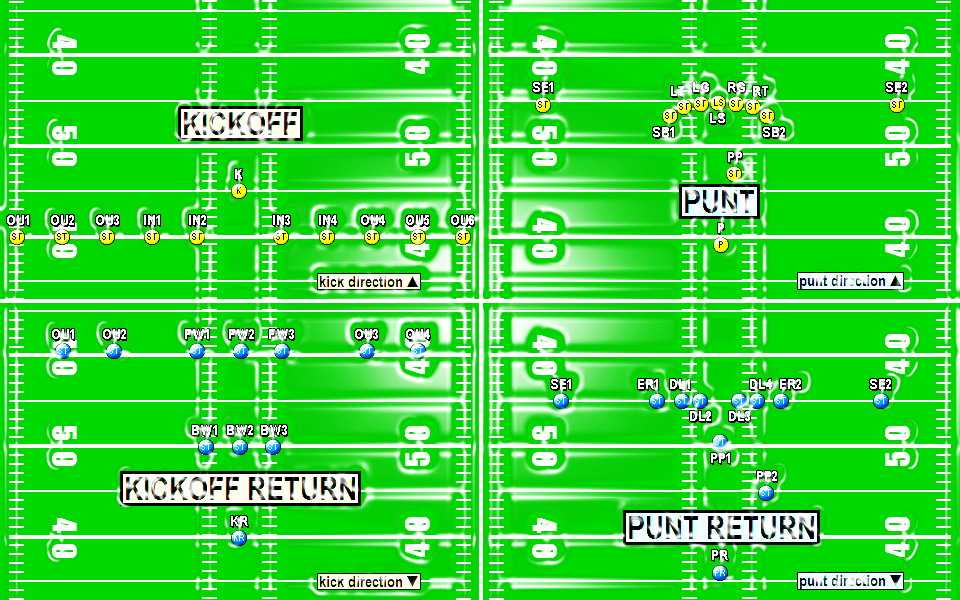 SPECIAL TEAMS ORGANIZATION
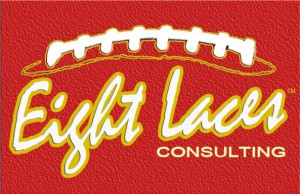 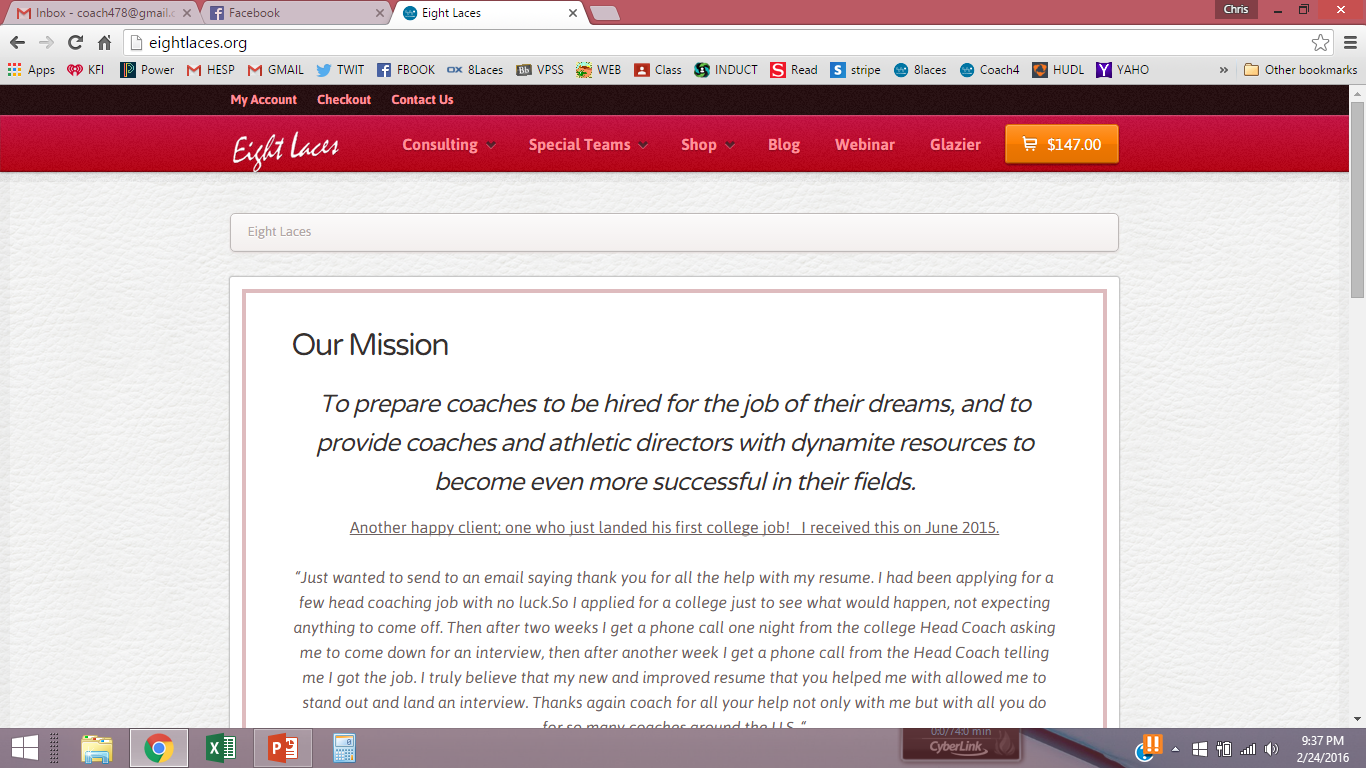 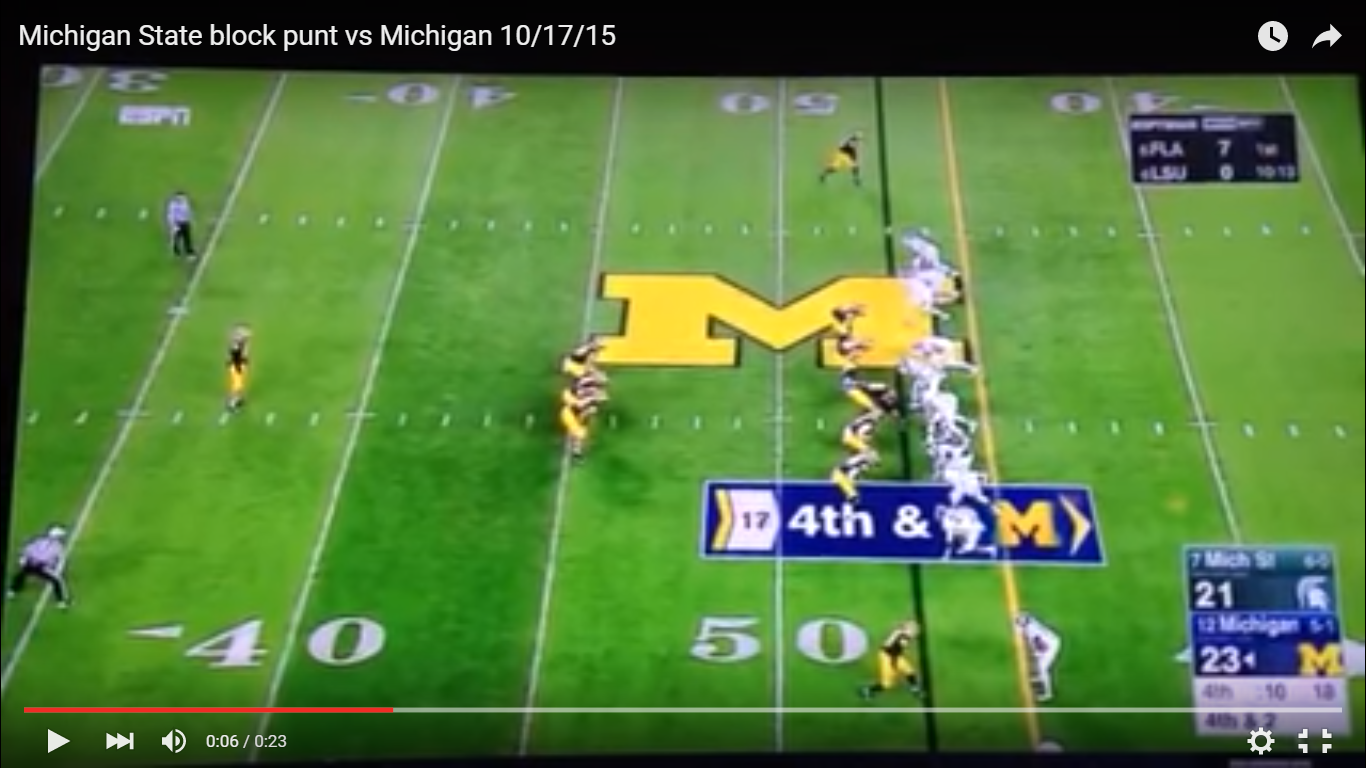 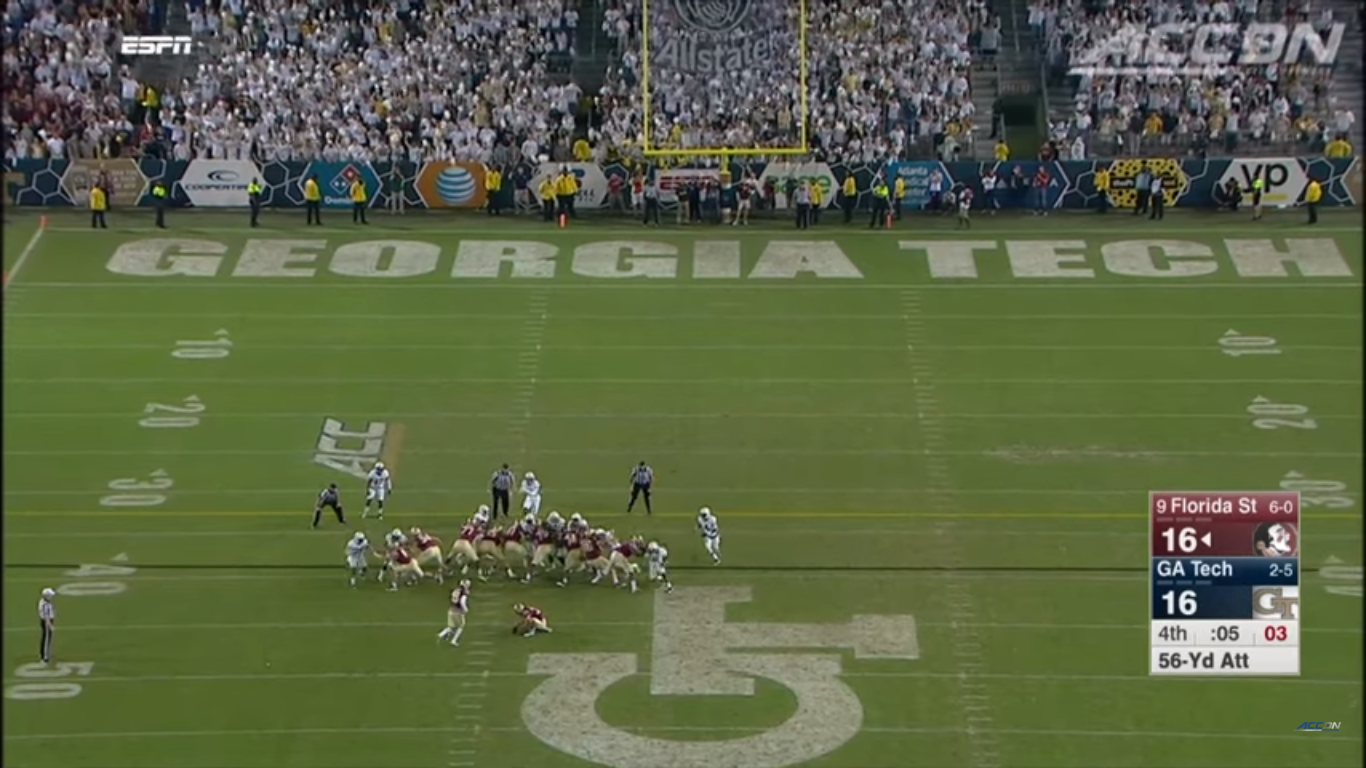 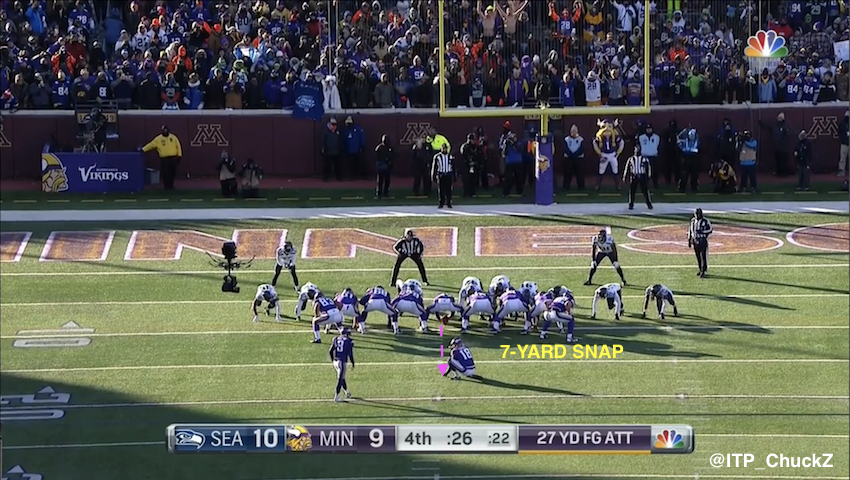 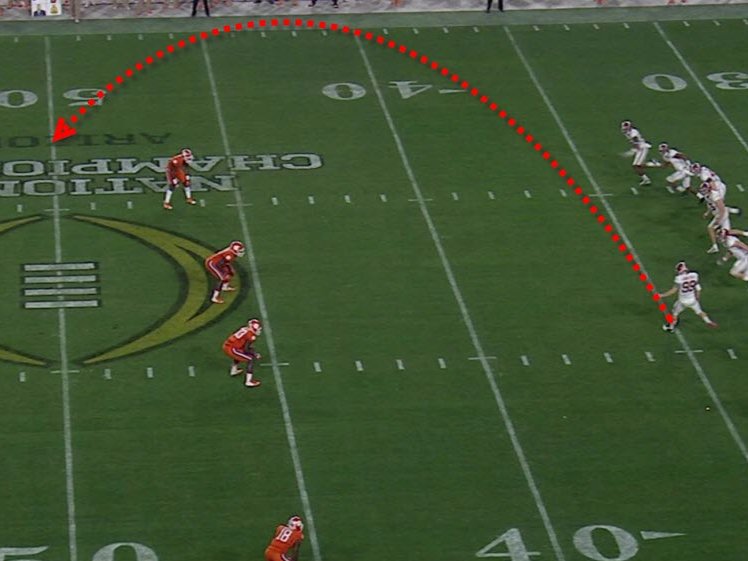 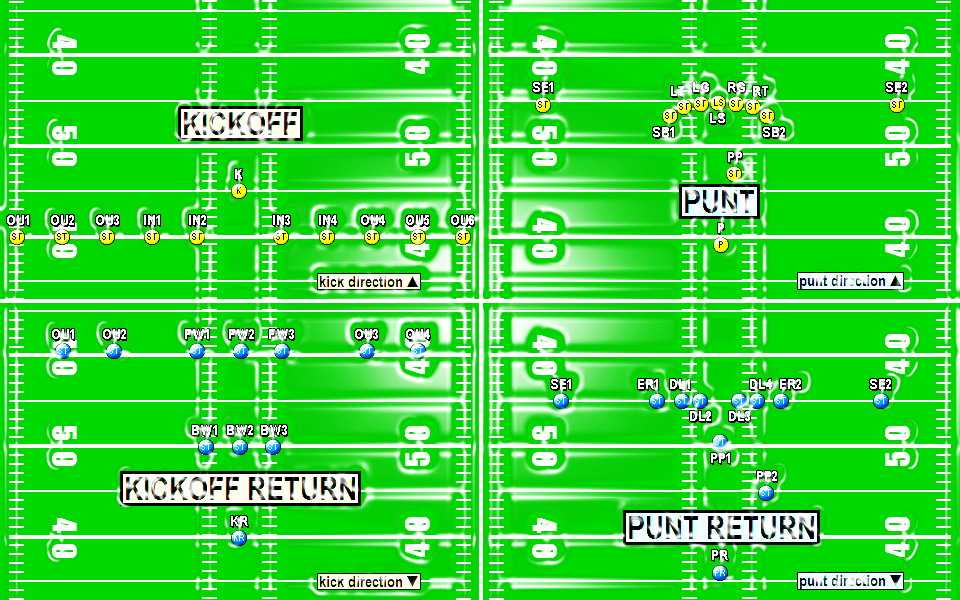 10 WAYS TO KNOW SPECIAL TEAMS IS NOT IMPORTANT!
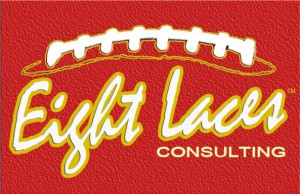 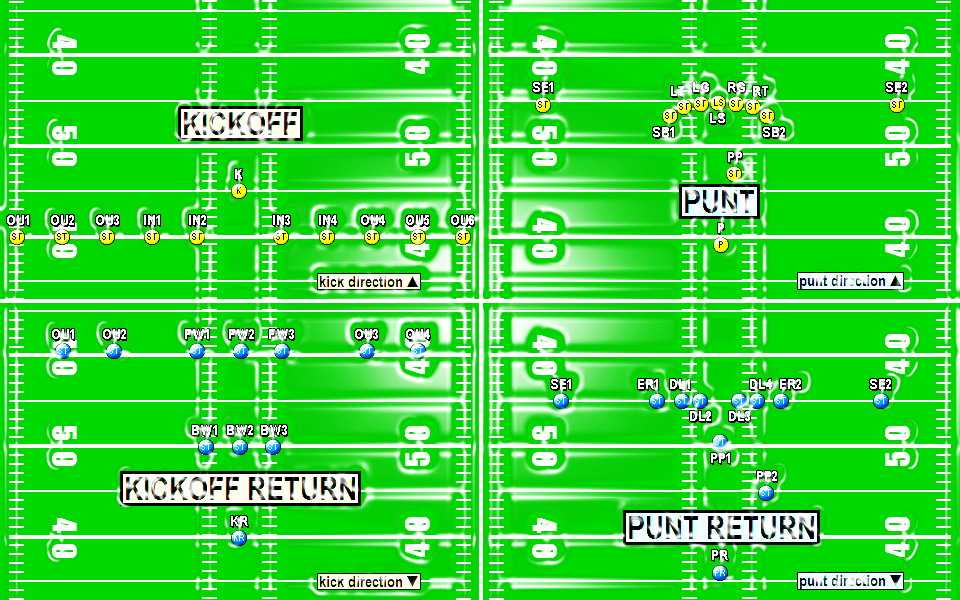 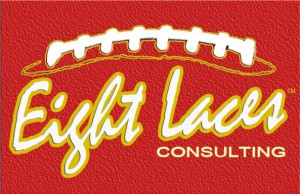 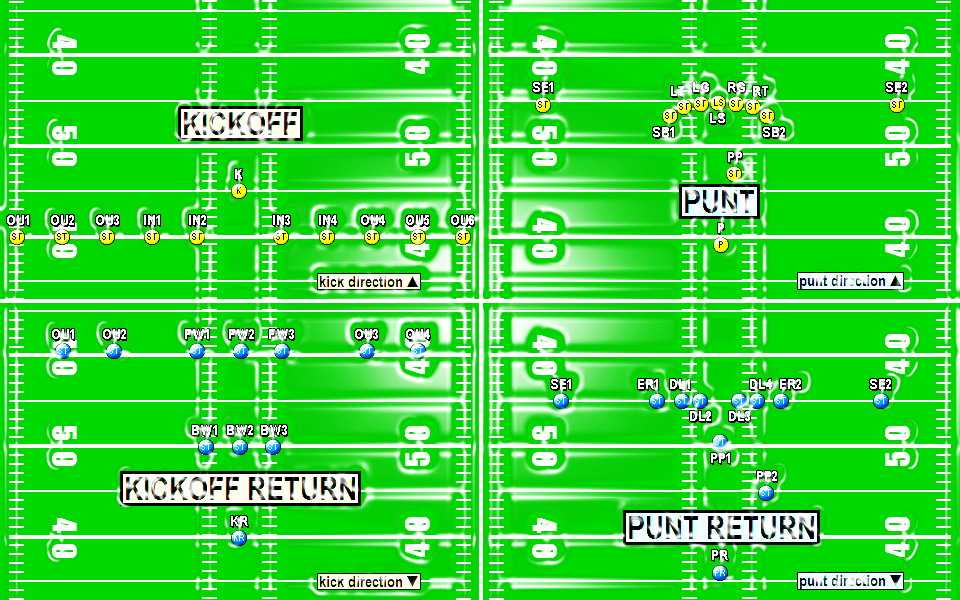 10.  The Head Coach squeezes Special Teams in at beginning or end.
9.  The Head Coach is MIA
8.  Staff treats the players as second class citizens.
7.  Have just 1 or 2 of your staff coach Special Teams.
6.  Program never has Special Teams’ meetings; those are just for Offense and Defense.
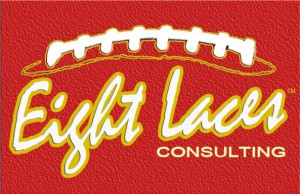 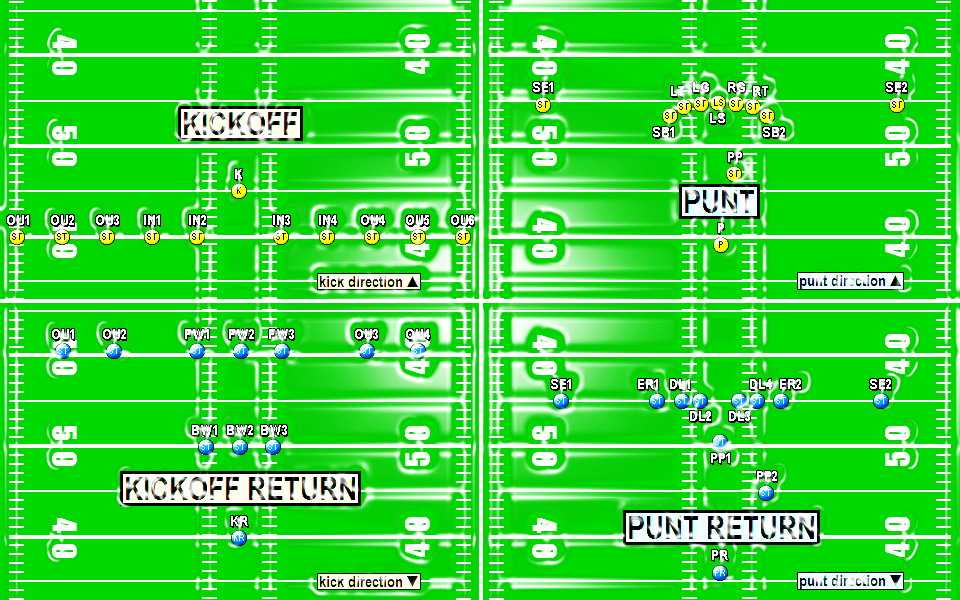 5.  After a big loss you hear “We have to improve the kicking game.”
4.  Coaches never even think about a Special Teams depth chart.
3.  Never watch Special Teams film as a staff.
2.  Equipment guy forgot to buy new tees in the off-season.
1.  The team practices Special Teams just the day before the game!  It must be Thursday!
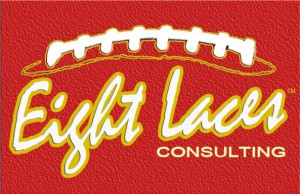 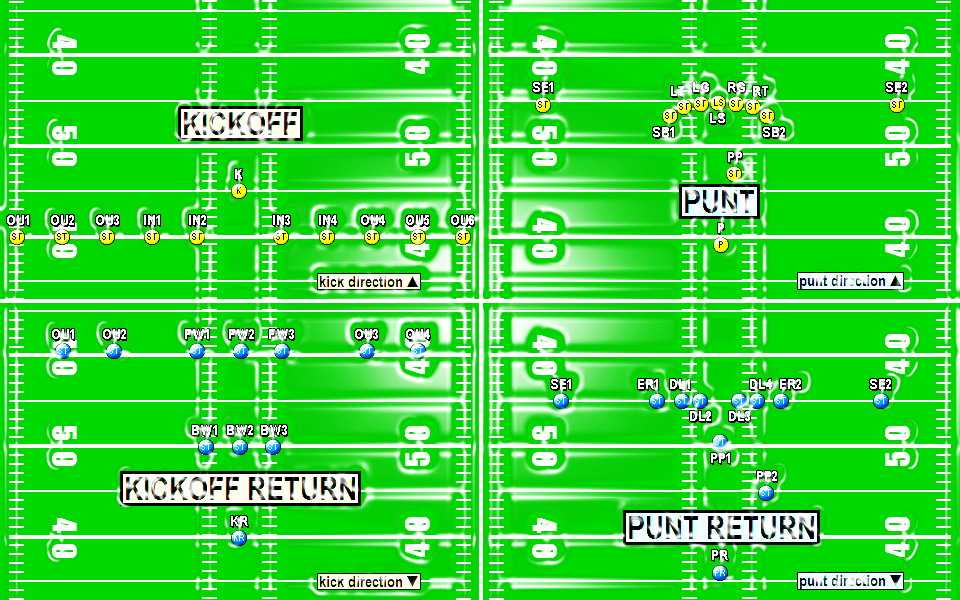 8 years as HC/STC5 as STC only
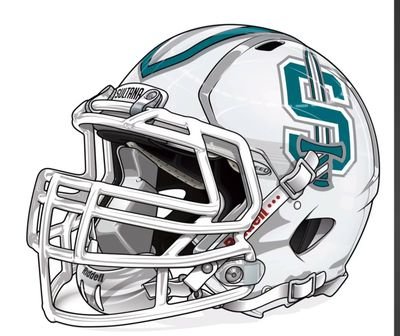 Currently, STC at Sultana HS (Hesperia, CA)
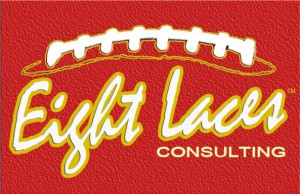 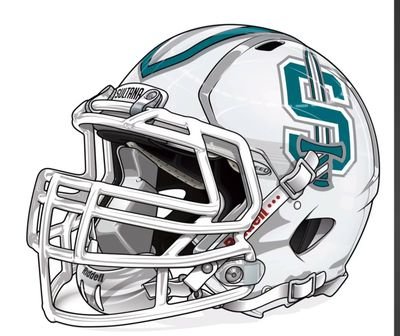 Record 3-7
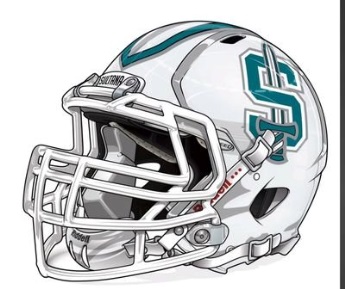 Record 3-7
Source: MaxPreps
What A Difference A Vision Makes!
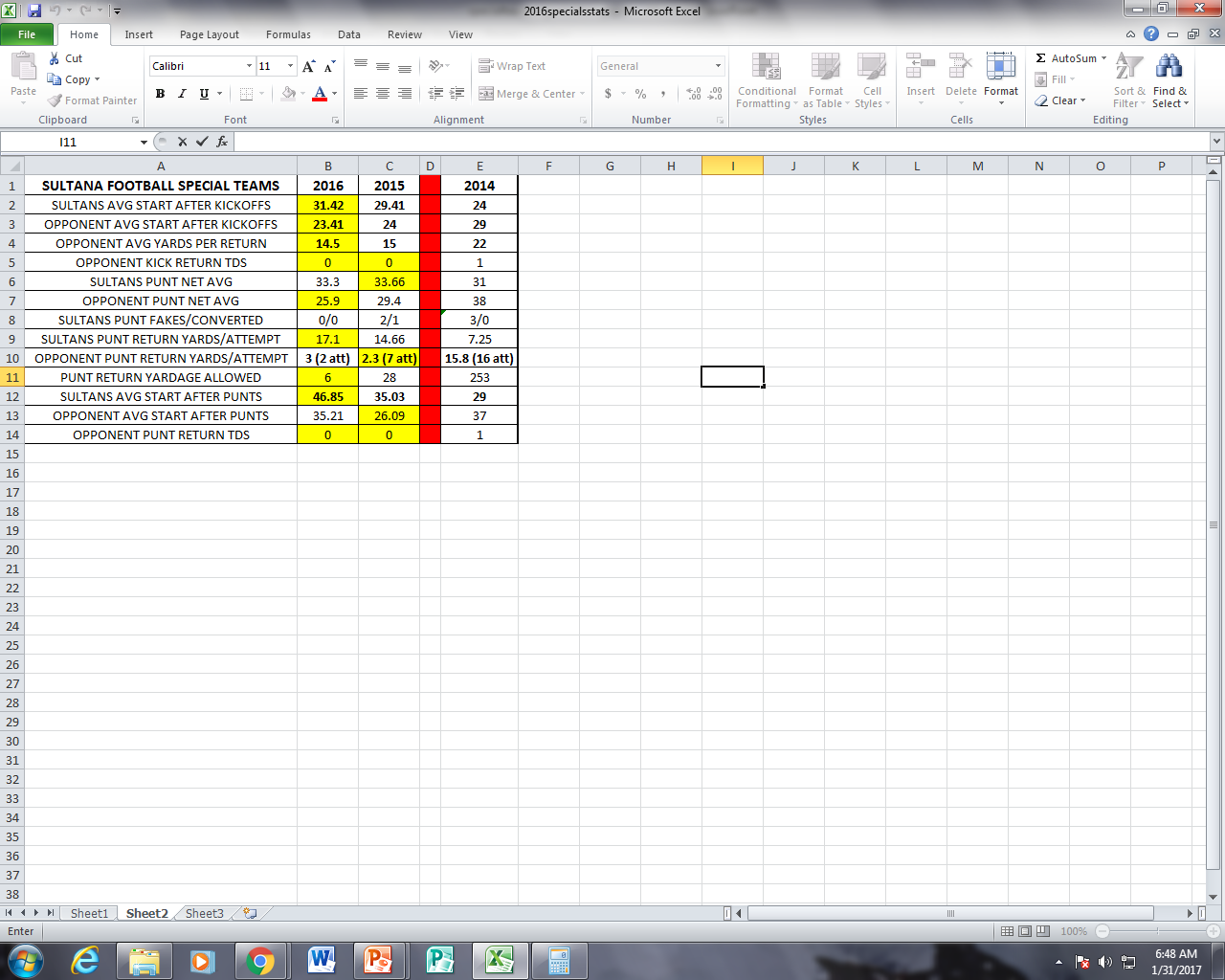 What A Difference A Year Makes!
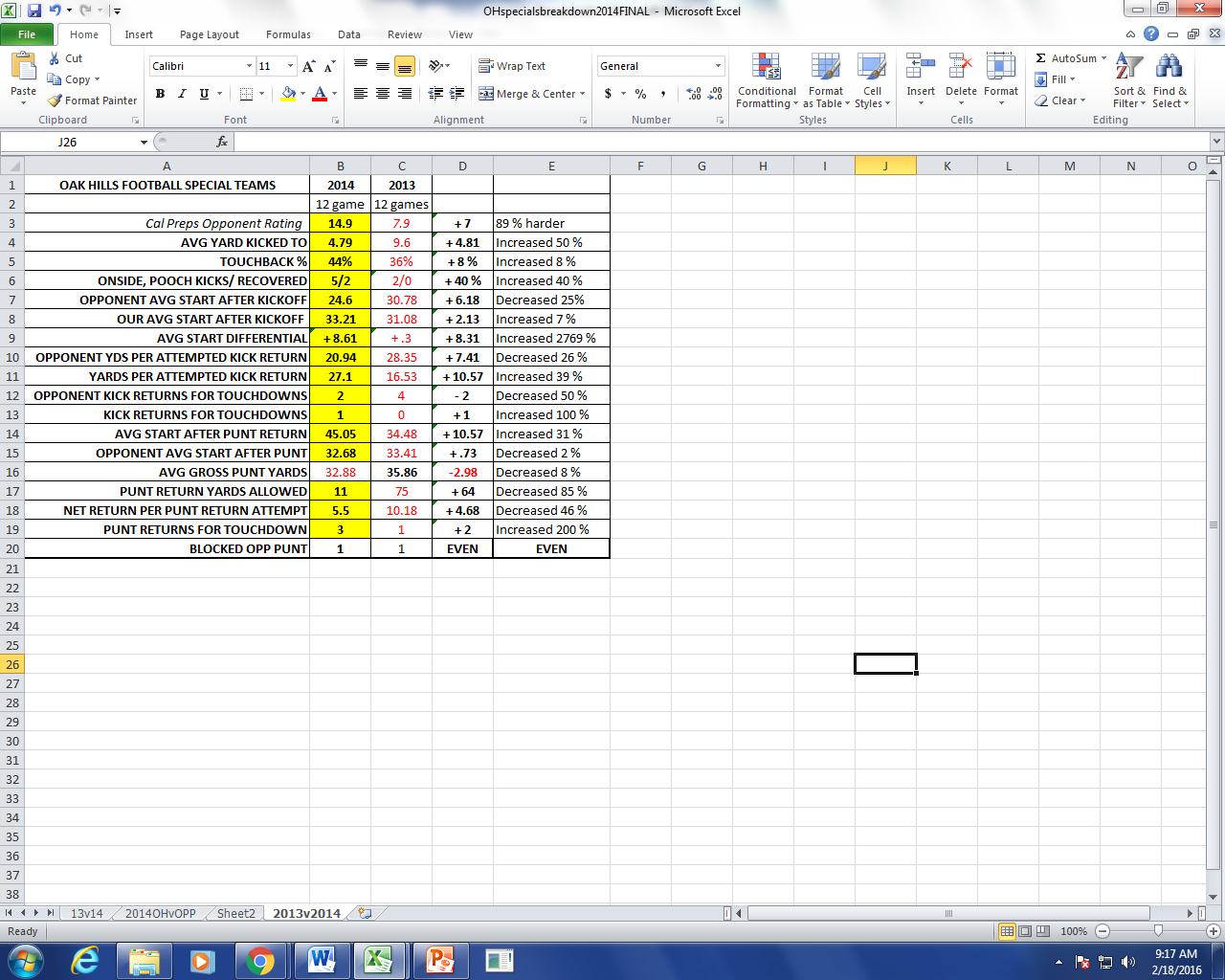 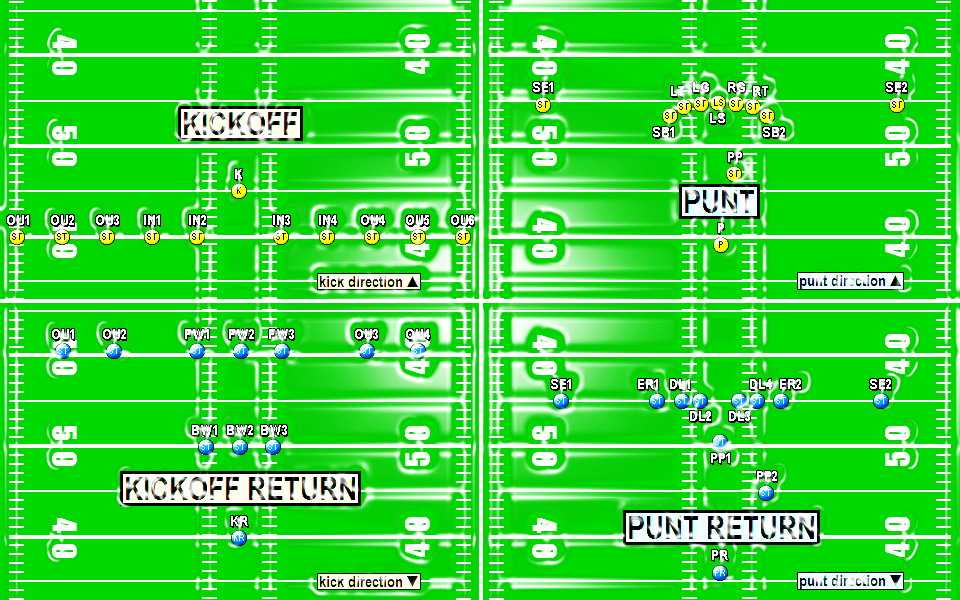 DETERMINING THE BEST PHILOSOPHY FOR YOUR PROGRAM
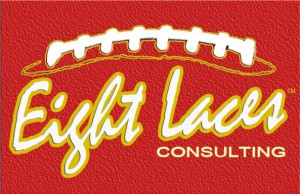 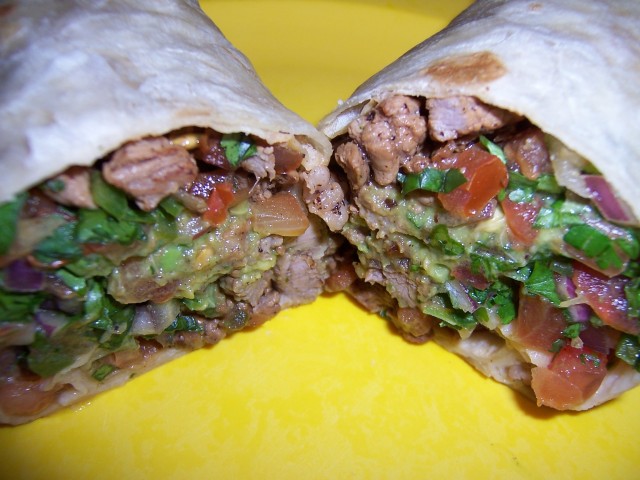 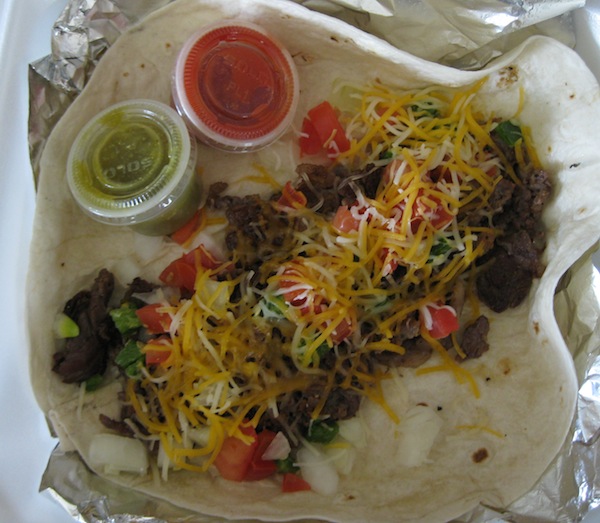 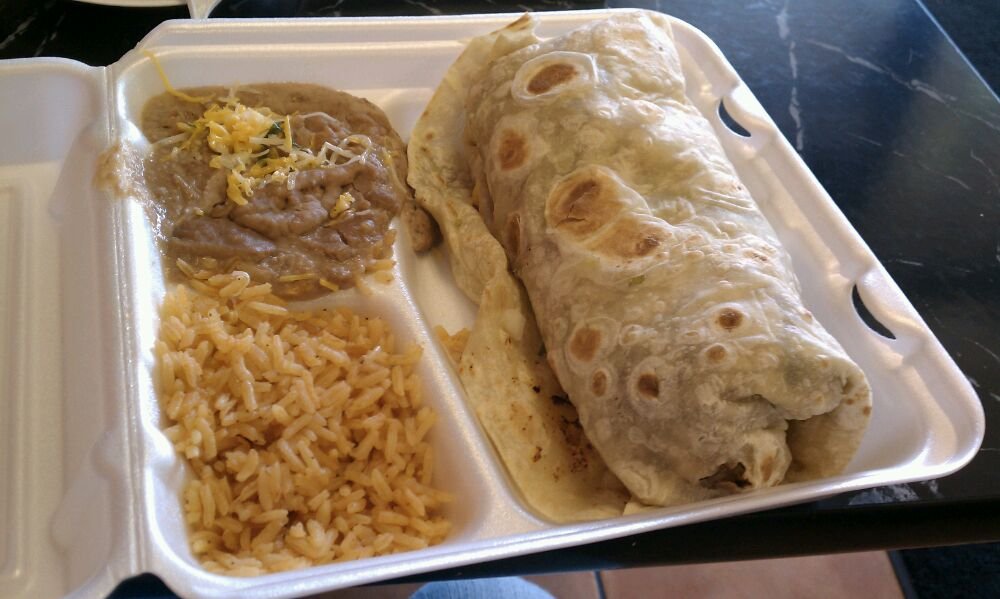 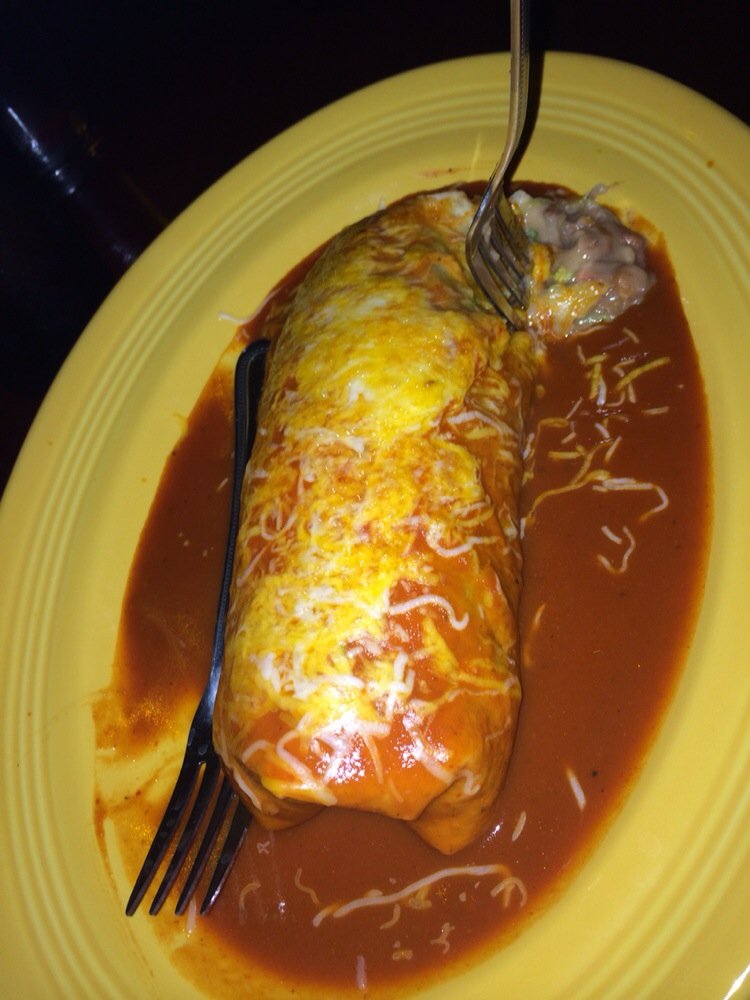 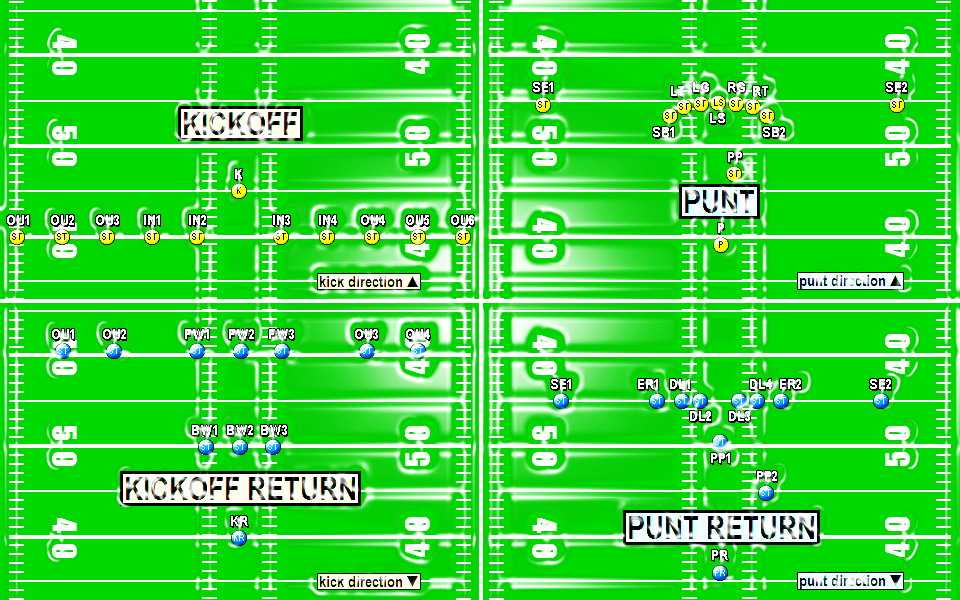 PHILOSOPHY?
1. Time Spent
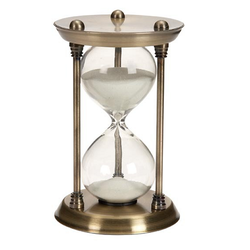 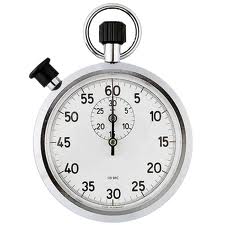 OR
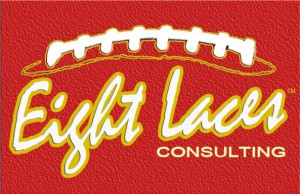 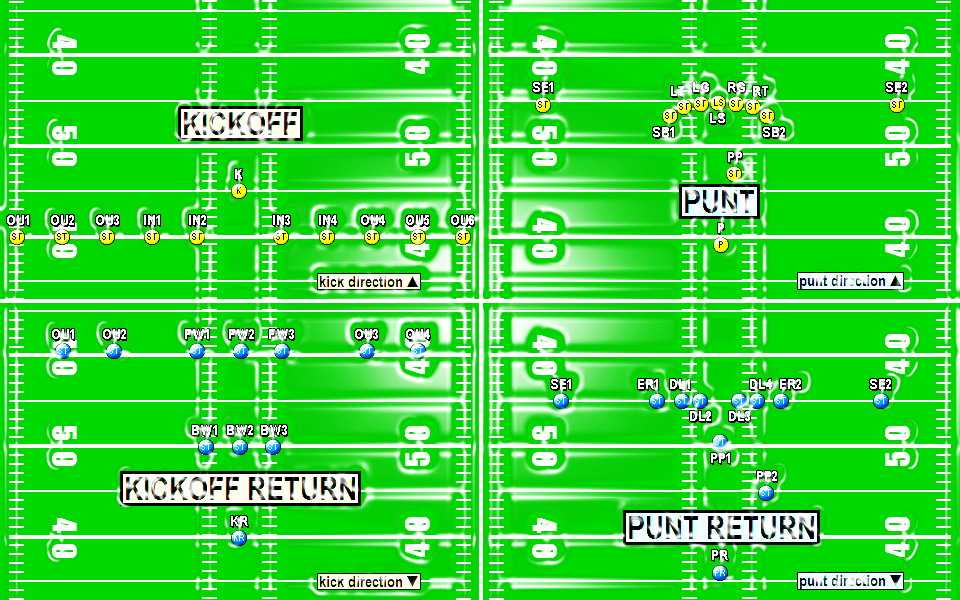 PHILOSOPHY?
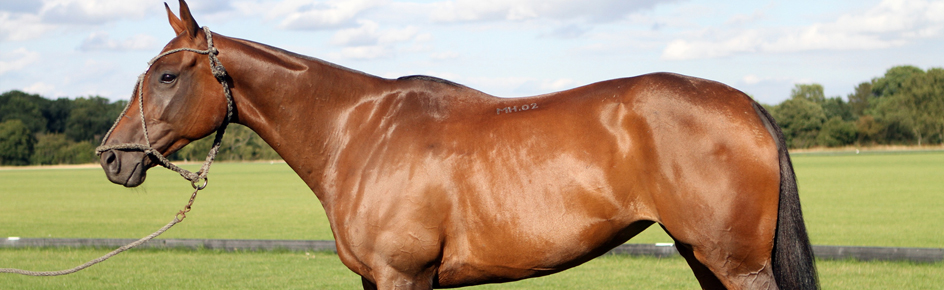 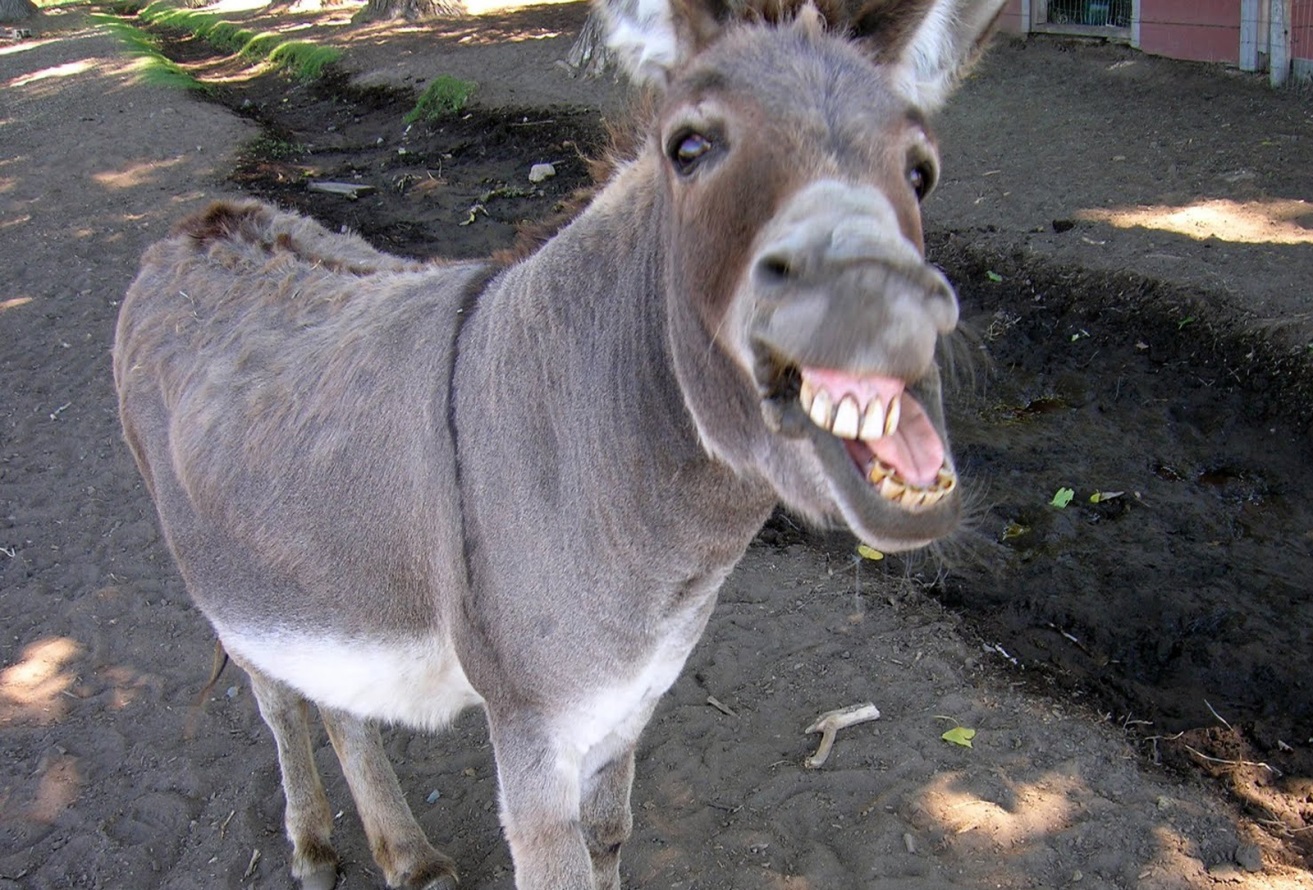 OR
2.  PERSONNEL
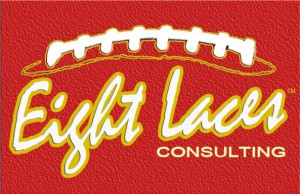 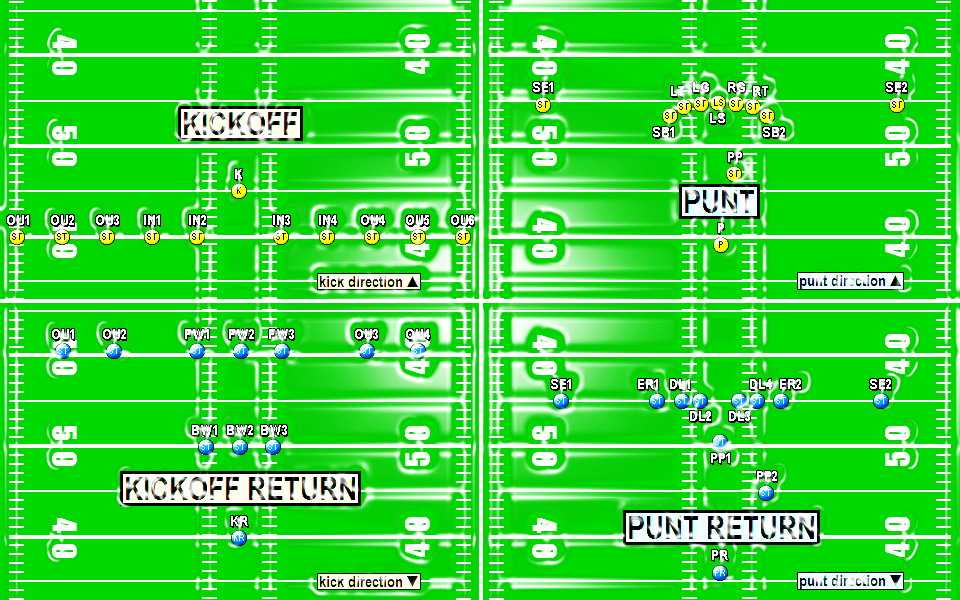 PHILOSPHY?
3. Coach’s Investment
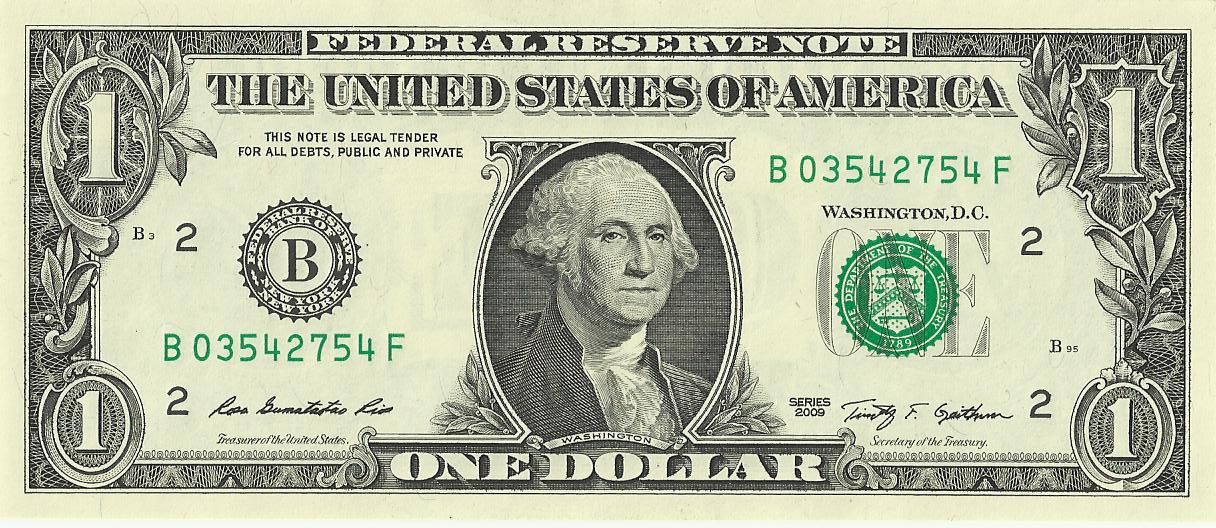 OR
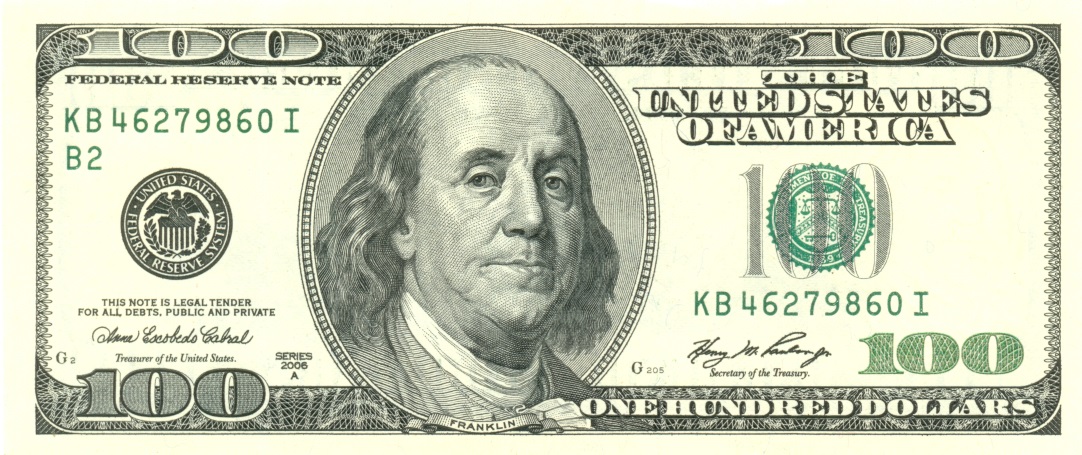 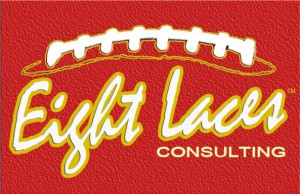 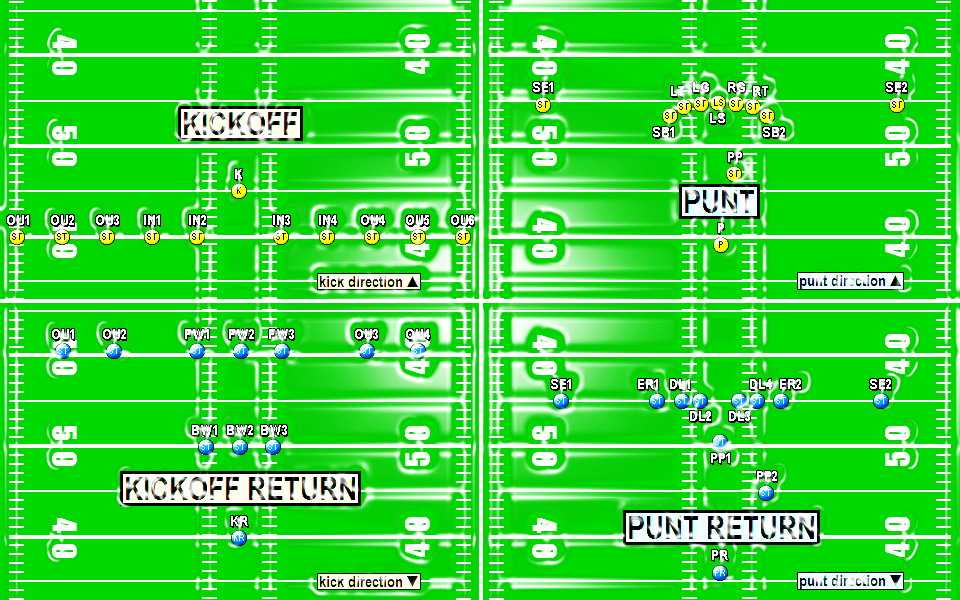 PHILOSPHY?
3. Coach’s Investment
HC, OC, DC, going to have an STC?  Or job share?
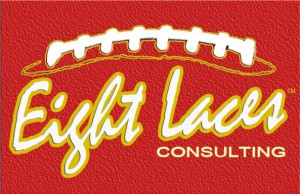 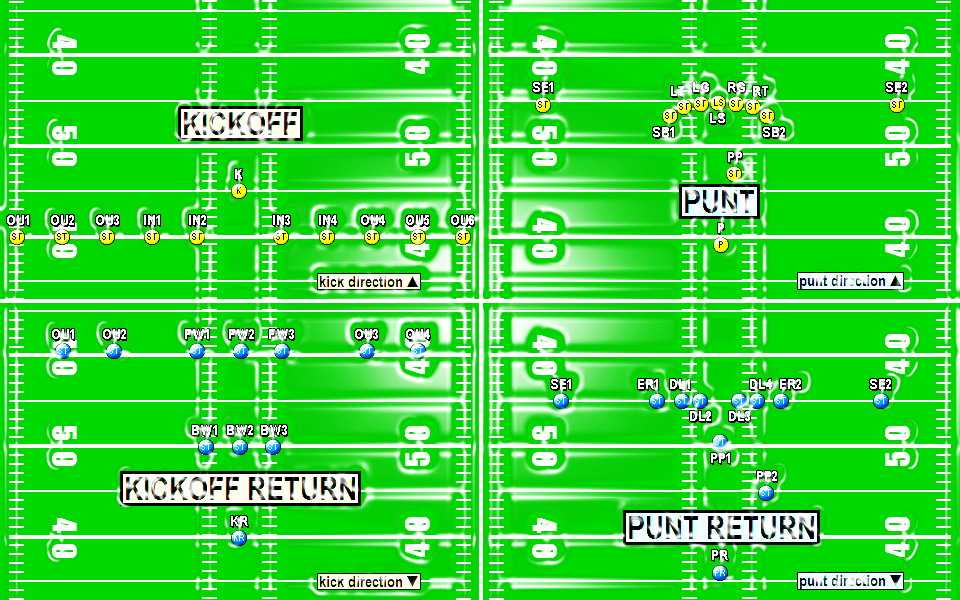 HOW TO EVALUATE YOUR SPECIAL TEAMS FROM LAST SEASON
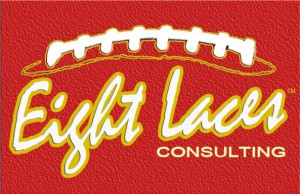 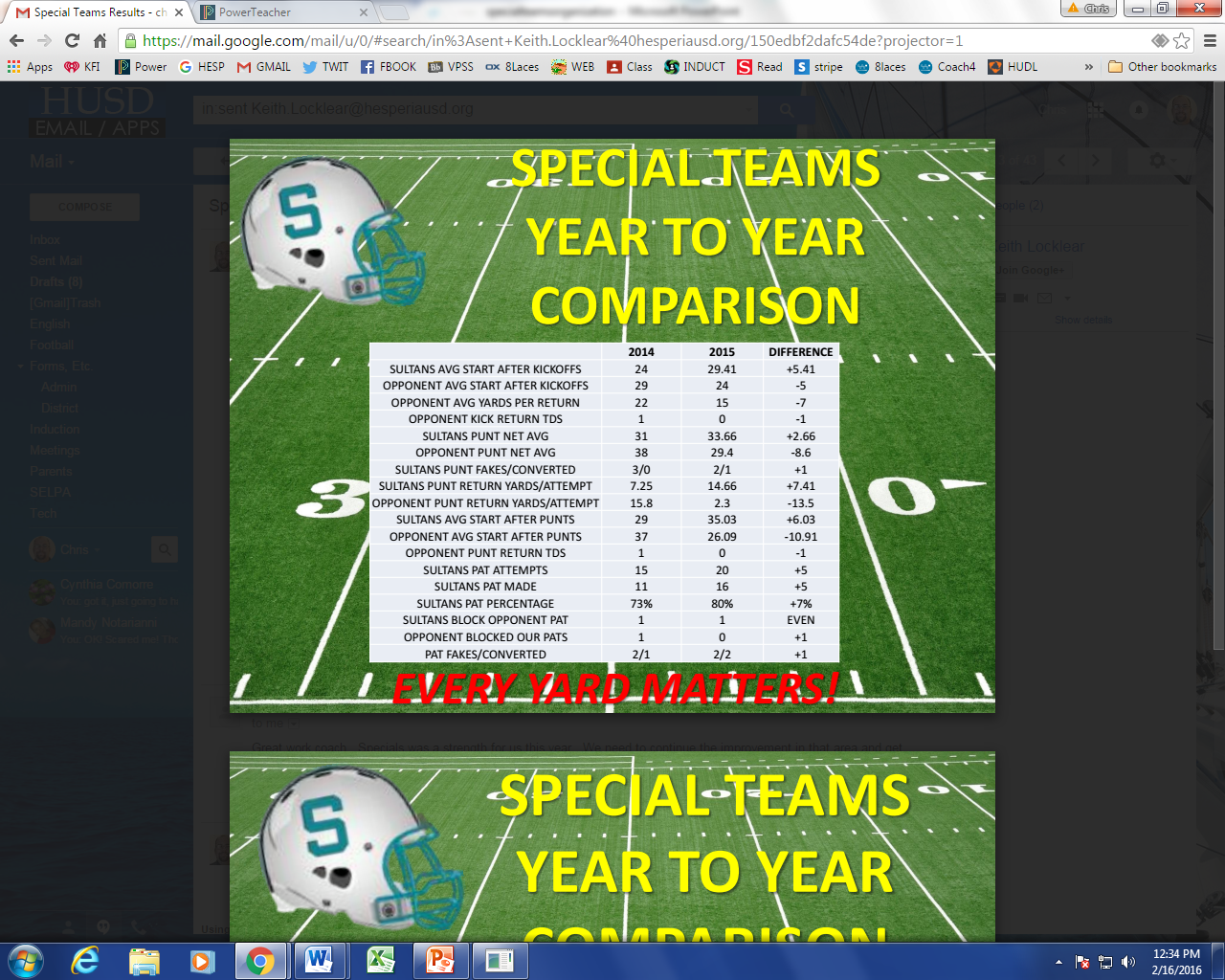 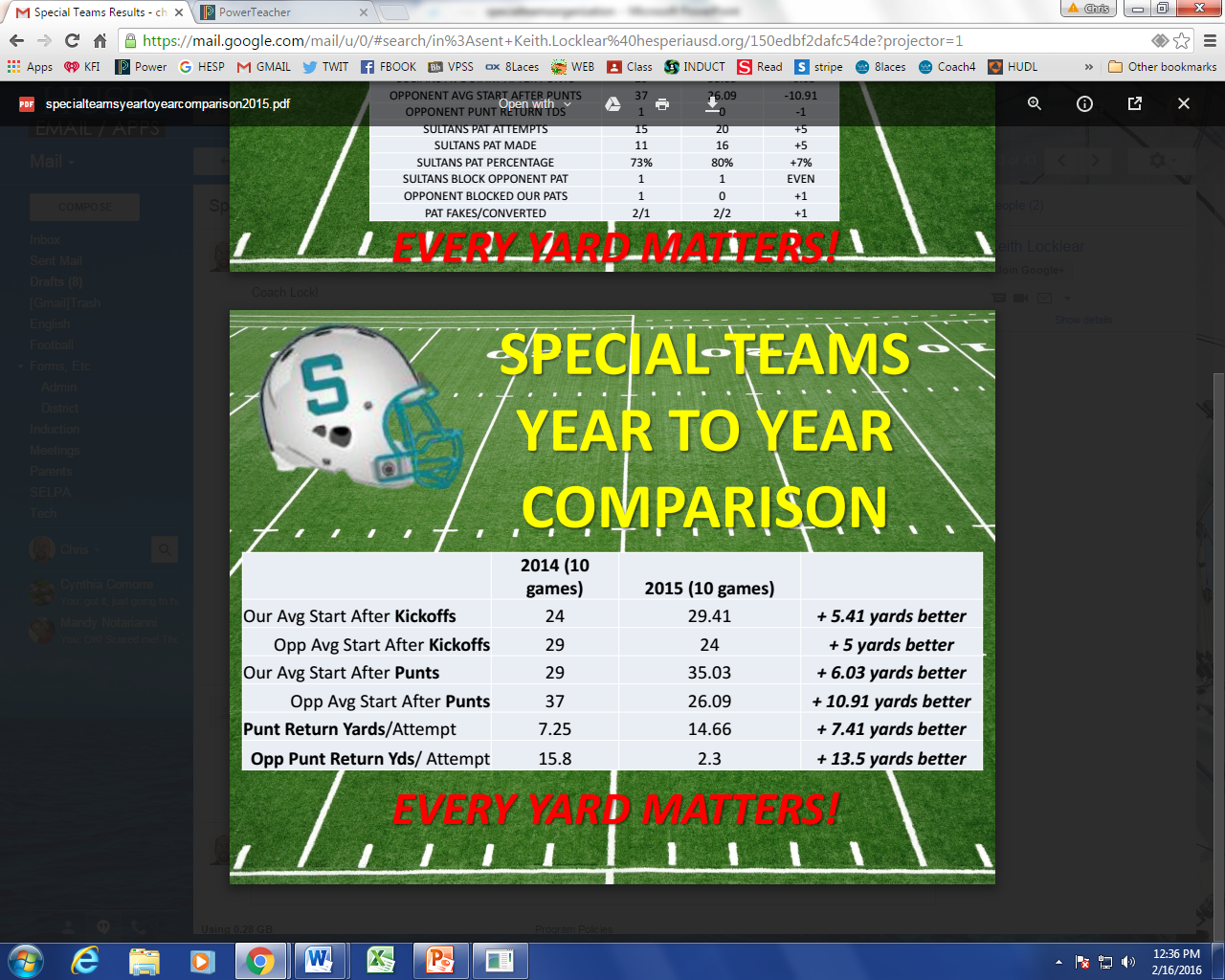 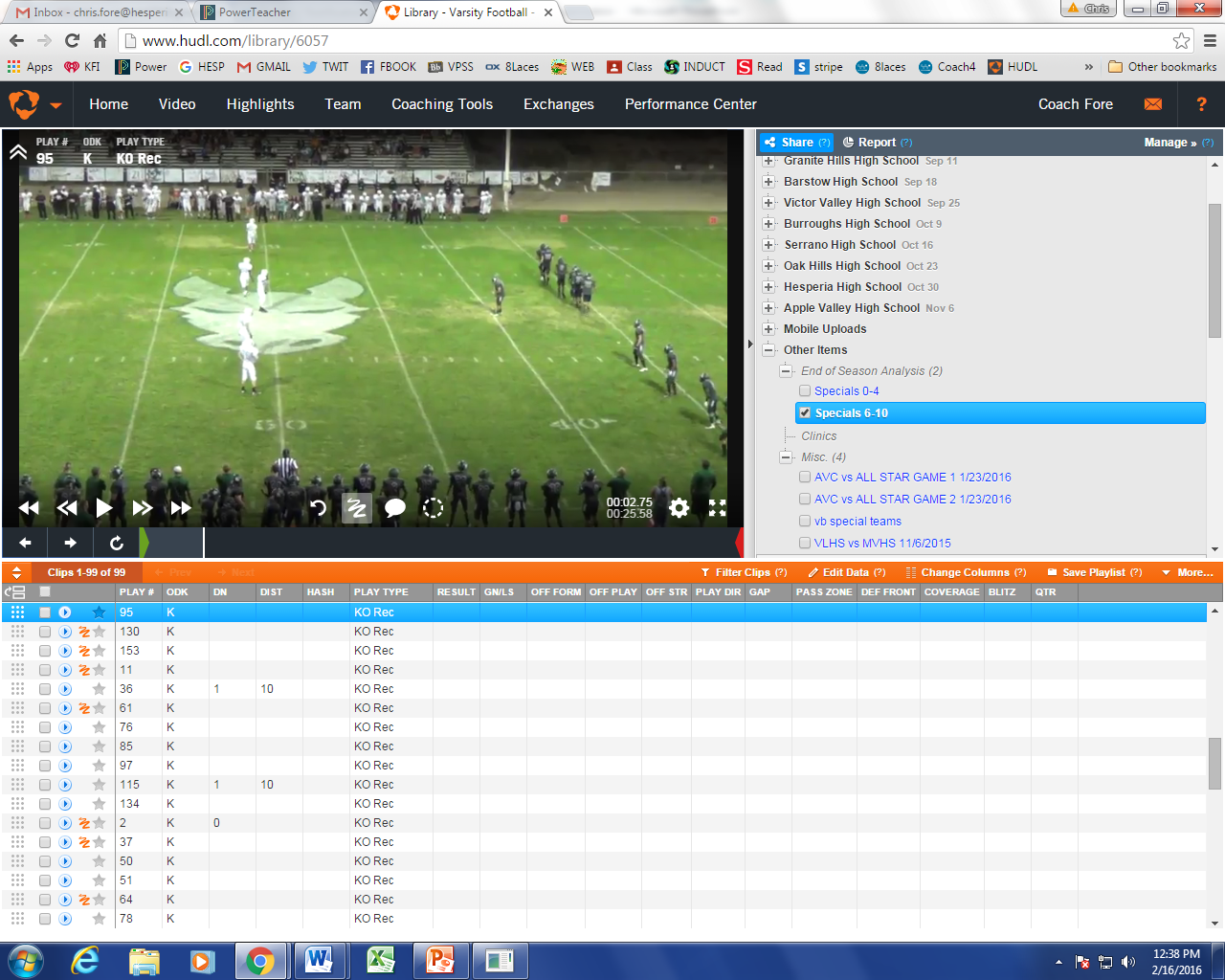 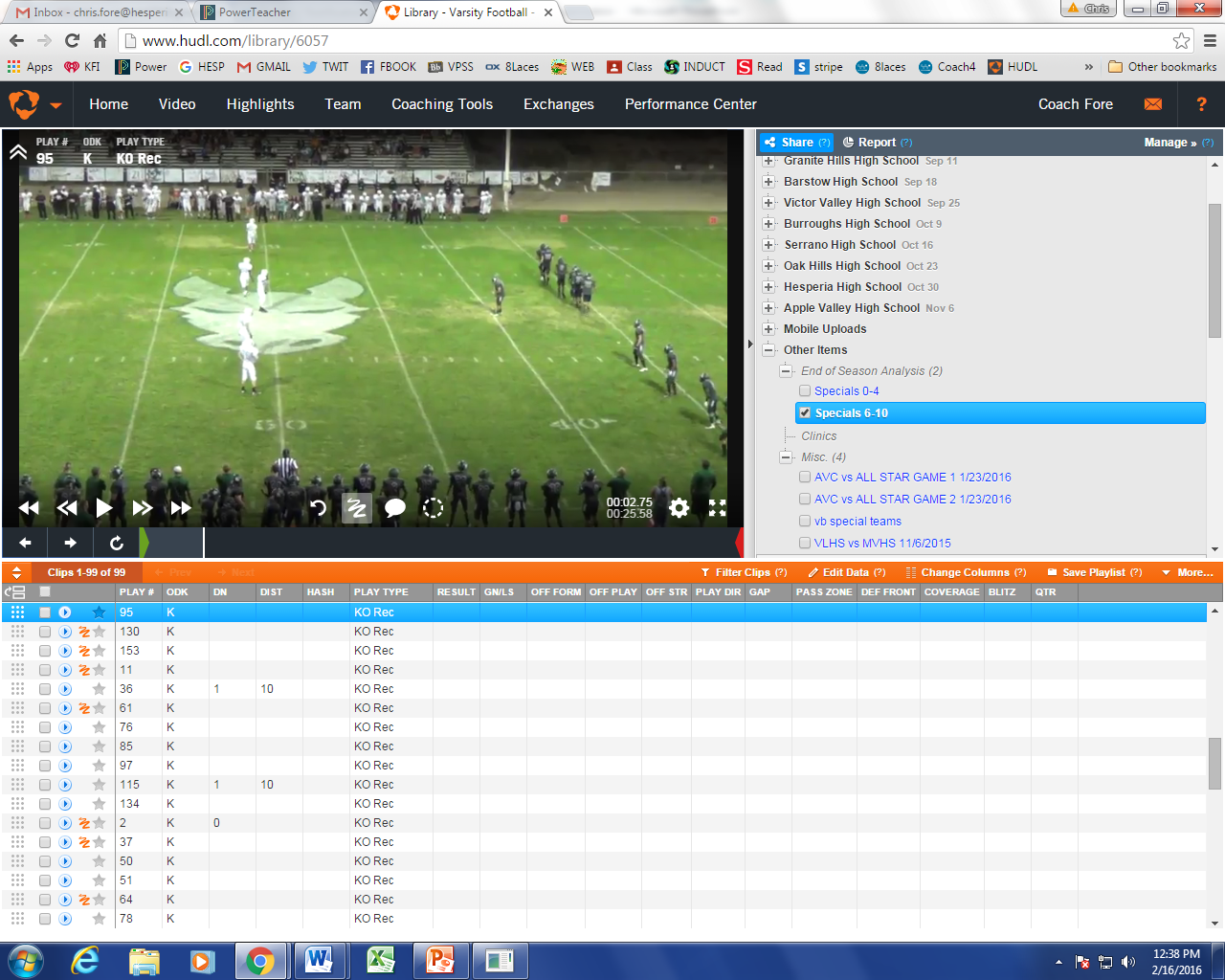 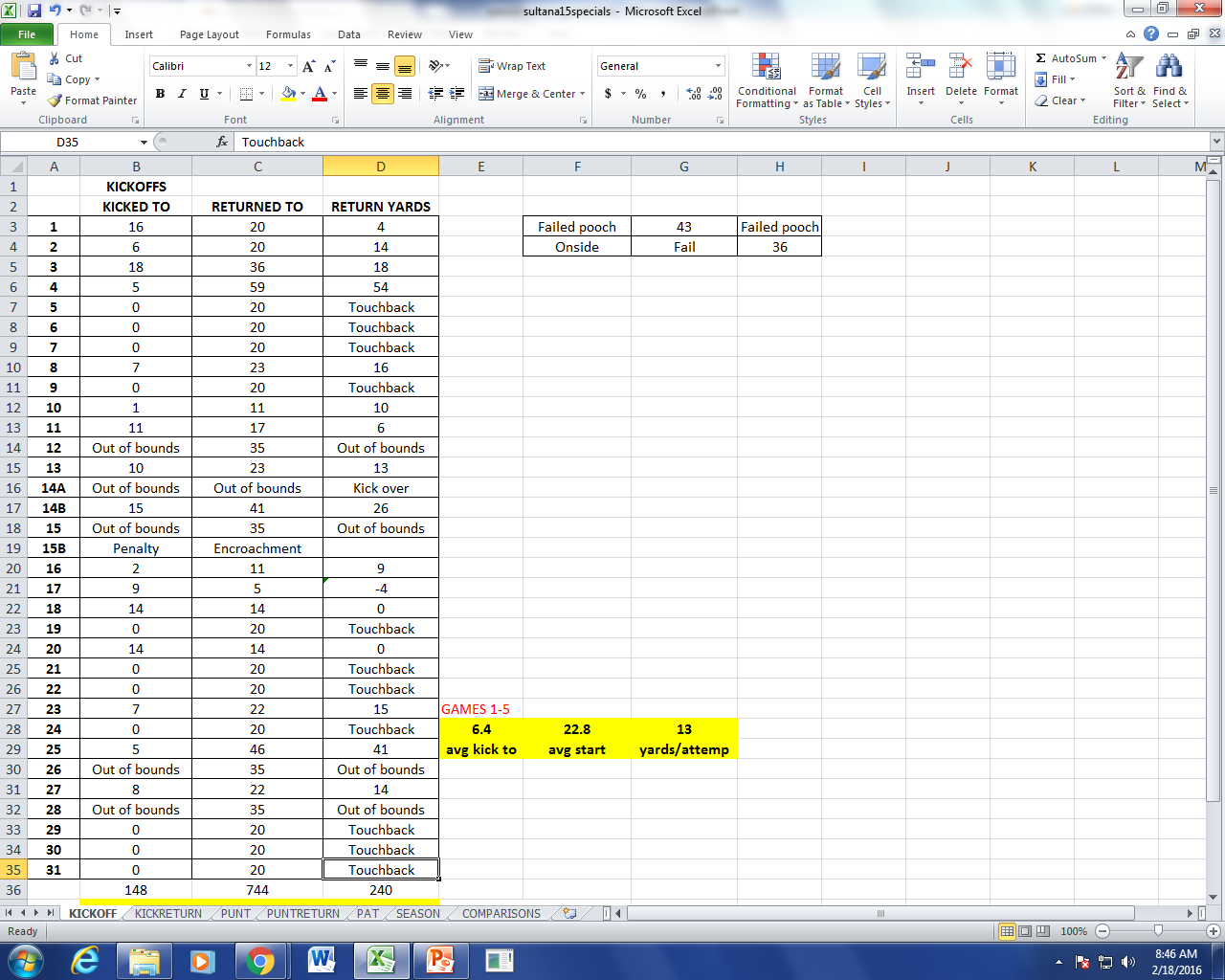 EVERY 
KICKOFF 
OF THE
YEAR
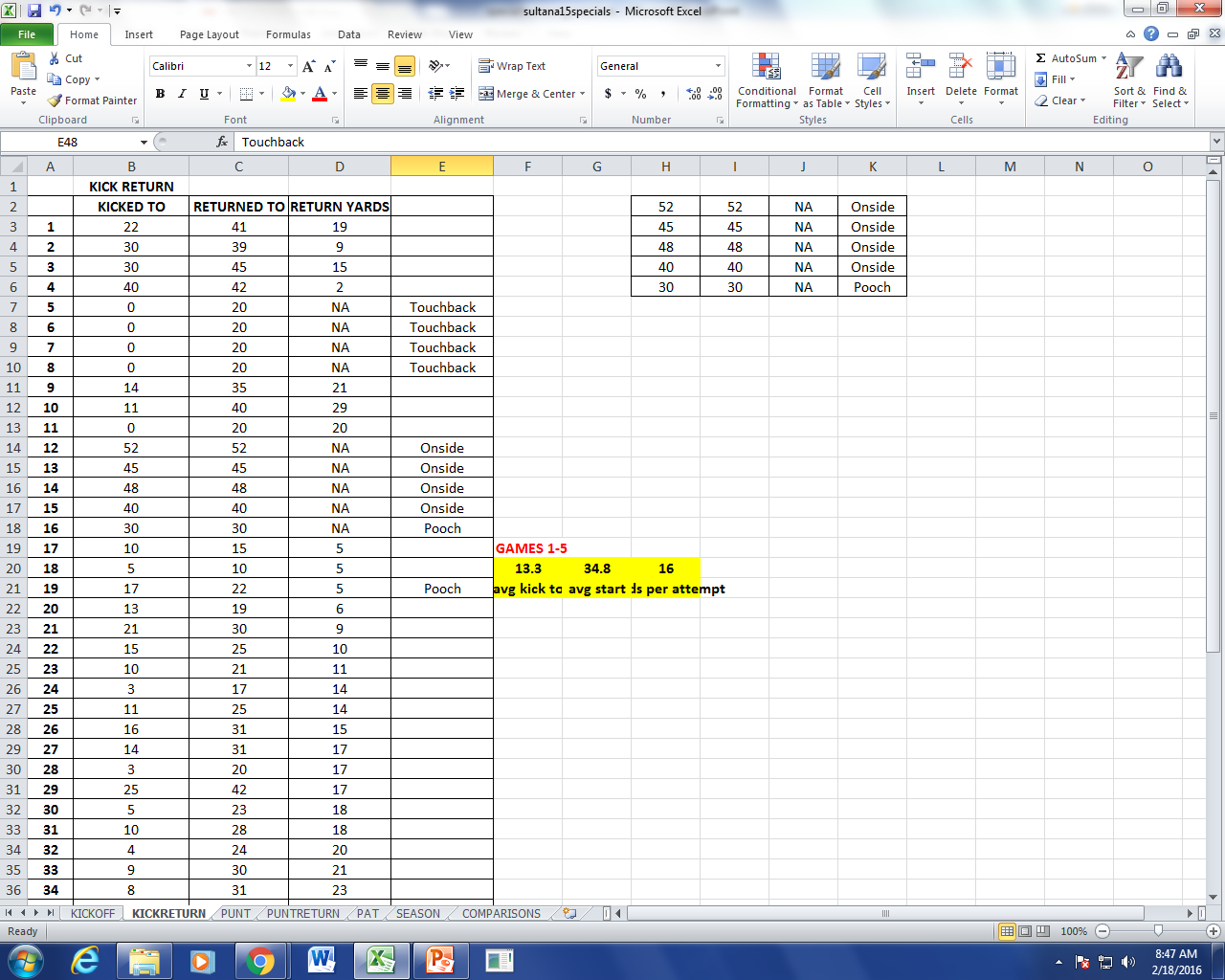 EVERY 
KICK RETURN 
OF THE
YEAR
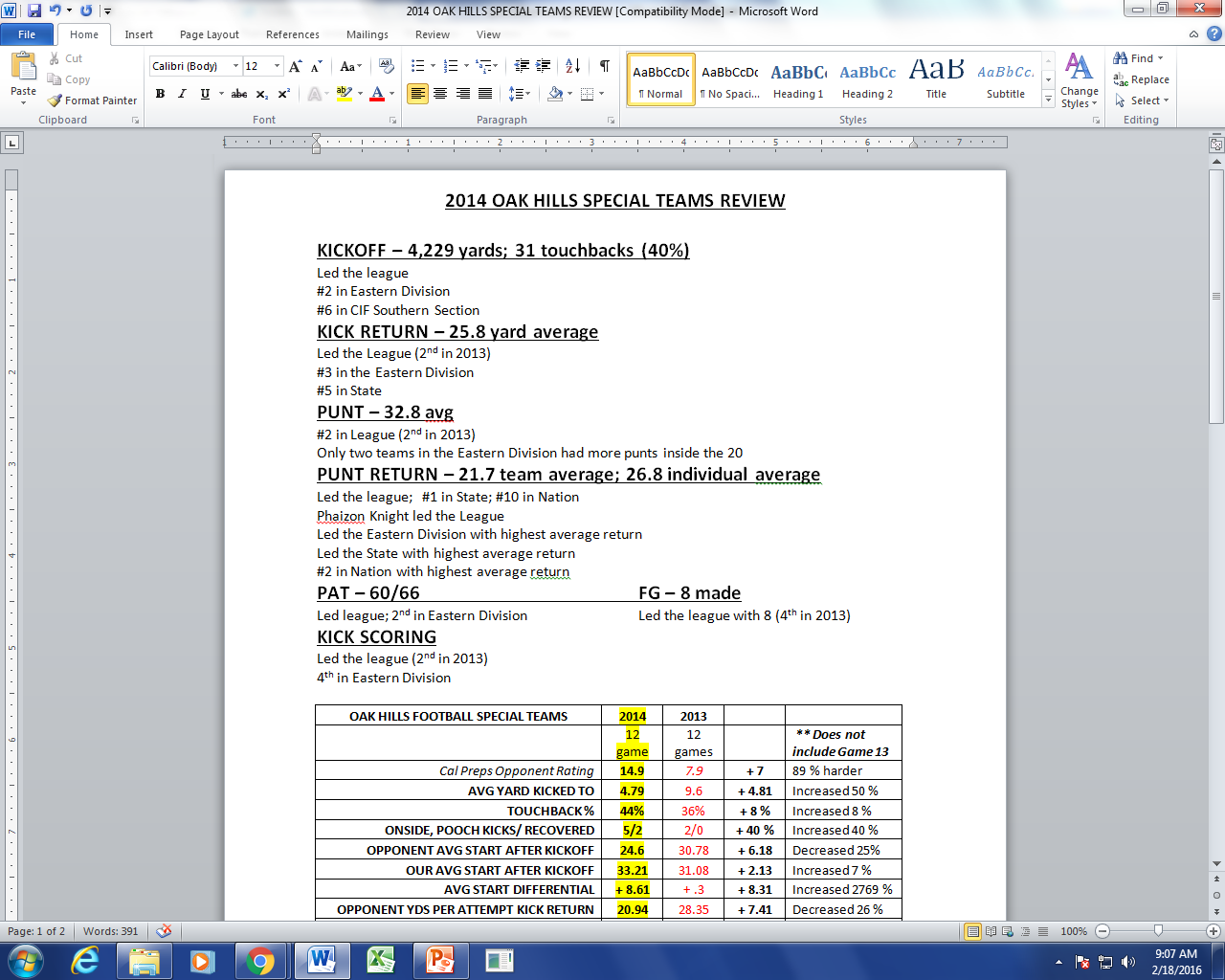 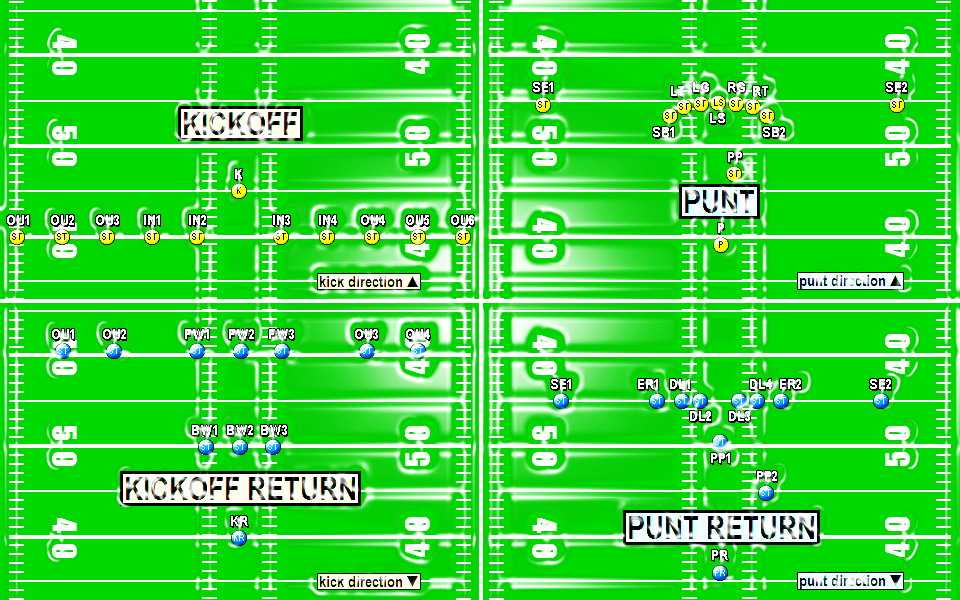 STRUCTURING YOUR SPECIAL TEAMS DURING TRAINING CAMP
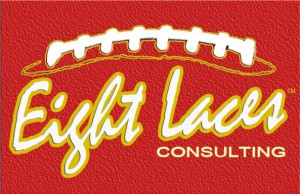 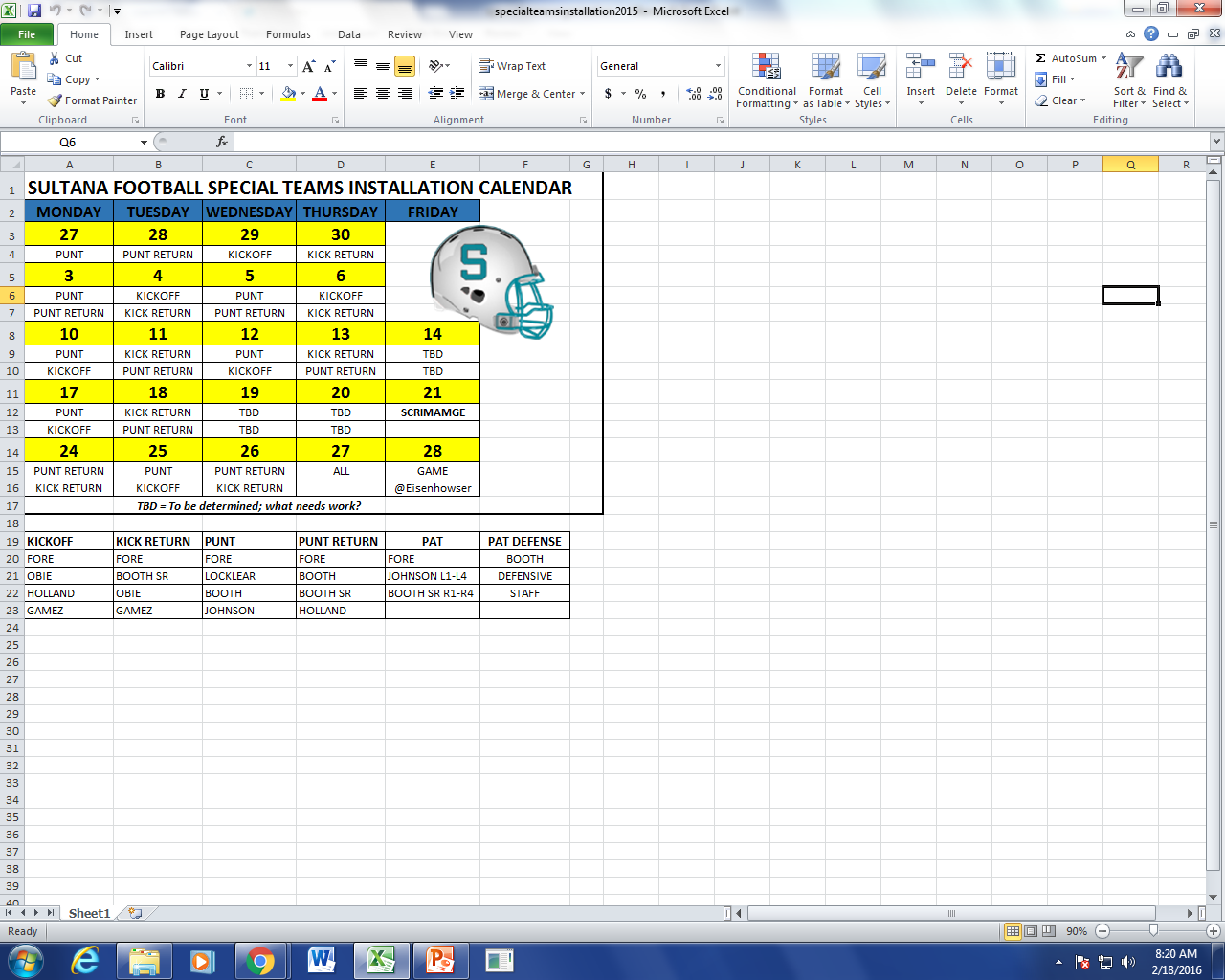 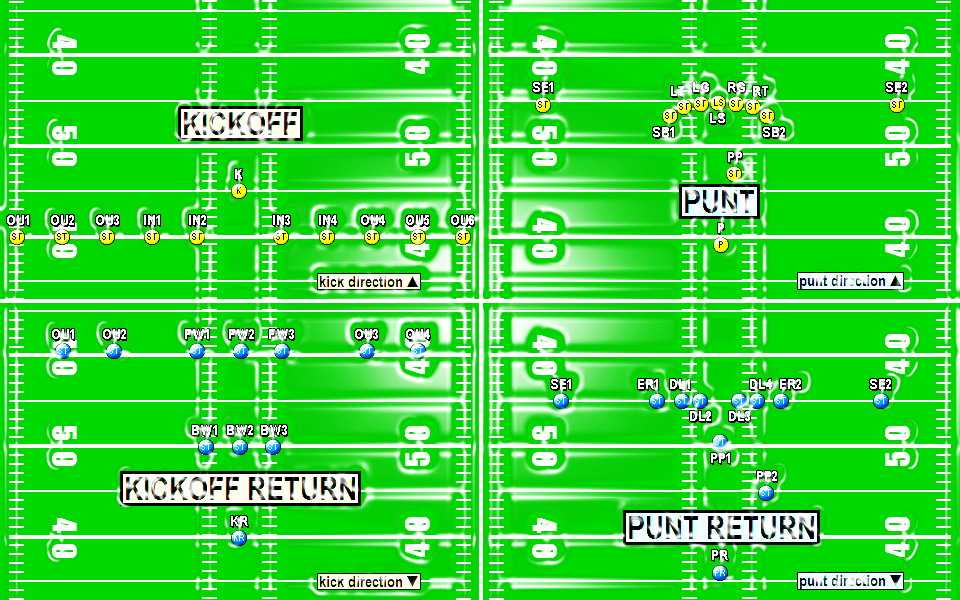 STRUCTURING YOUR SPECIAL TEAMS DURING GAME WEEK
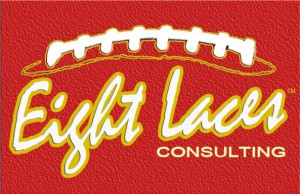 WEEK AT A GLANCE
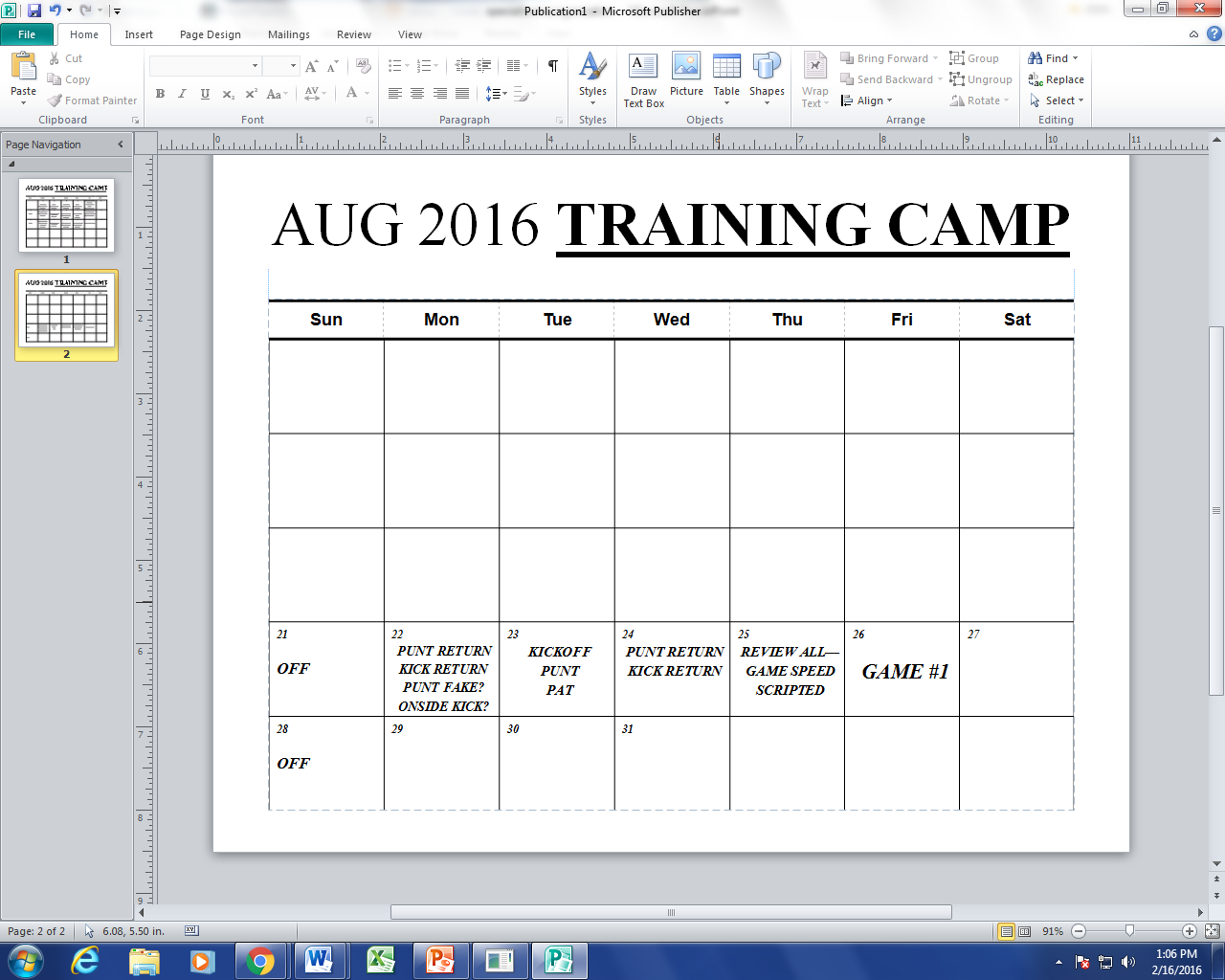 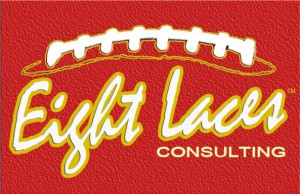 THURSDAY
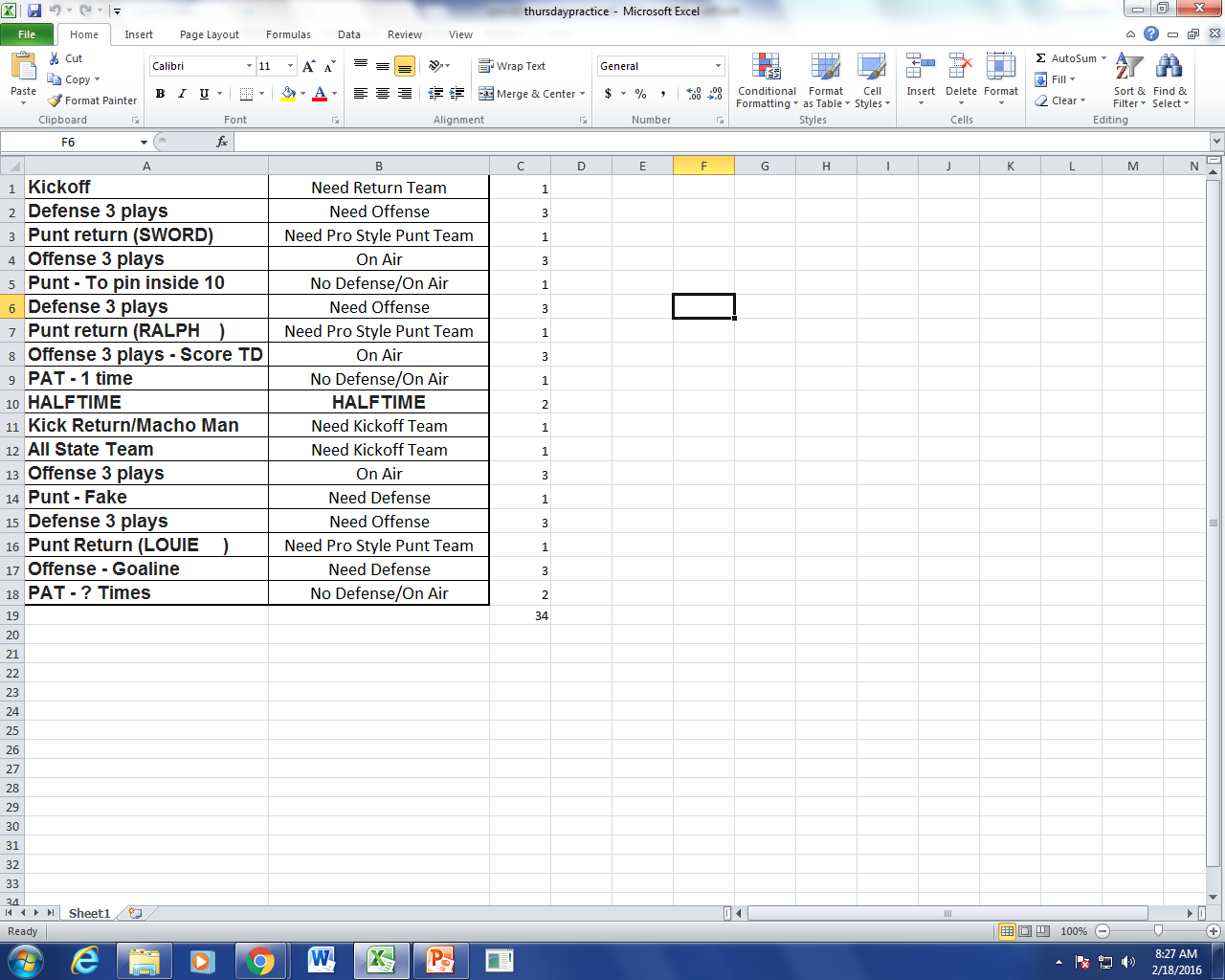 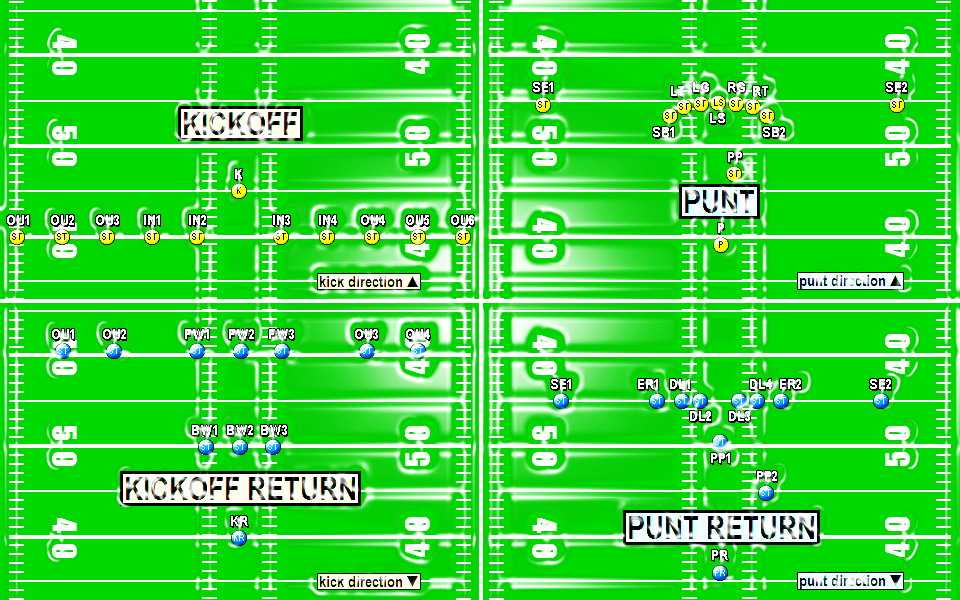 SCOUTING YOUR OPPONENT IN SEASON
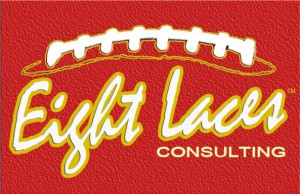 1.  Utilize
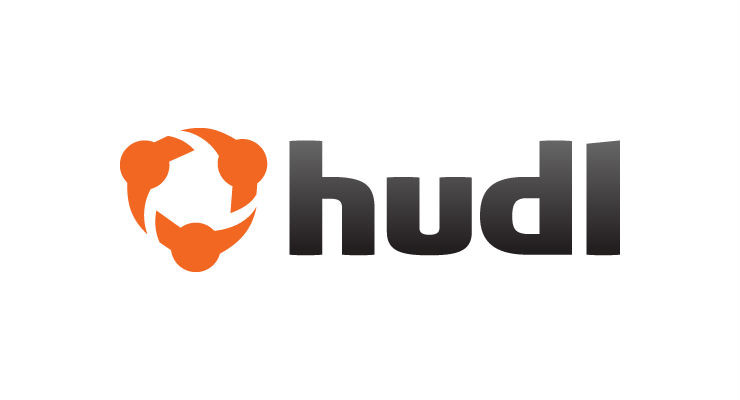 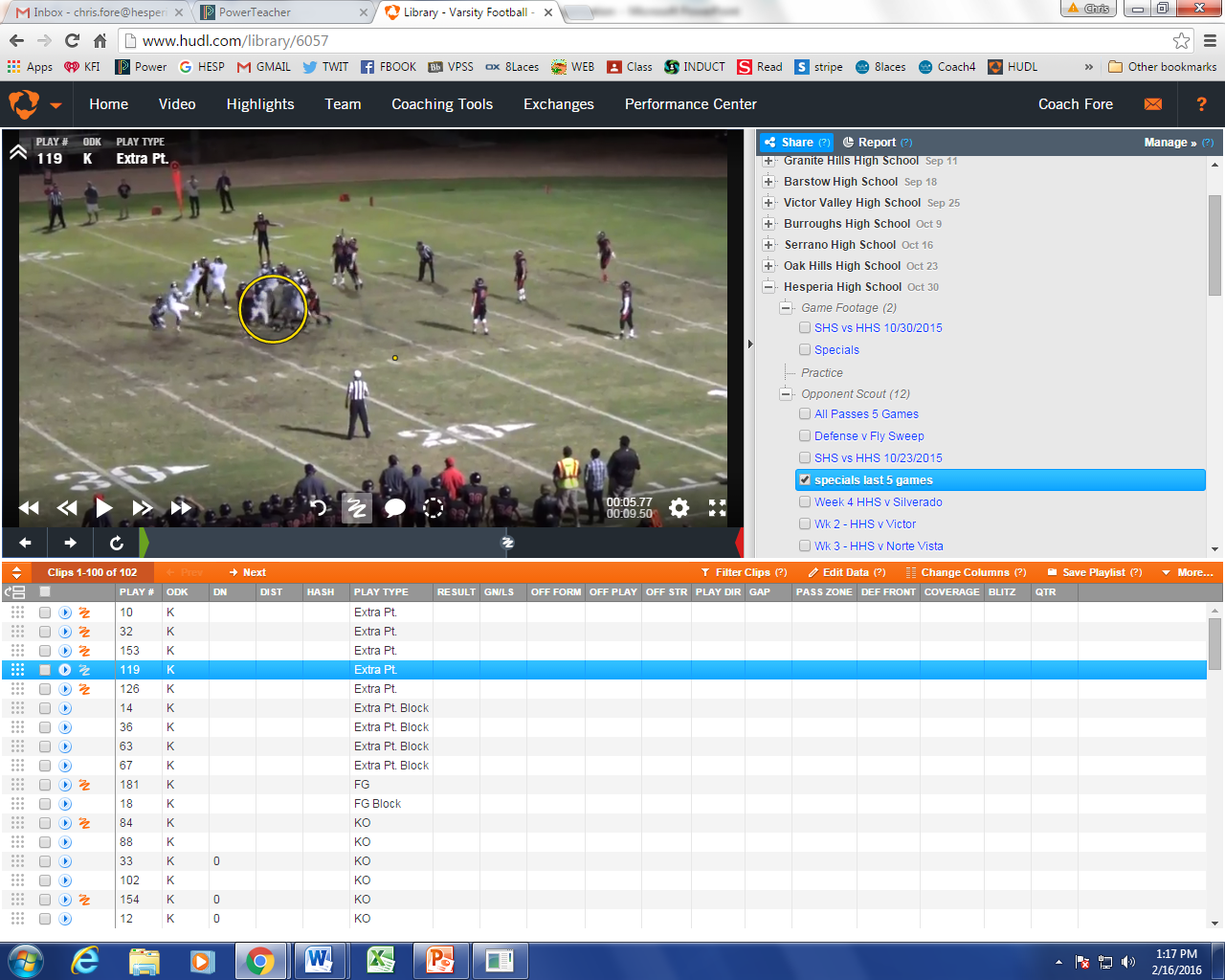 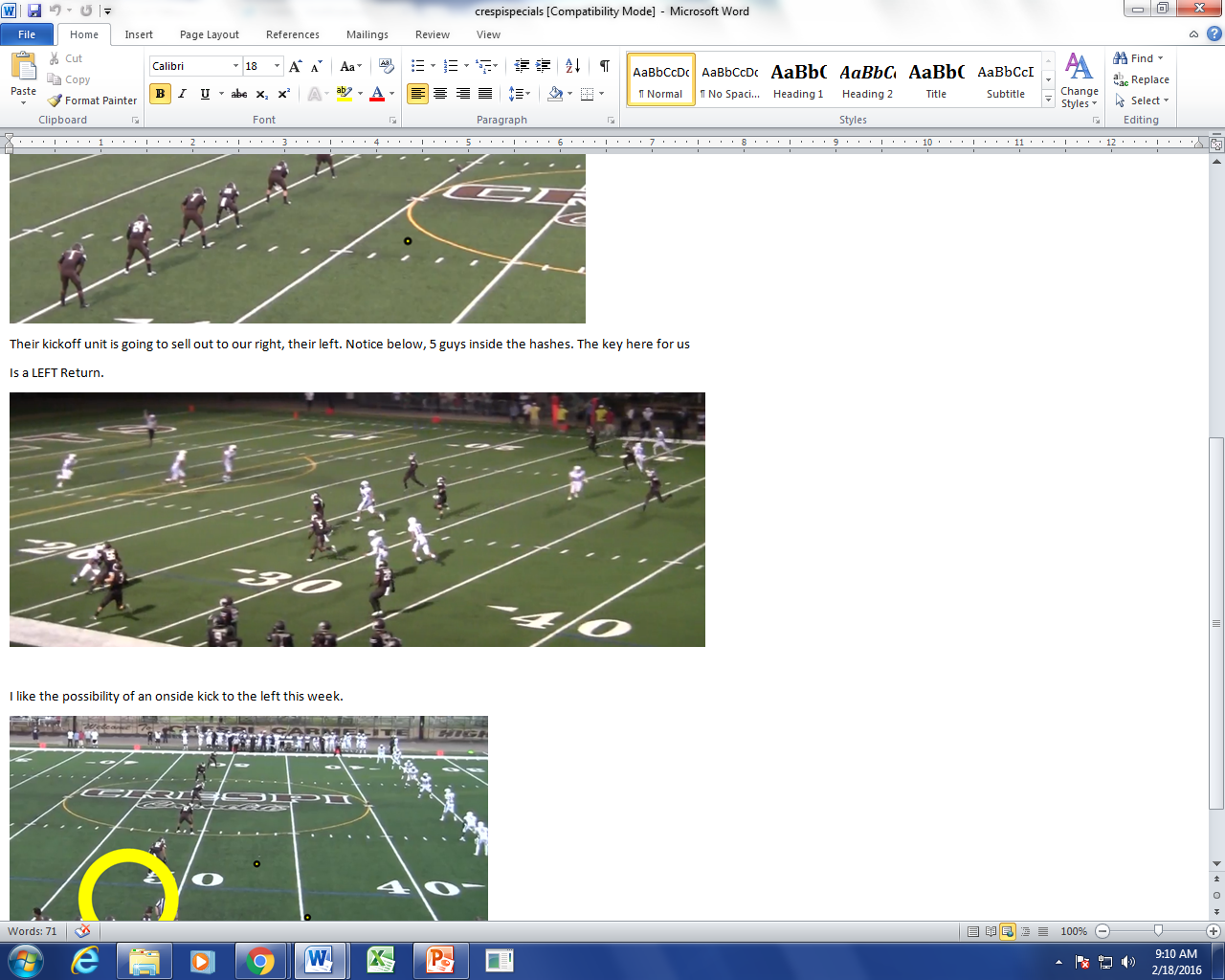 KICK RETURN v. CRESPI
Average start of 27 yard line
Gained 9.25 return average; 4 returns
Longest return: 18 yards
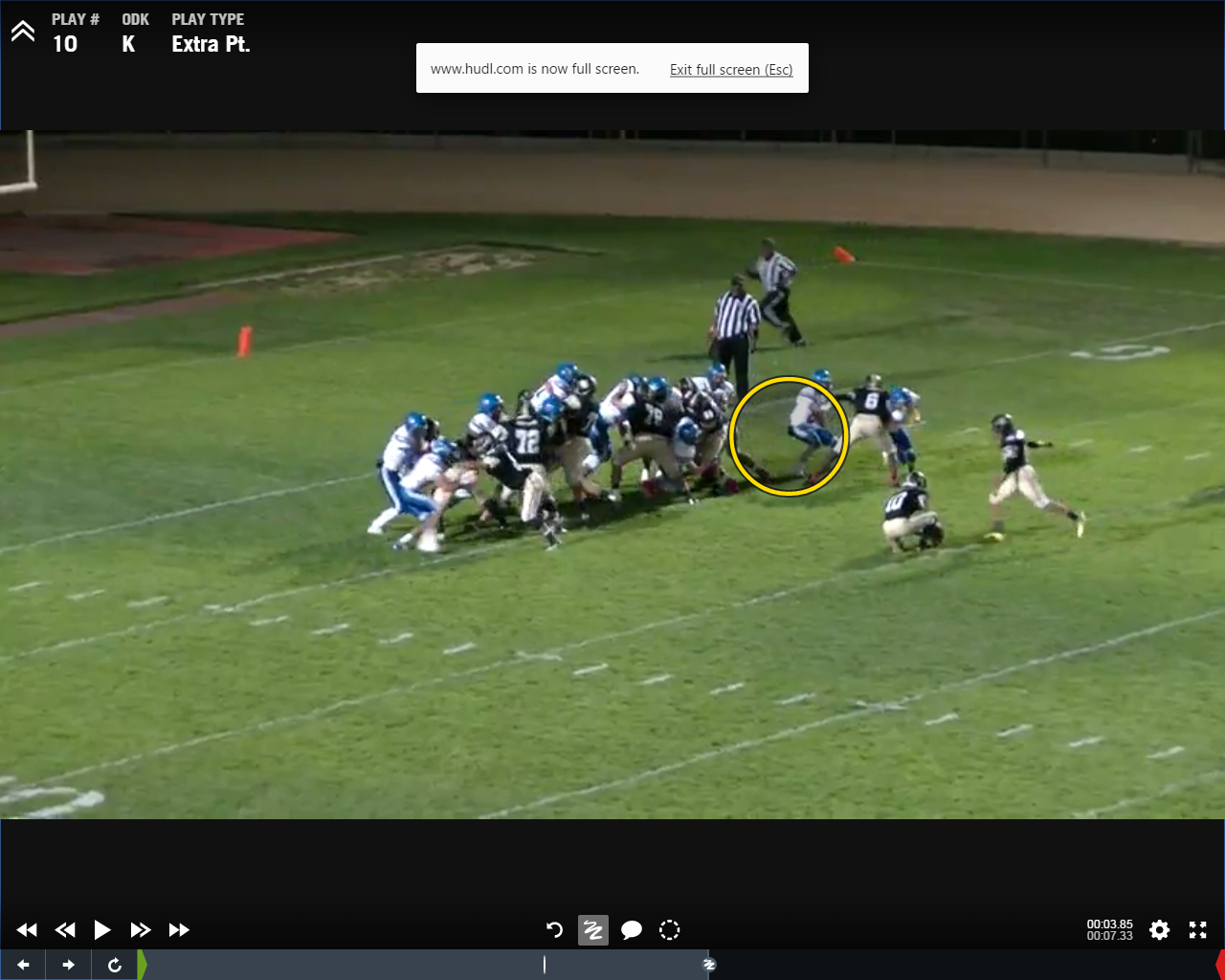 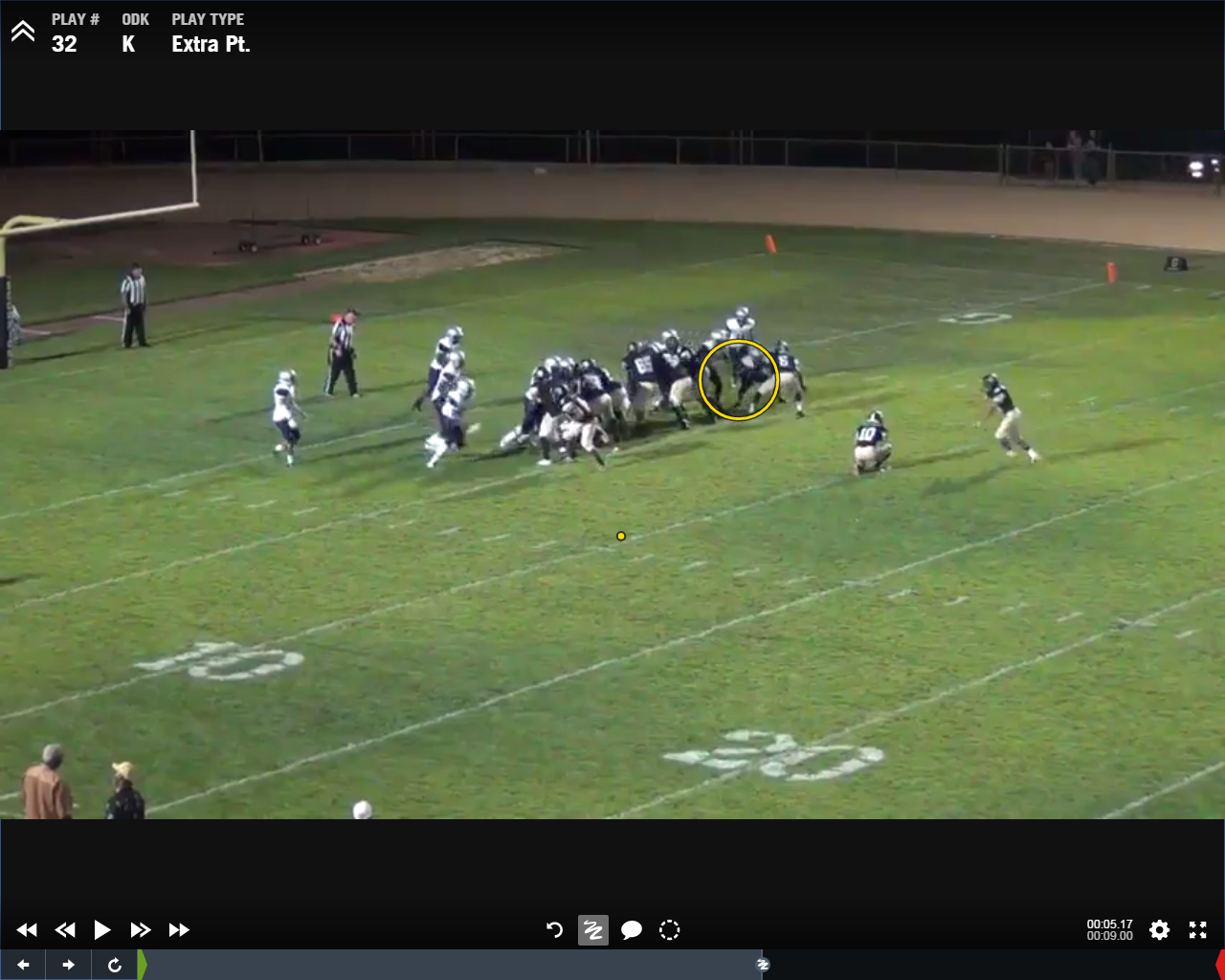 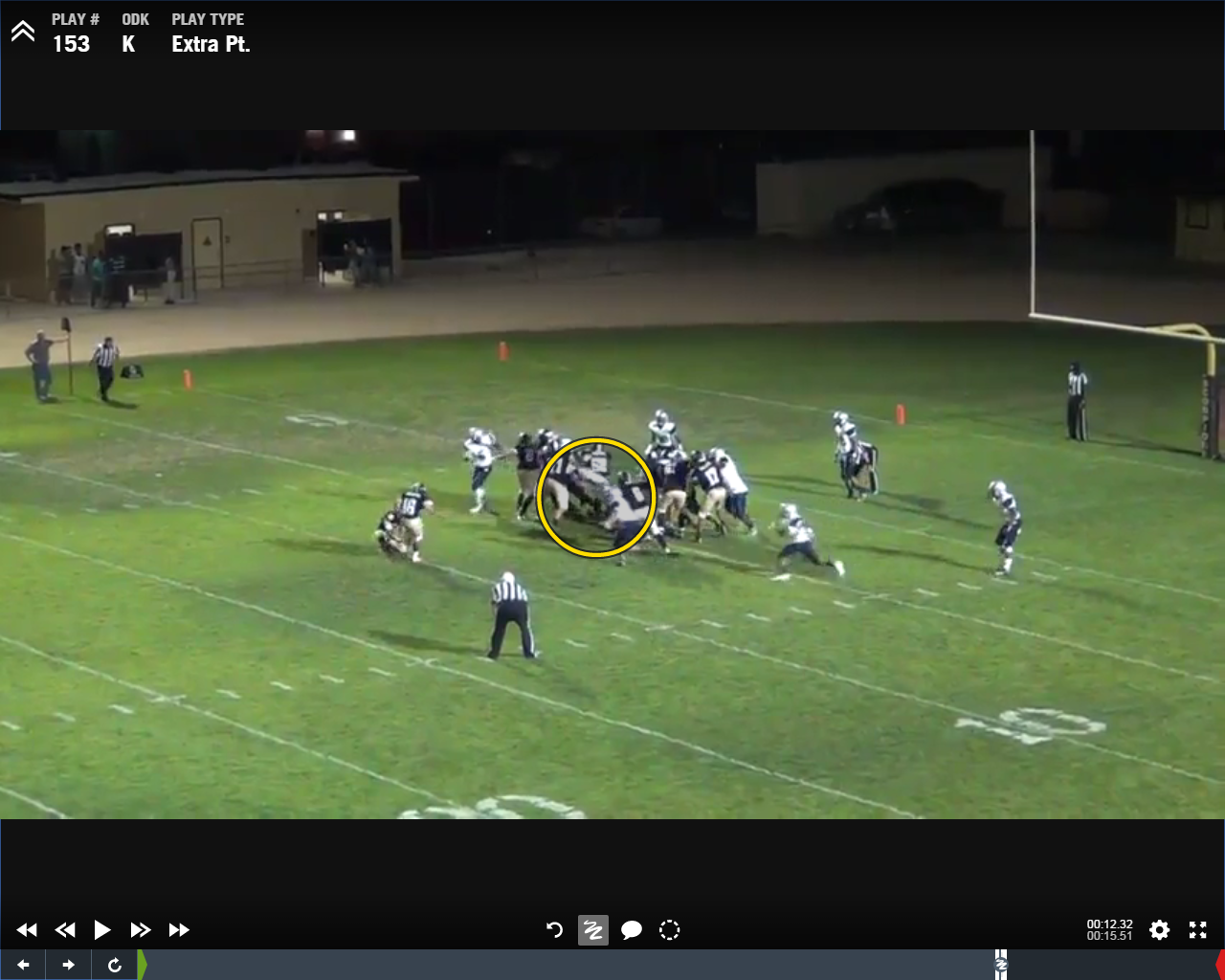 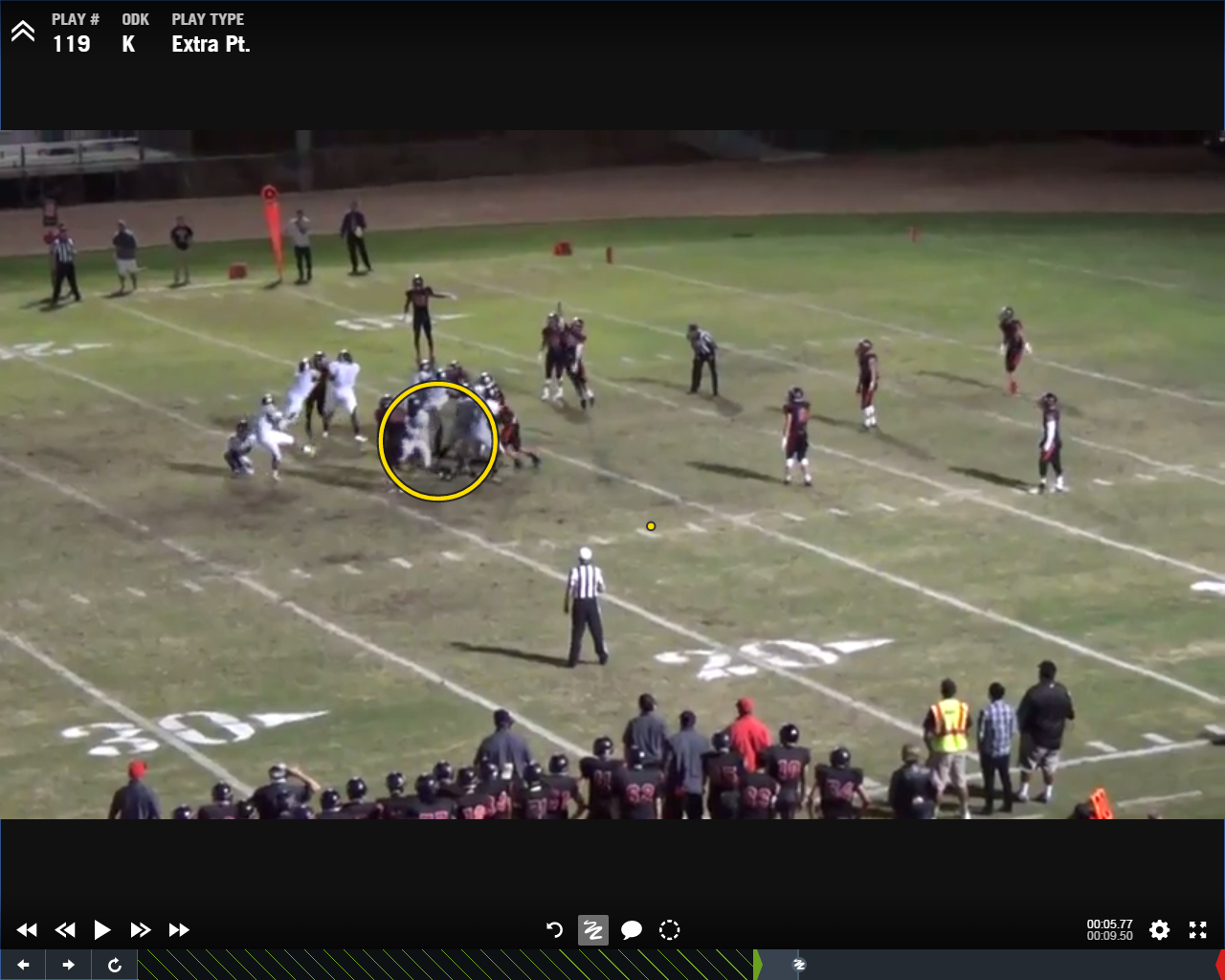 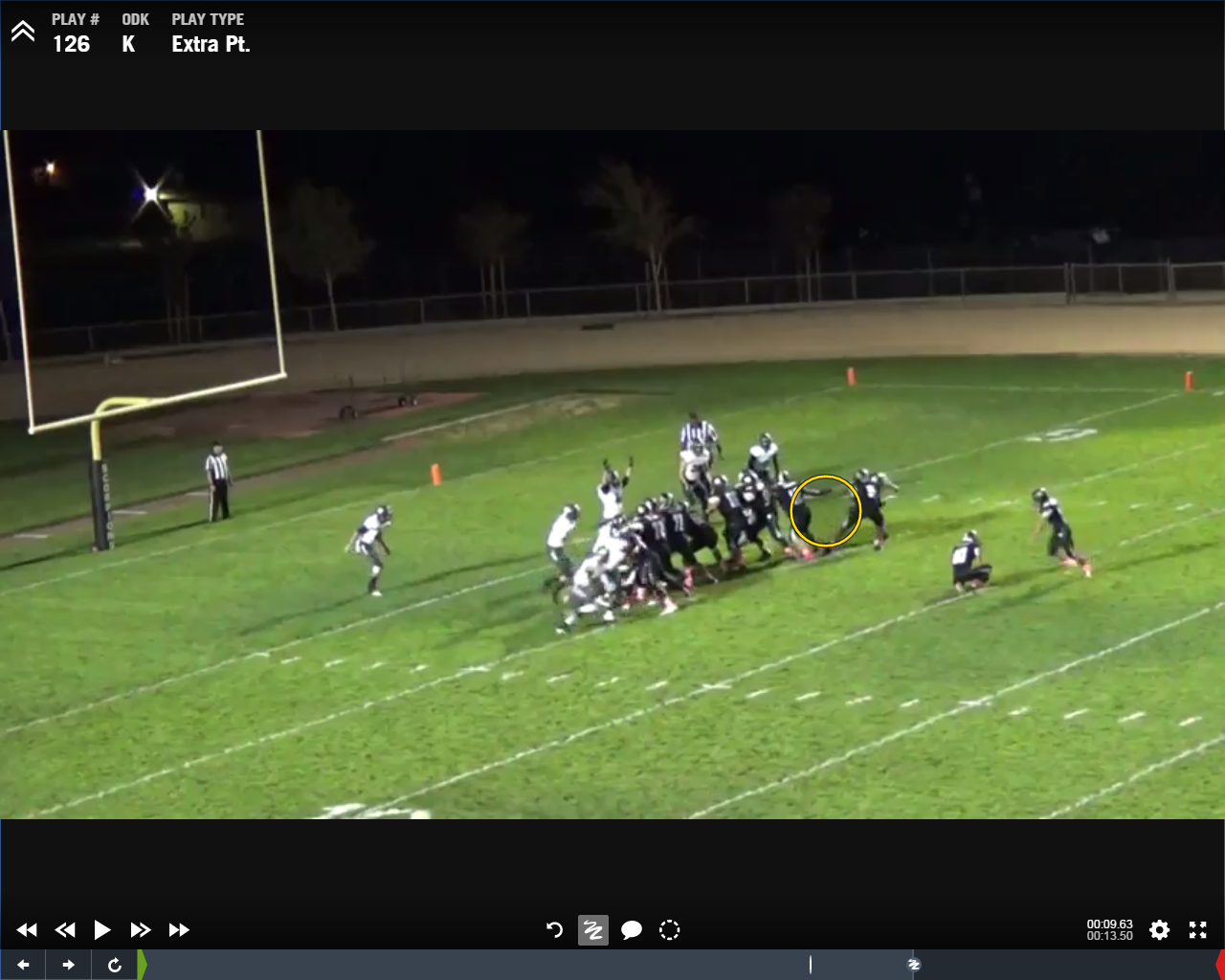 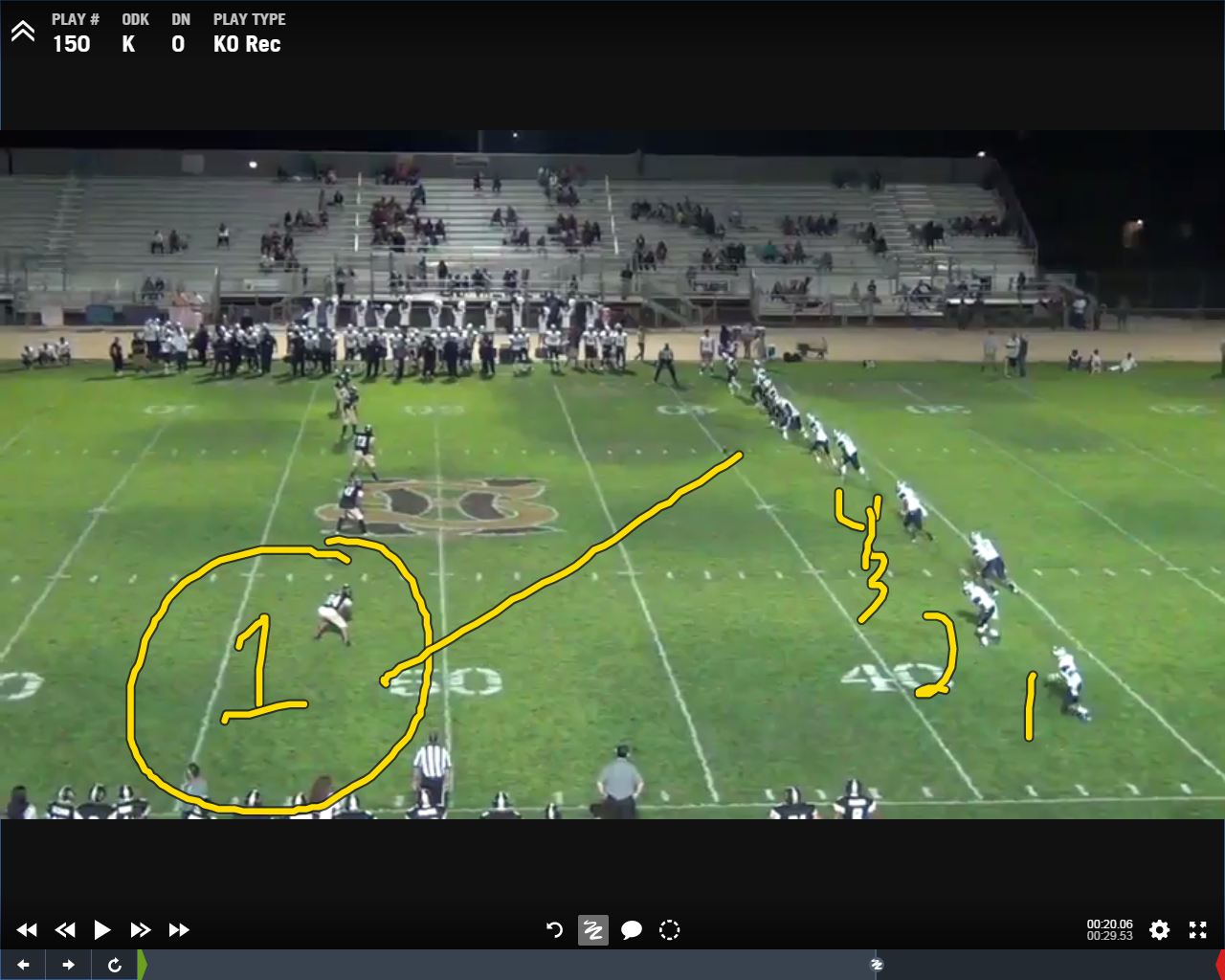 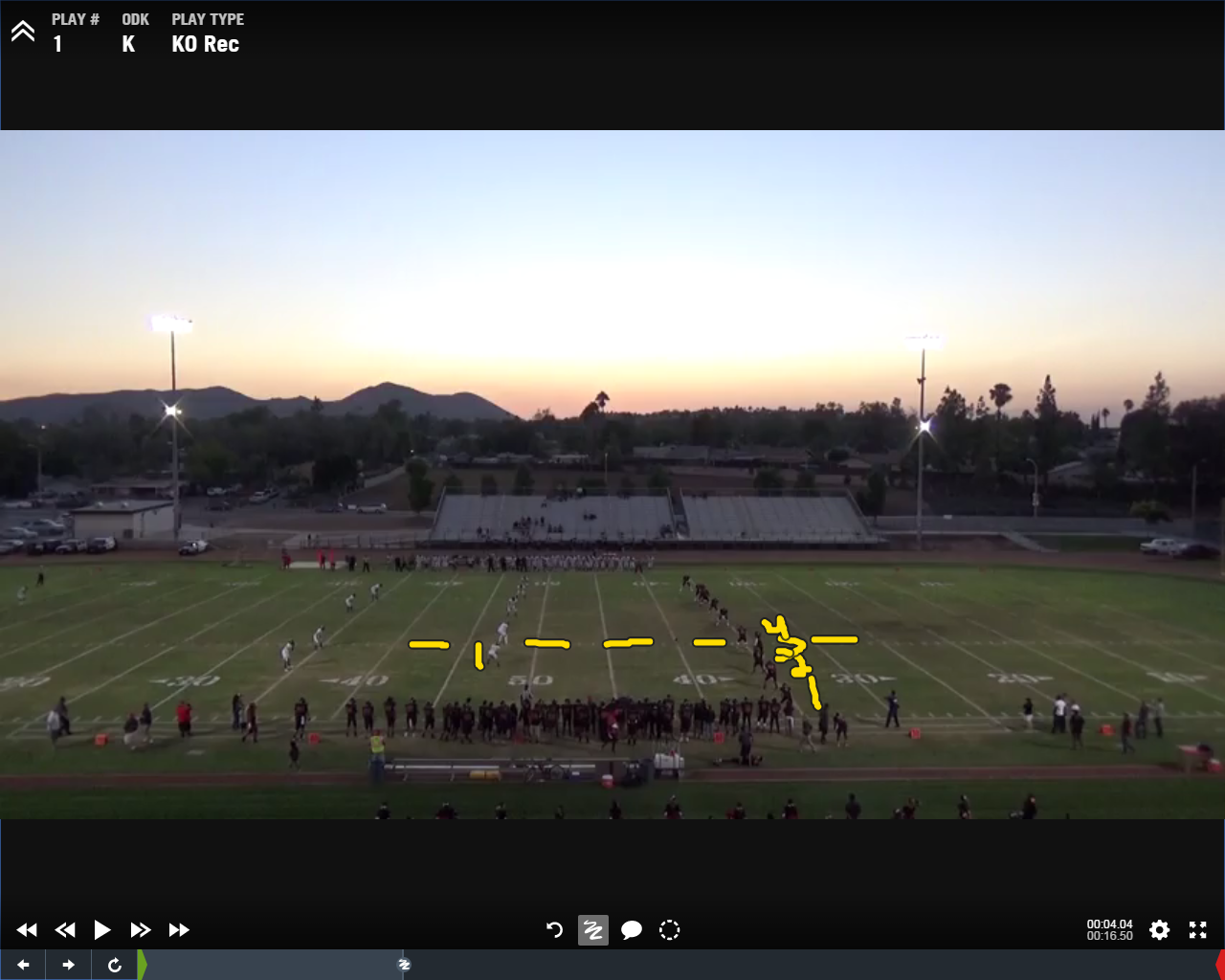 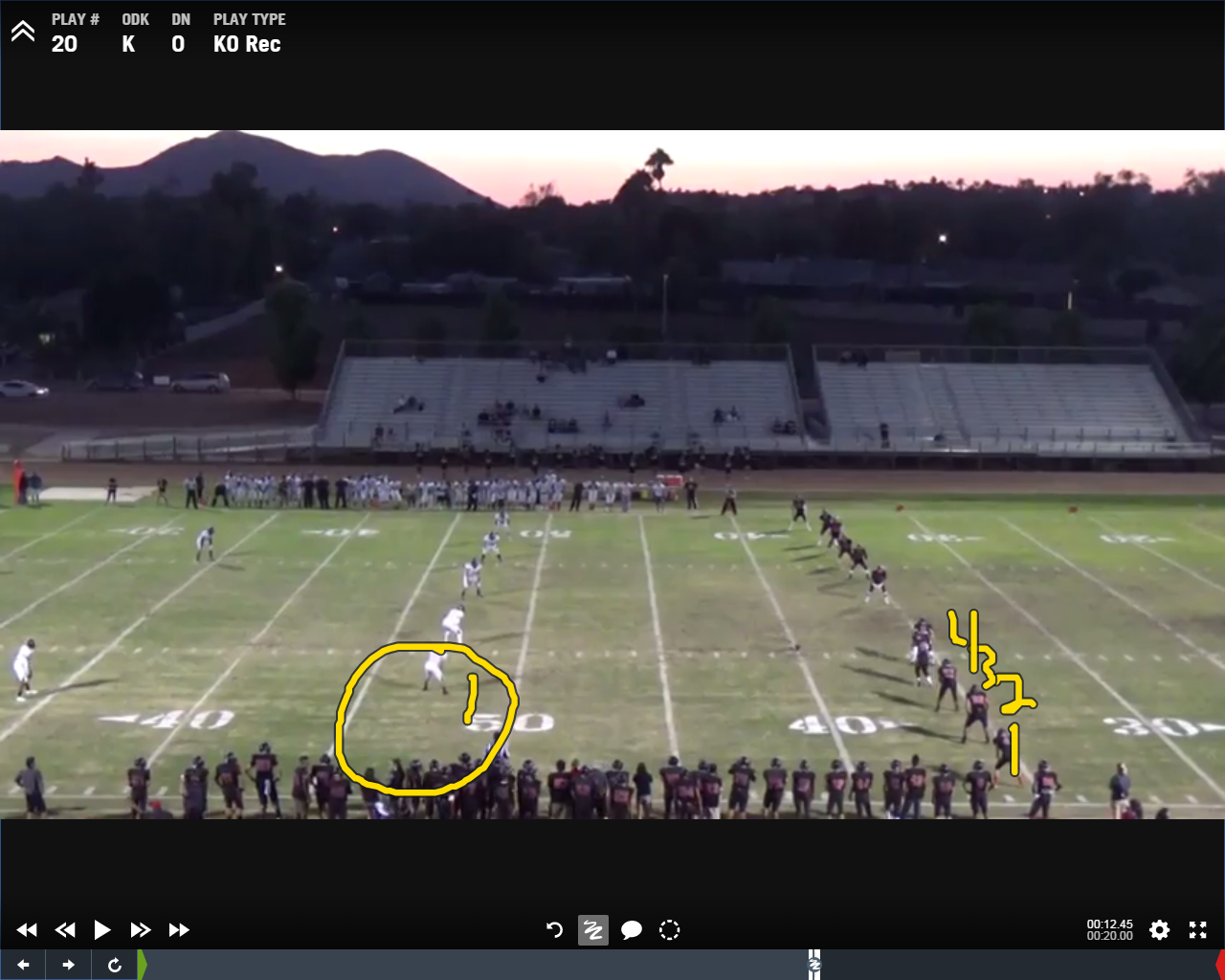 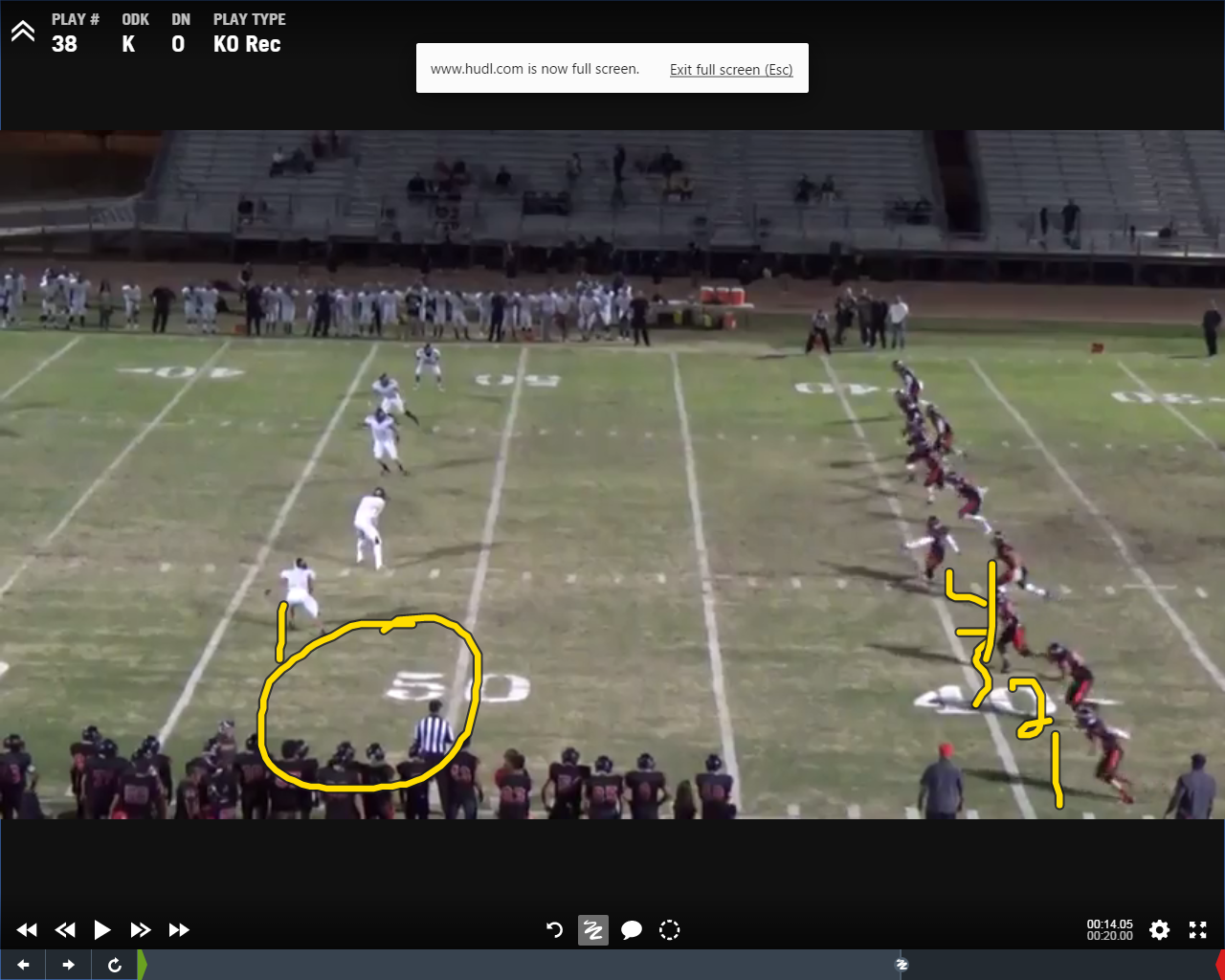 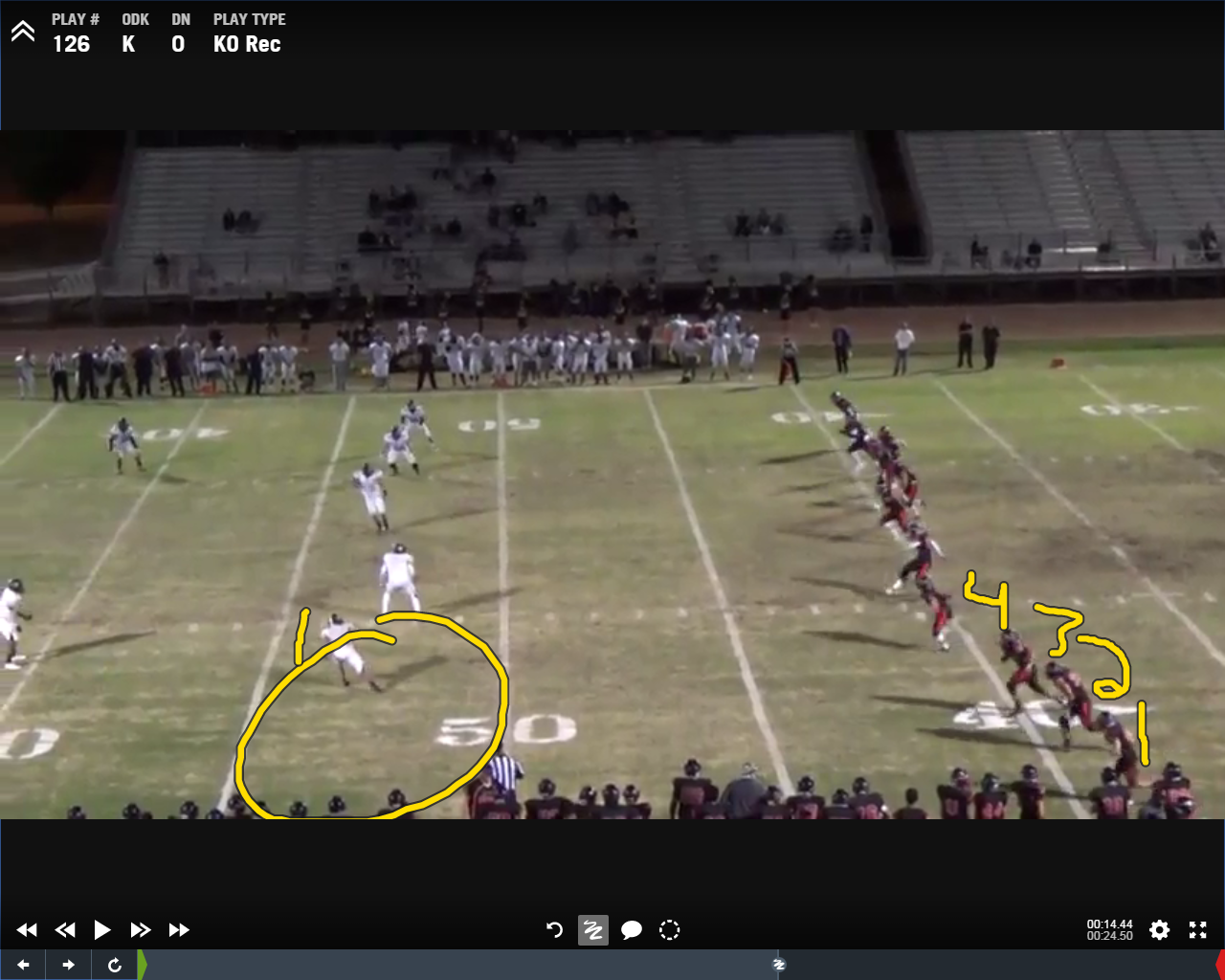 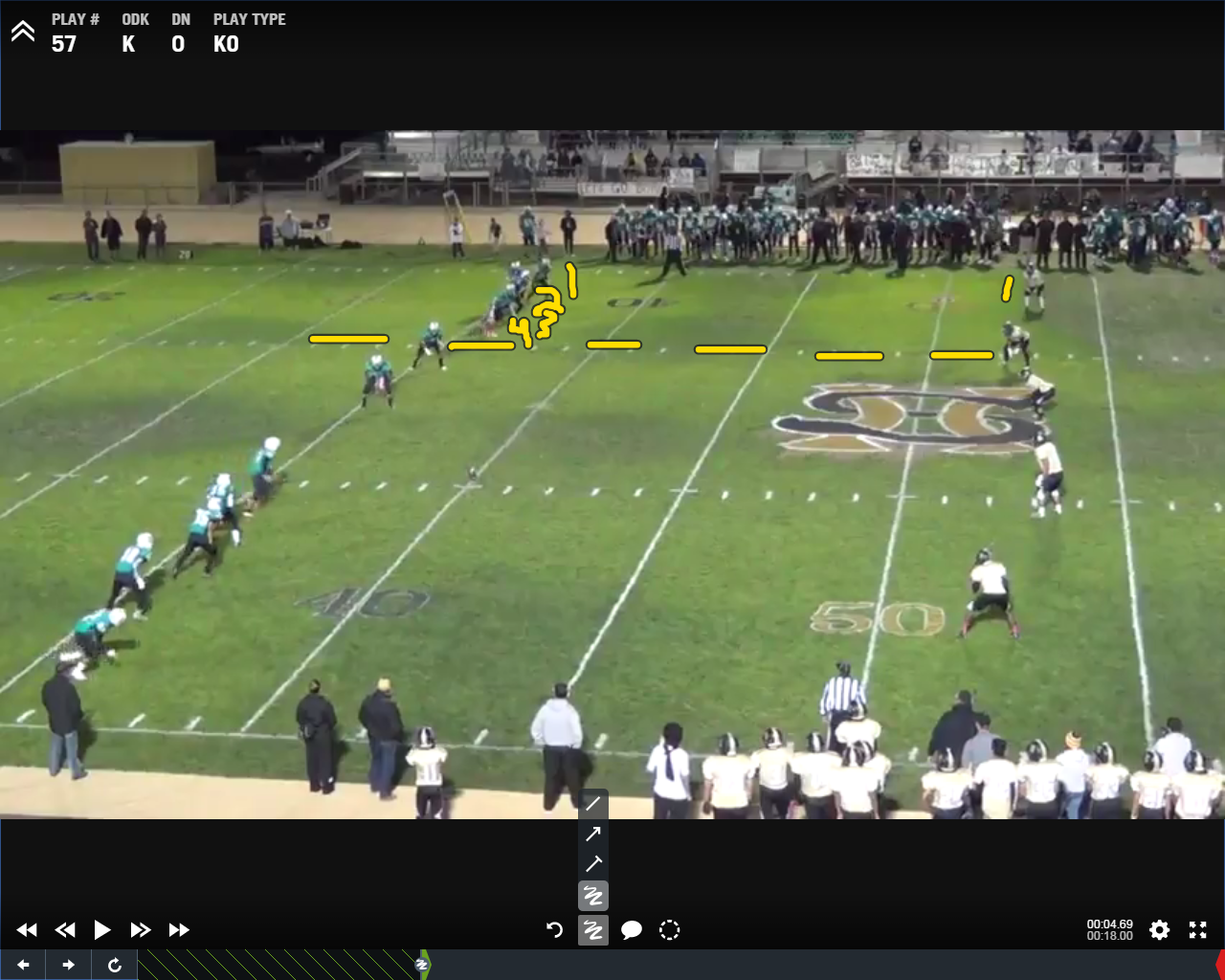 OUR GAME
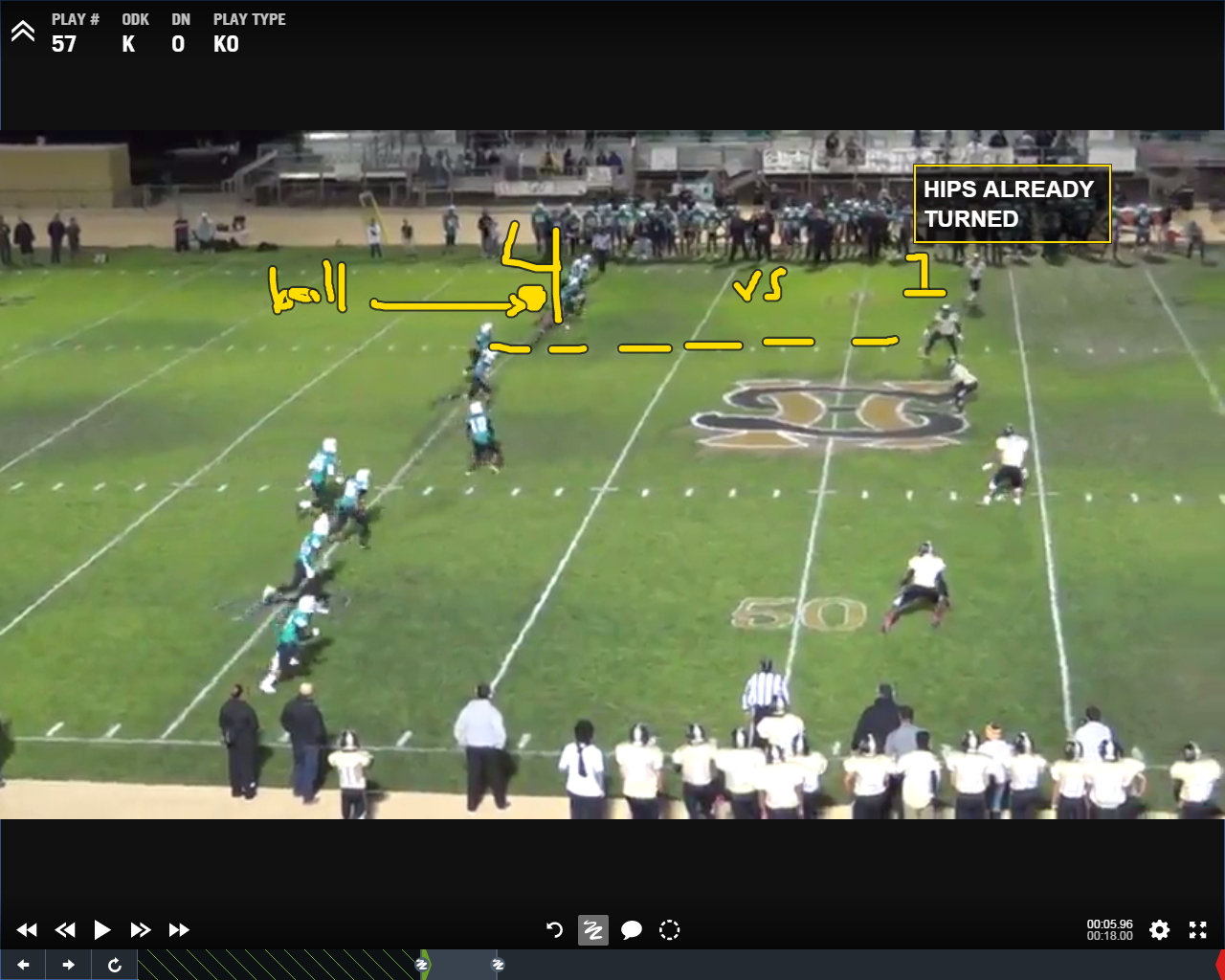 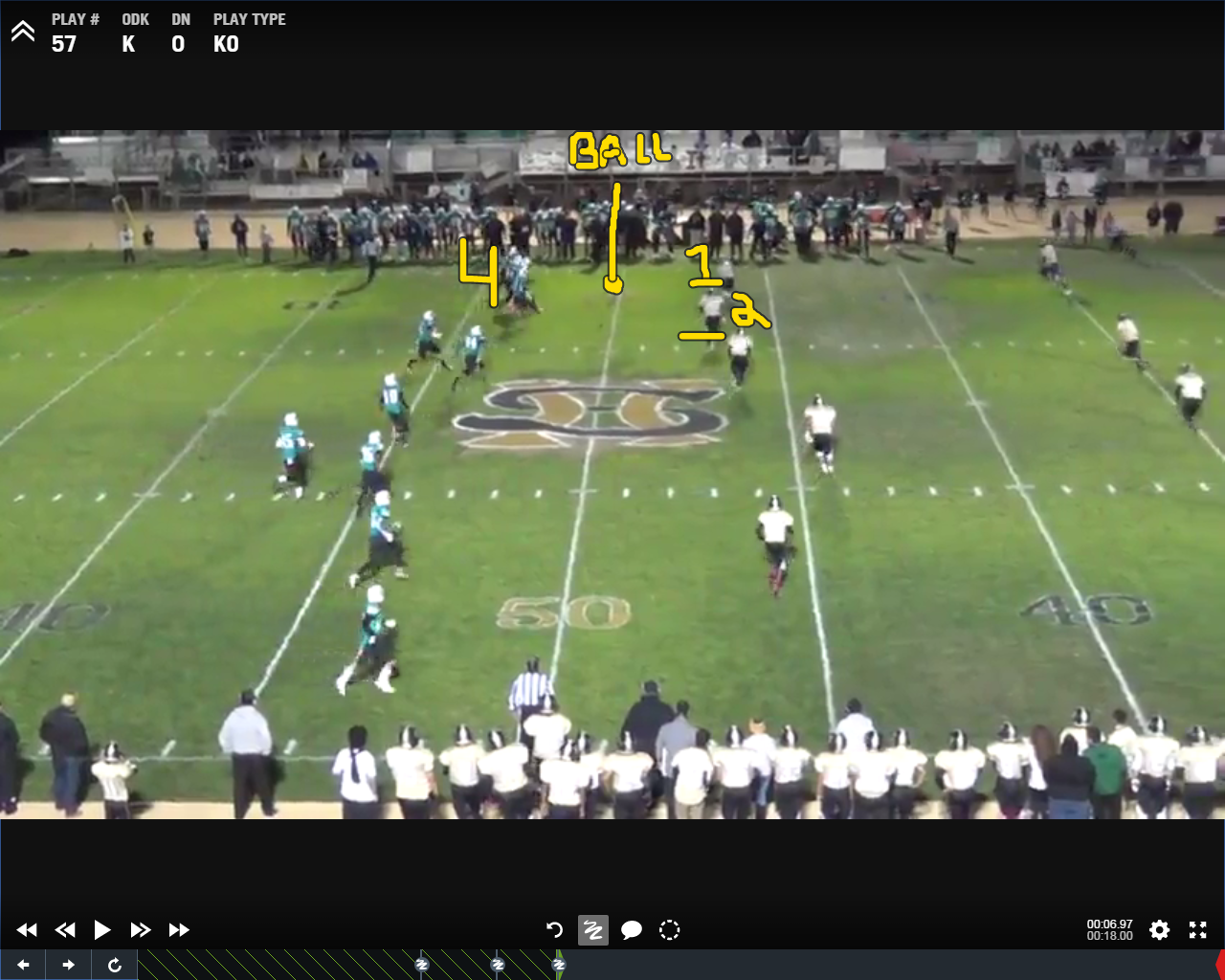 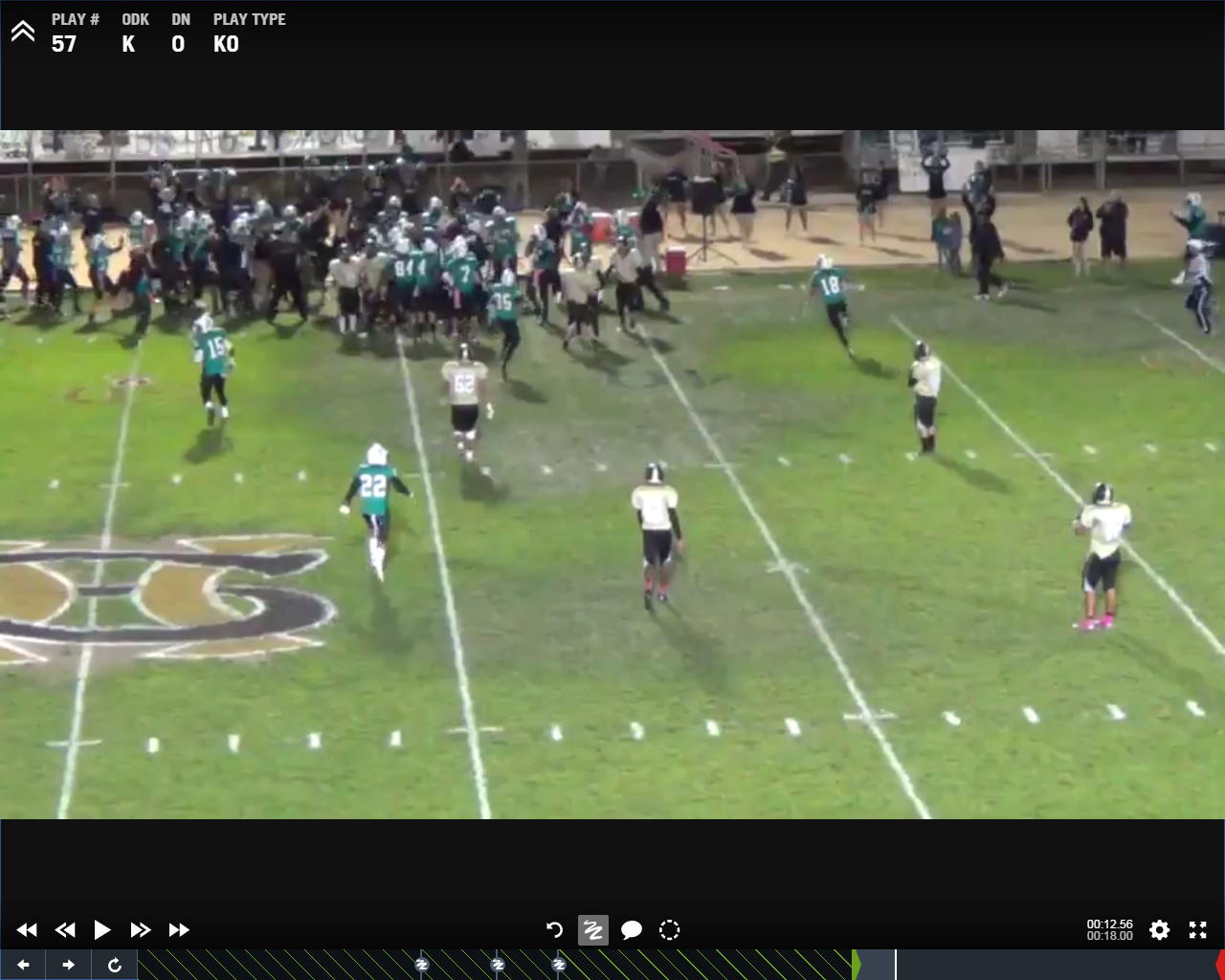 SCOUTING YOUR OPPONENT IN SEASON
2.  Be diligent
Watch 4-5 games 
Make a Special Teams playlist
Make notes on that for players/coaches
Where can you take advantage of what they are allowing?  
What does their scheme give you?
OPPONENT’S KICKOFF
Scheme: 5-5, 4-6, 6-4
Kick from: middle, L/R hash?
Kicker – #, L/R, leg strength, ball direction
Average kick? – Make a “land” chart
Personnel: #s, same or change?
Best tackler?   Count up the tackles
Onside kick schemes?
Pooch kick schemes?
Contain well?
What will expose them?
Speed vs our speed?
LAND CHART
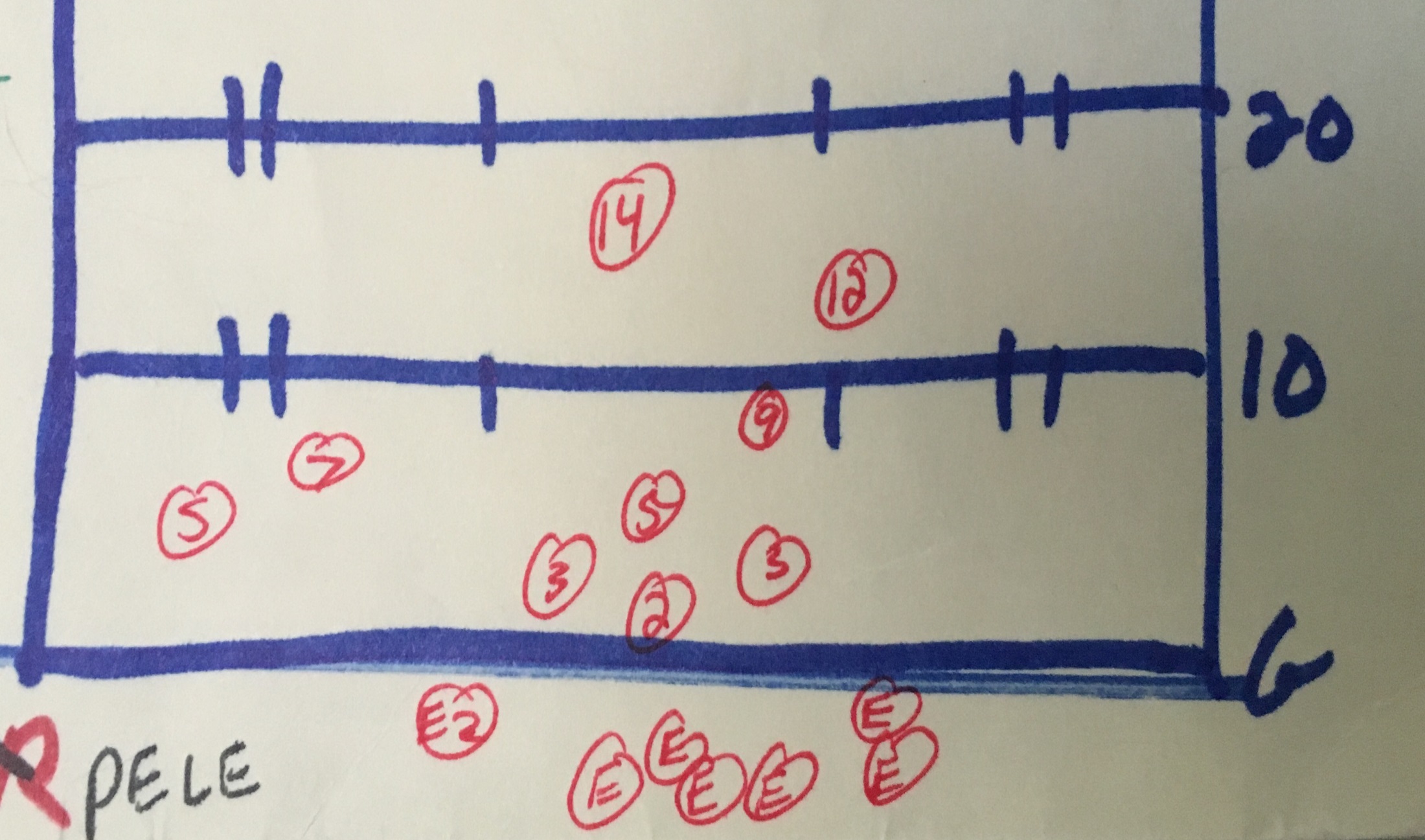 LAND CHART
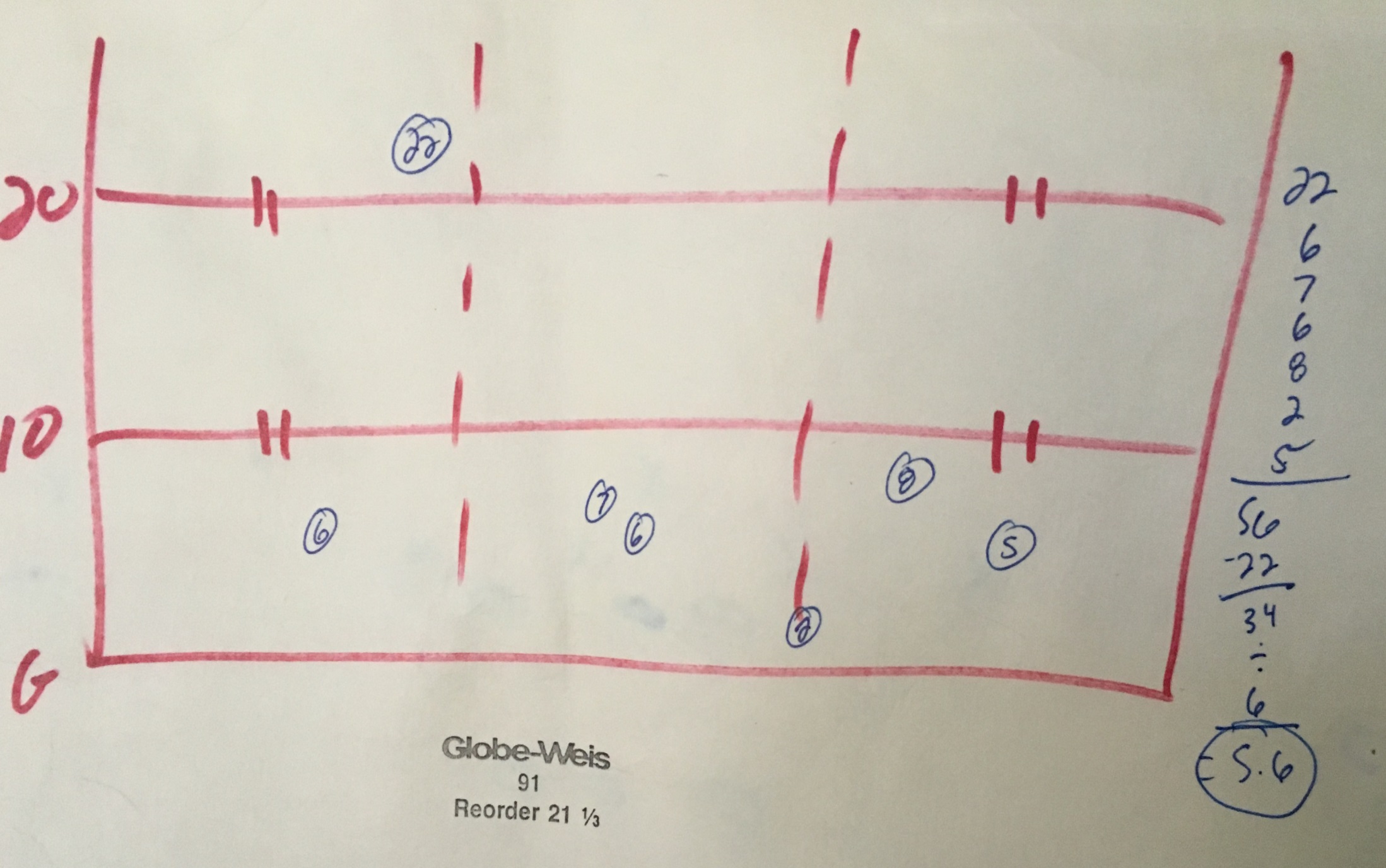 5.6 yard average
OPPONENT’S KICK RETURN
Scheme: Middle, Sideline, Hash
Who are the returners?
Which one is better?  
Where do returners line up?
Personnel: #s, same or change?
Best blockers? 
Reverse?
Throwback?
What will expose them?
Speed vs our speed?
OPPONENT’S PUNT
Scheme: Pro, Shield, Twins, etc.
Field position change scheme?
Kicker – #, L/R, leg strength, ball direction, run ability?
Long Snapper - #, speed/accuracy of snaps, tackler?
Average kick distance?  Hang time average?
Personnel: #s, same or change?
Best tackler?   Count up the tackles
Can kicker throw the ball?  Is he QB, or backup QB?
Fakes?  Running?  Passing?  
Contain well?
What will expose them?
Speed vs our speed?
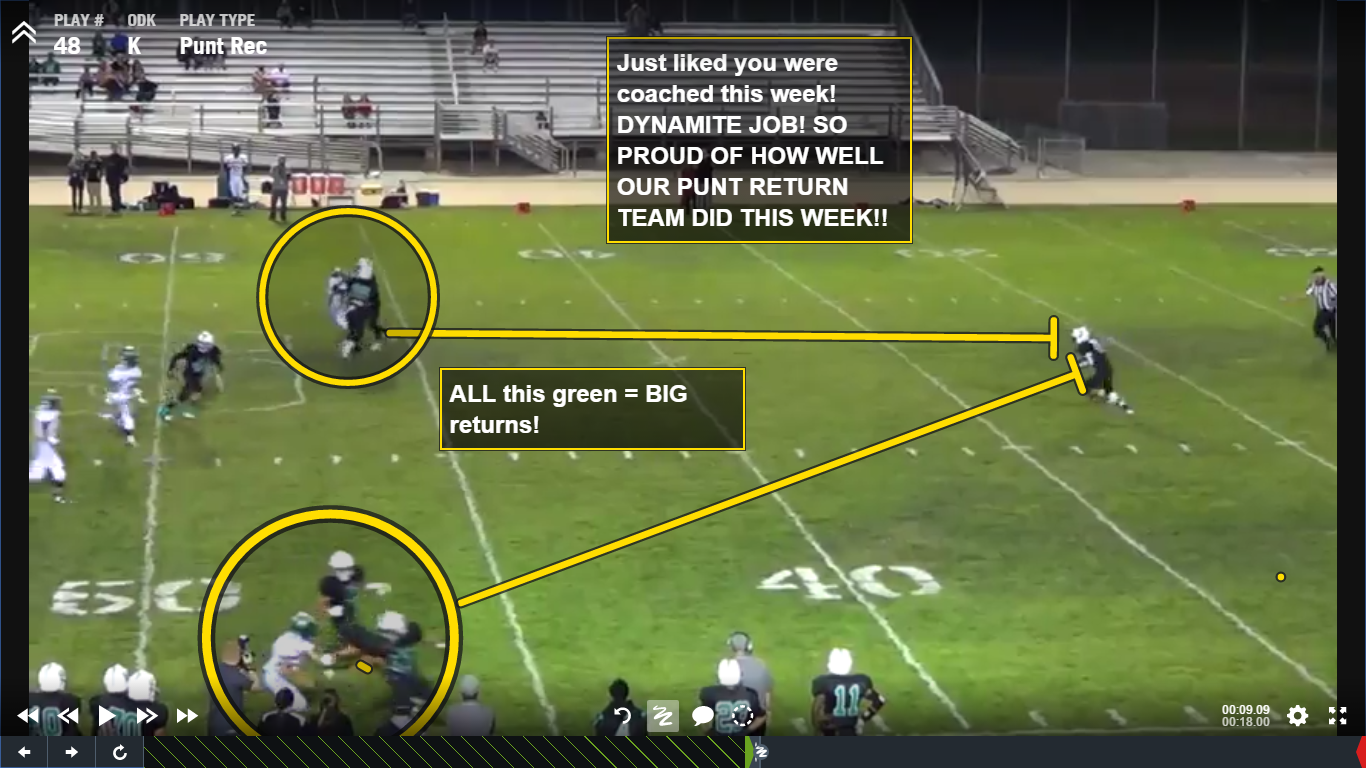 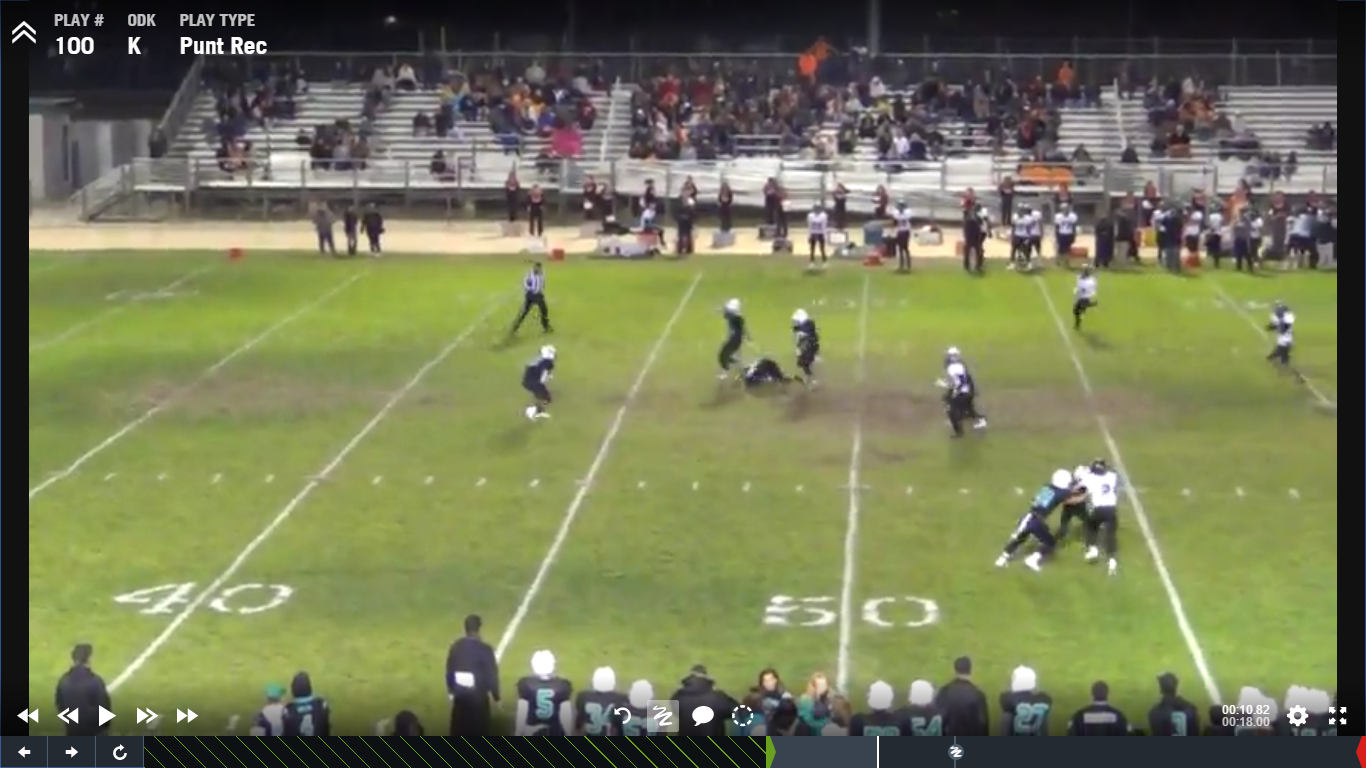 Returner
Gunner
Gunner
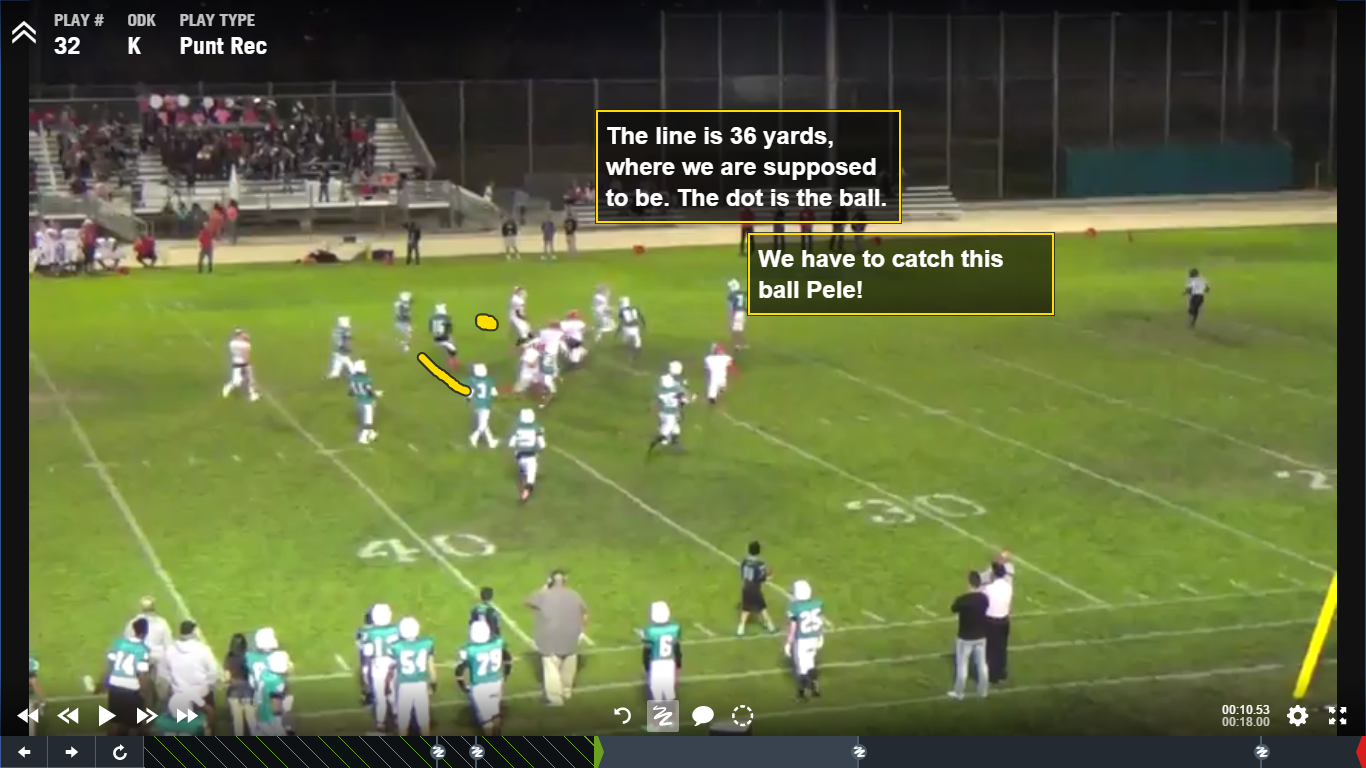 OPPONENT’S PUNT RETURN
Scheme: Man or Zone?  Middle, sideline?
They like to set up returns?  Or block?
Who are the returners?  1 or 2 deep?
Which one is better?  
Where do returners line up?
Personnel: #s, same or change?
Reverses?
What will expose them?
Speed vs our speed?
OPPONENT’S PAT/EP
Scheme: Traditional or something else?
How are the wings angled?
Kicker – #, L/R, leg strength, run ability?
What is kicker’s long field goal?
Long Snapper - #, speed/accuracy of snaps
Holder - #, is he the QB?  Backup QB?
Eligible receivers at TE/Wing spots?
Personnel: #s, same or change?
Fakes?
What will expose them?
DEVELOP A SNAPSHOT
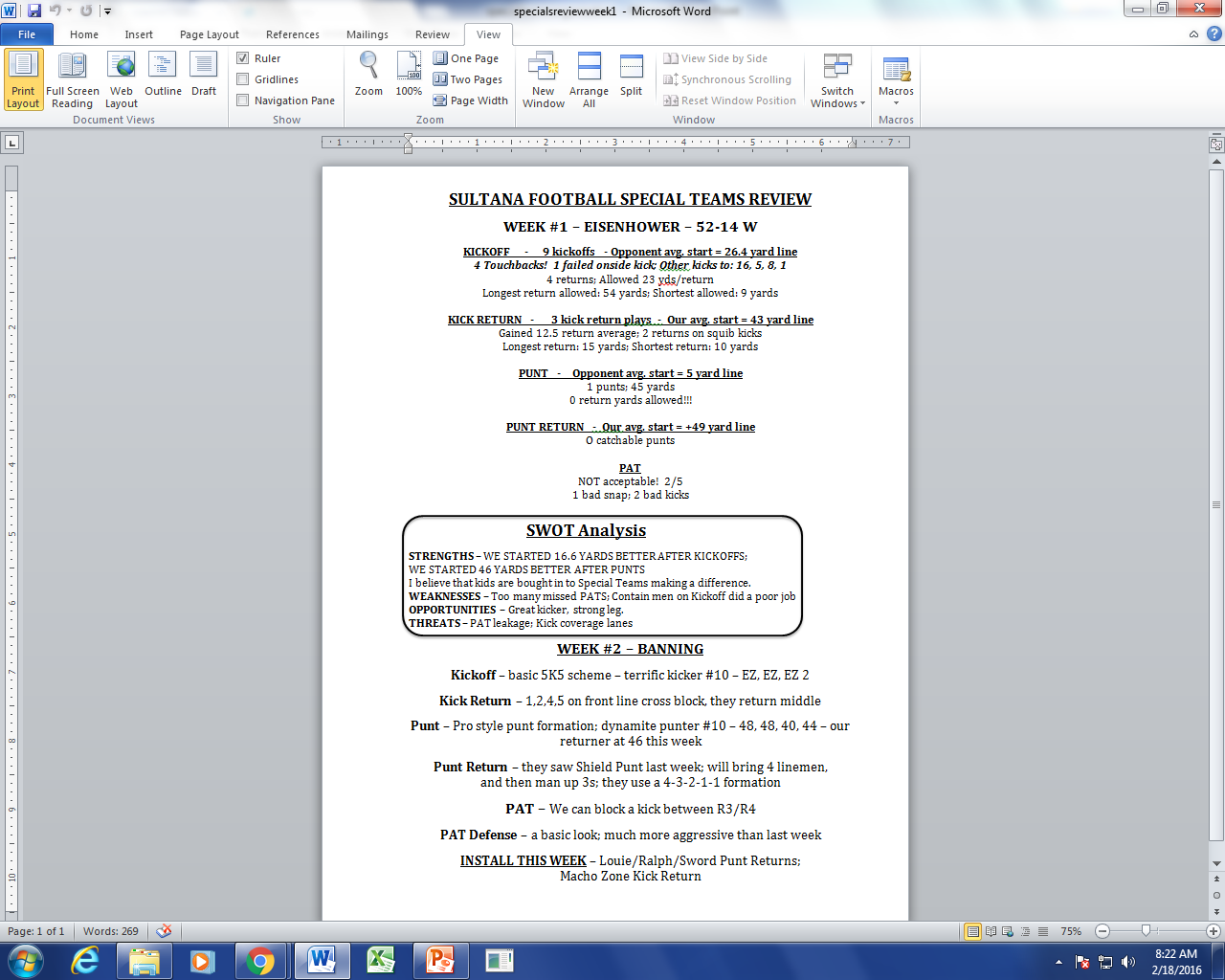 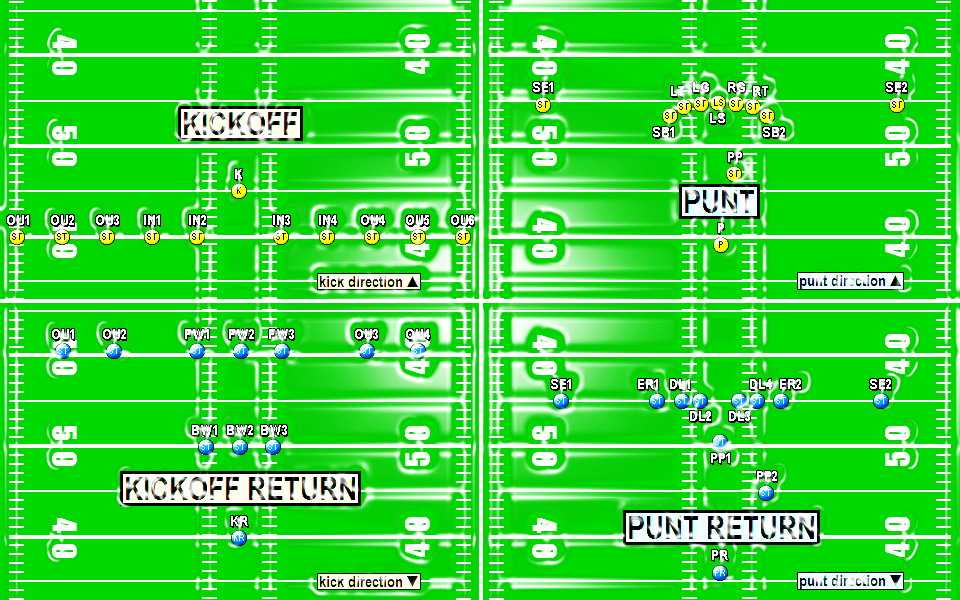 EVALUATING YOUR SPECIAL TEAMS IN SEASON
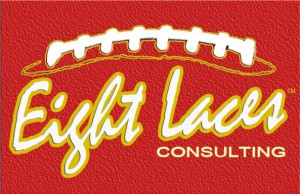 DEVELOP A SNAPSHOT
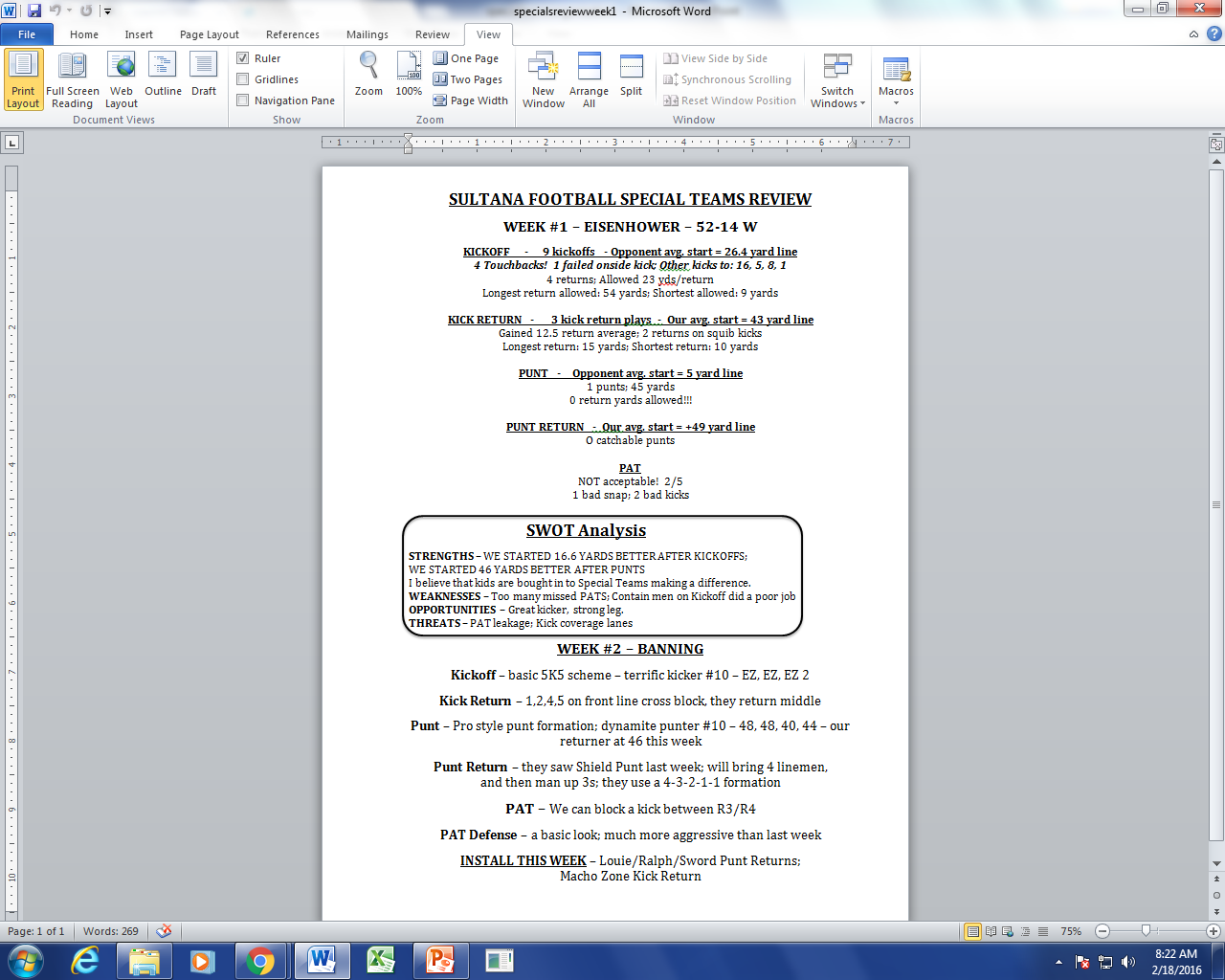 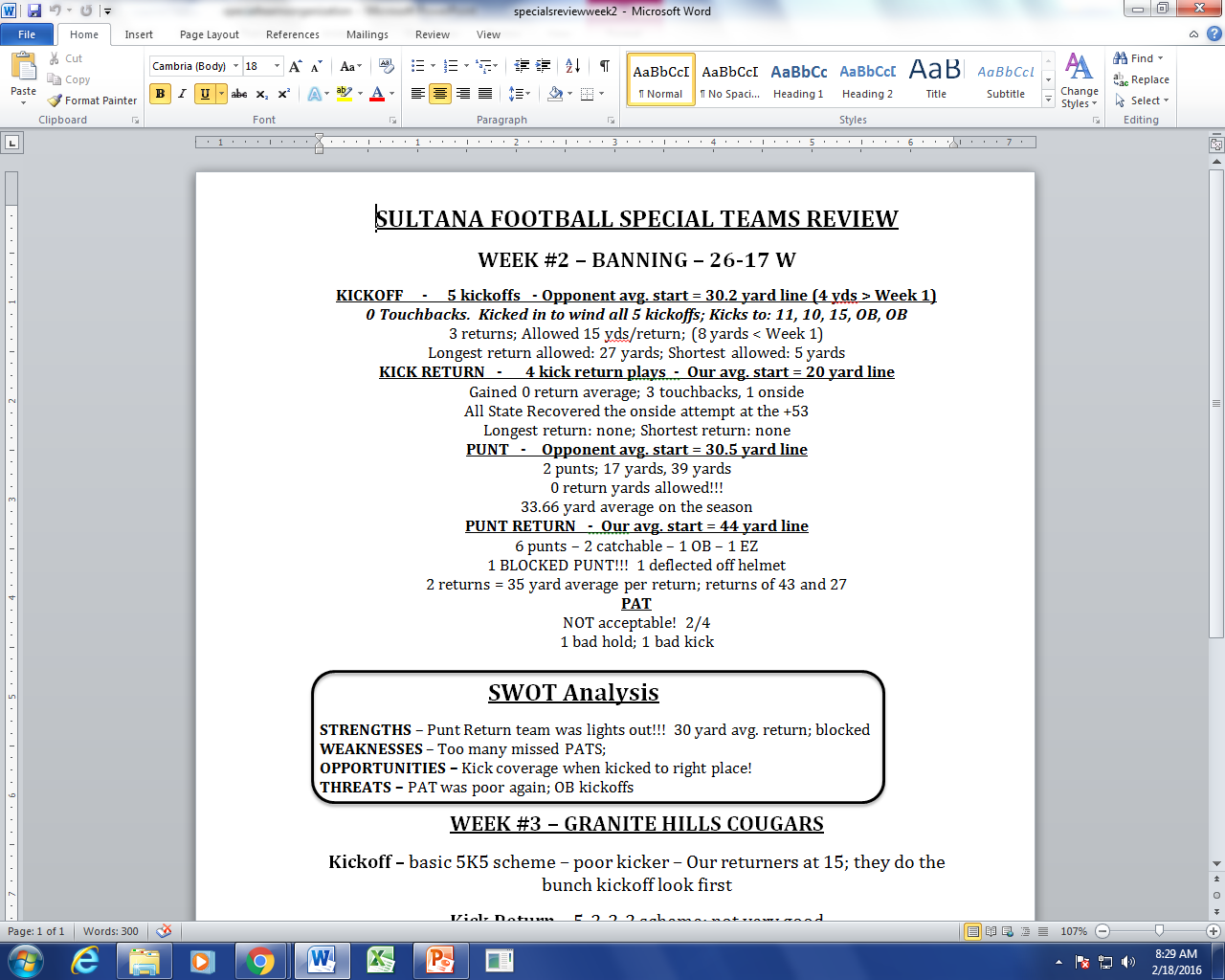 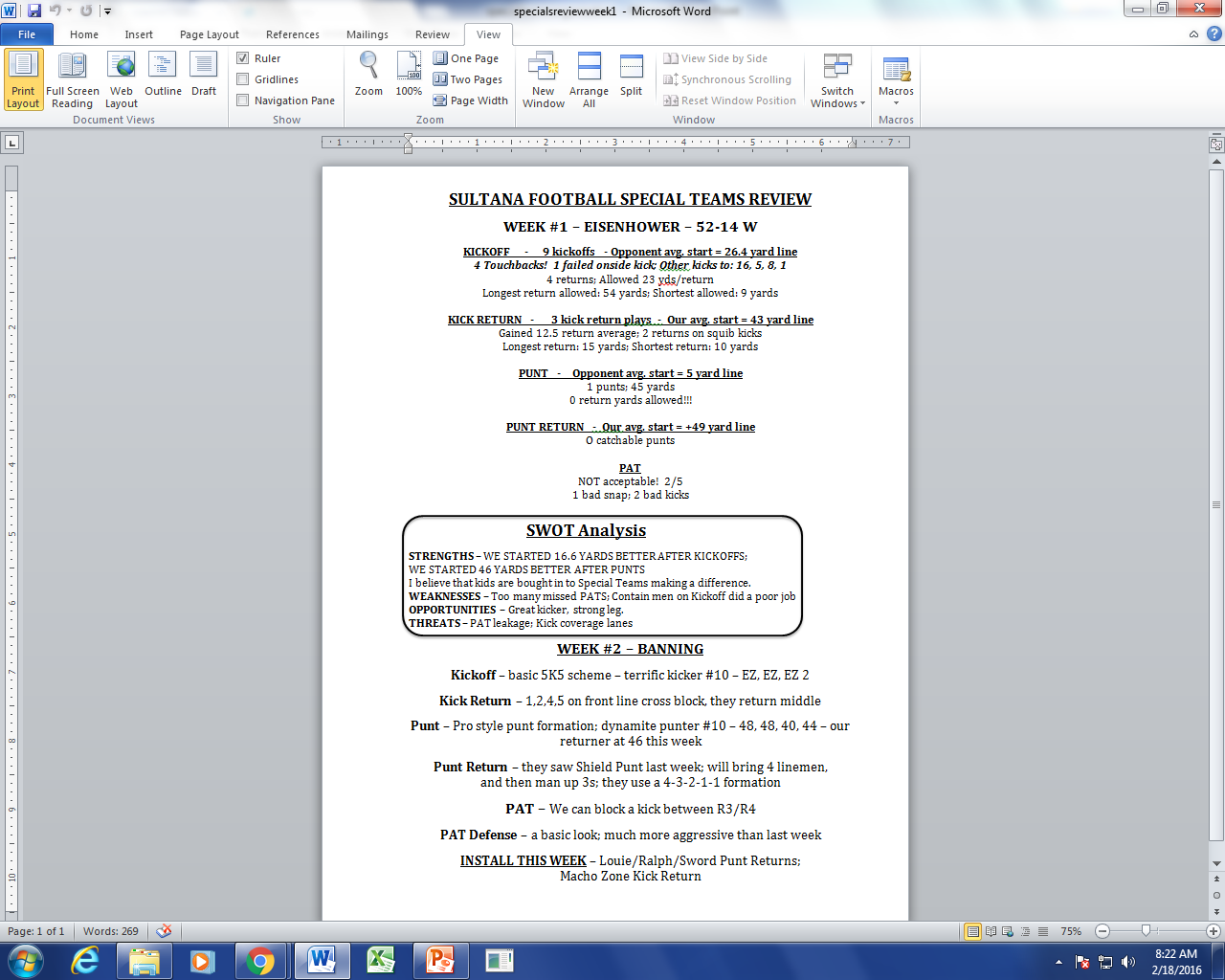 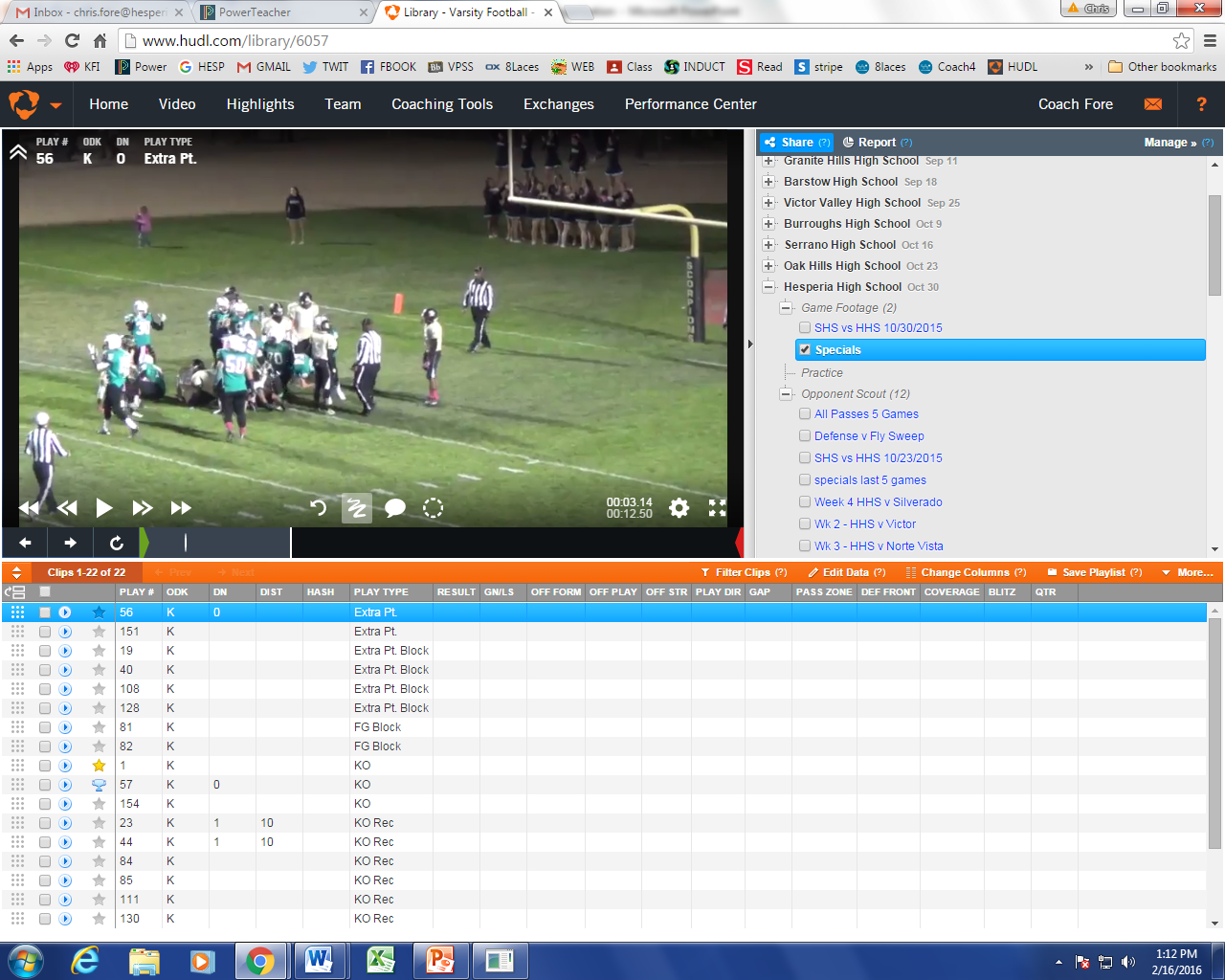 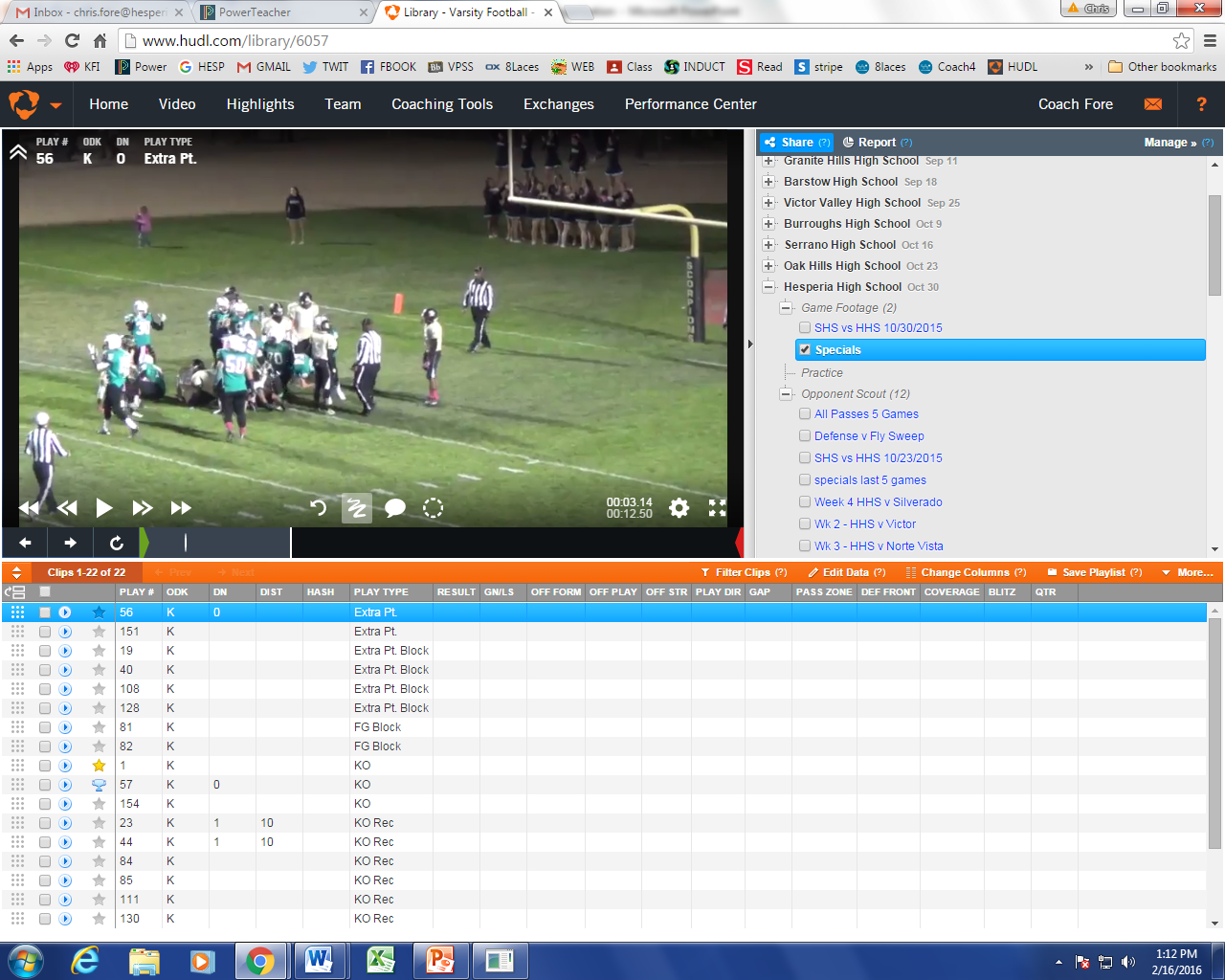 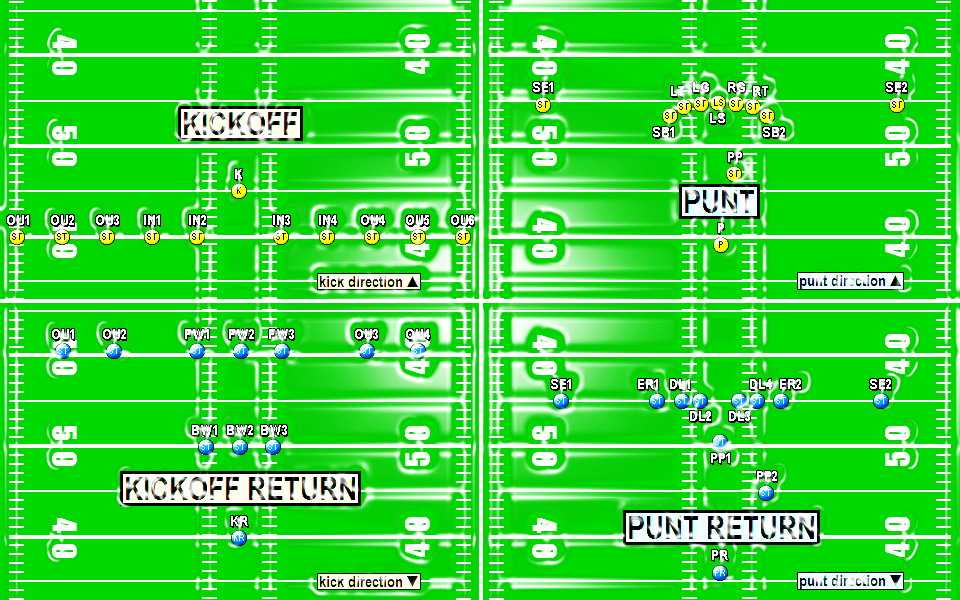 PLANNING FOR IN GAME CHAOS
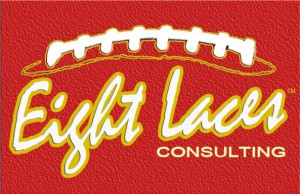 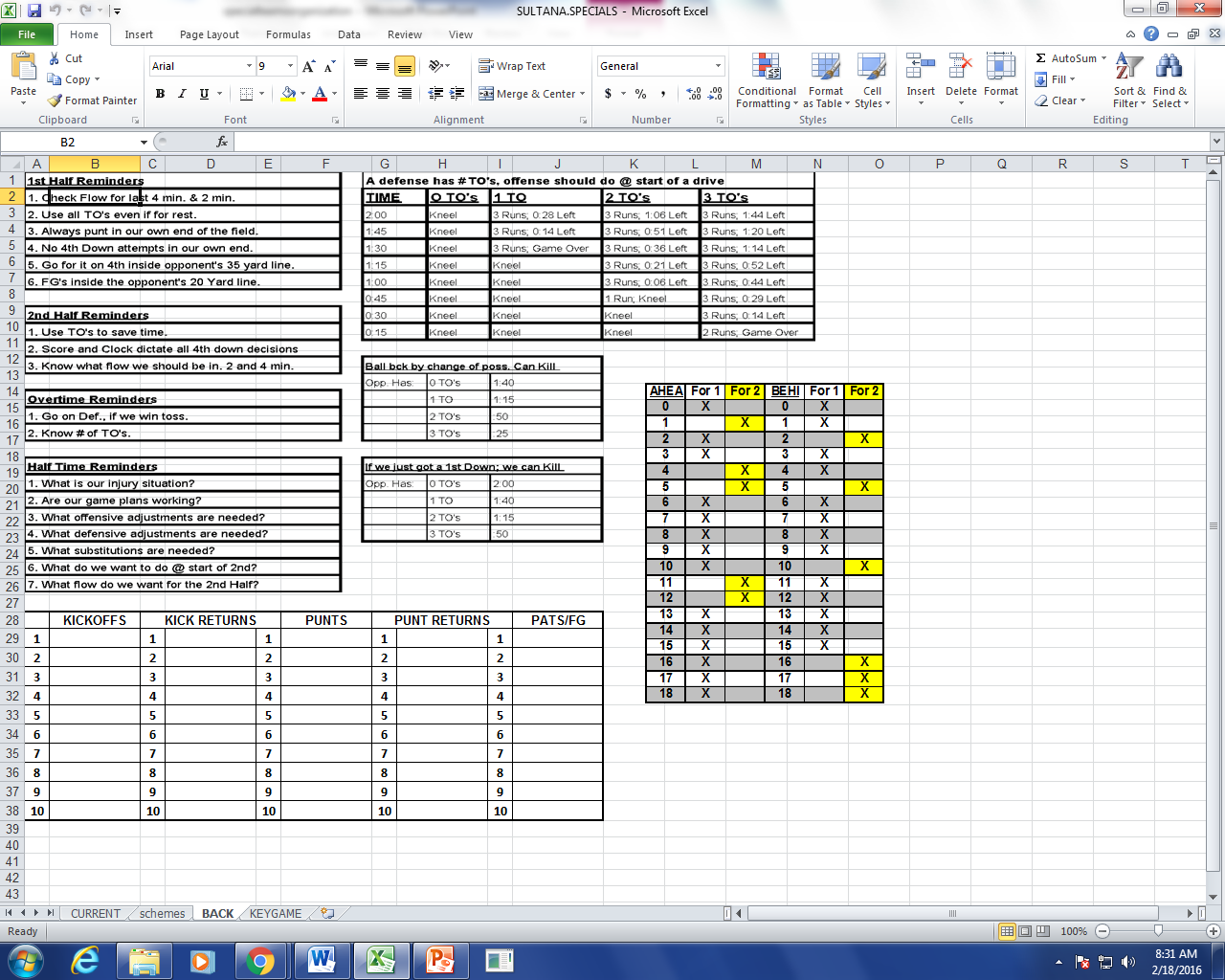 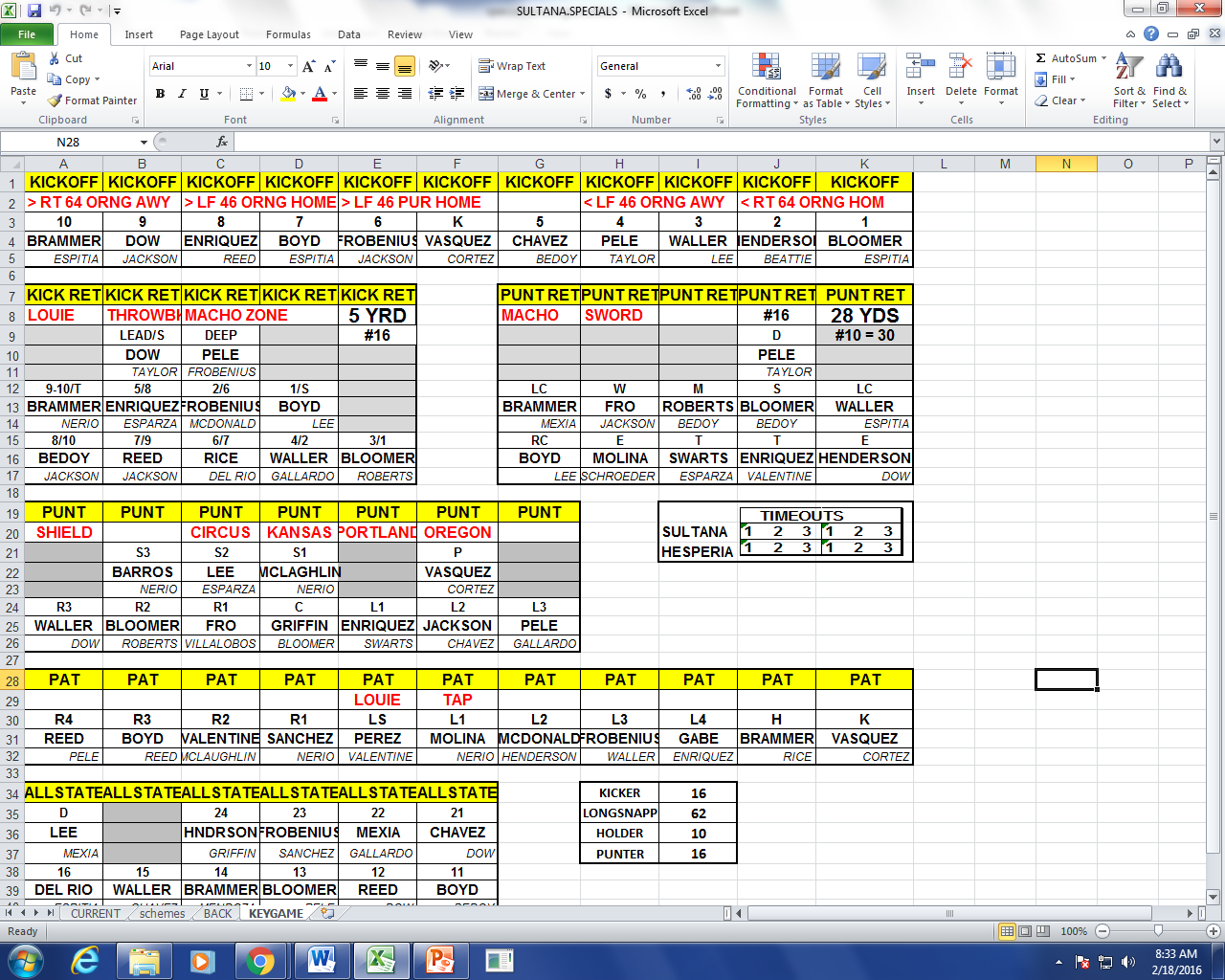 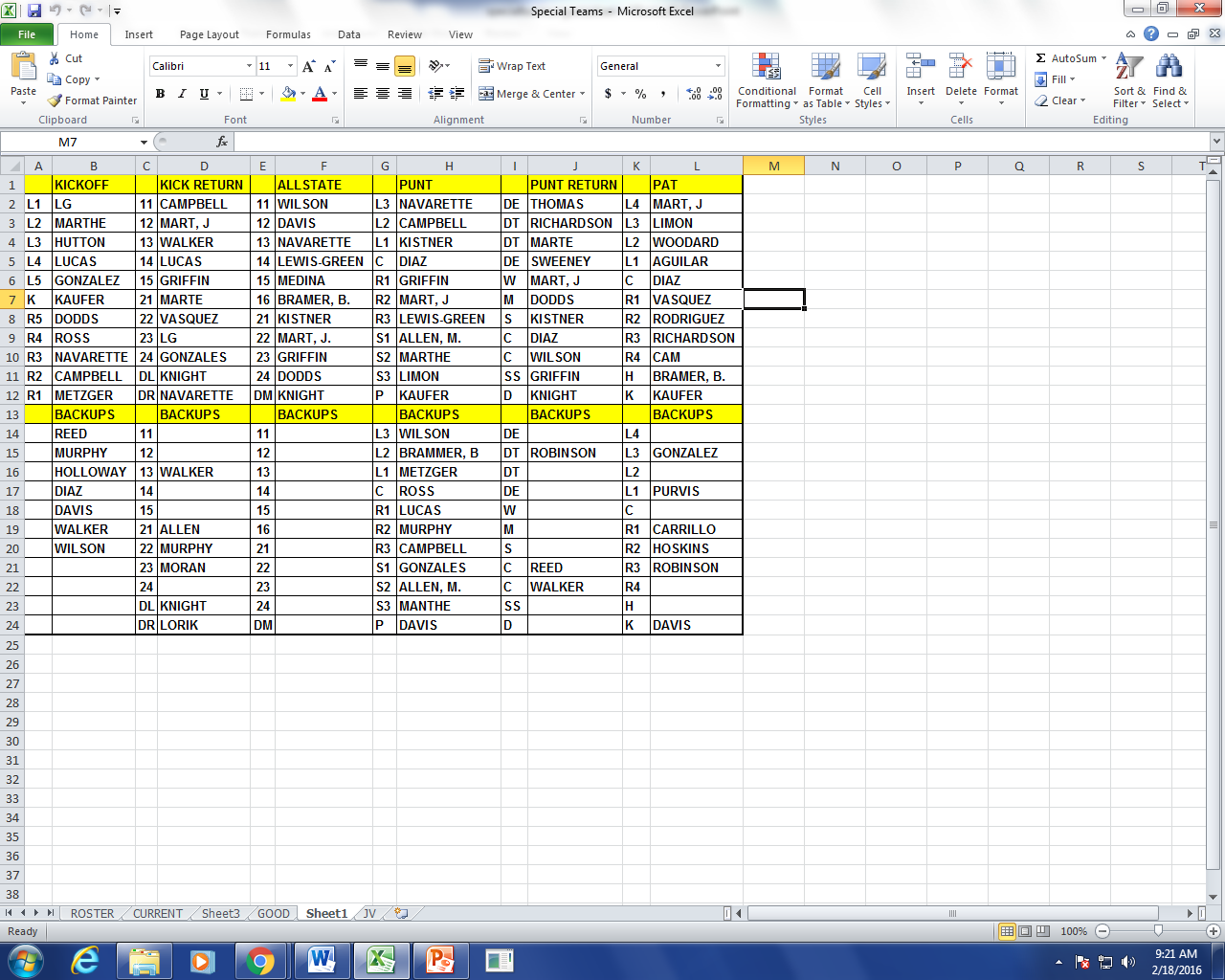 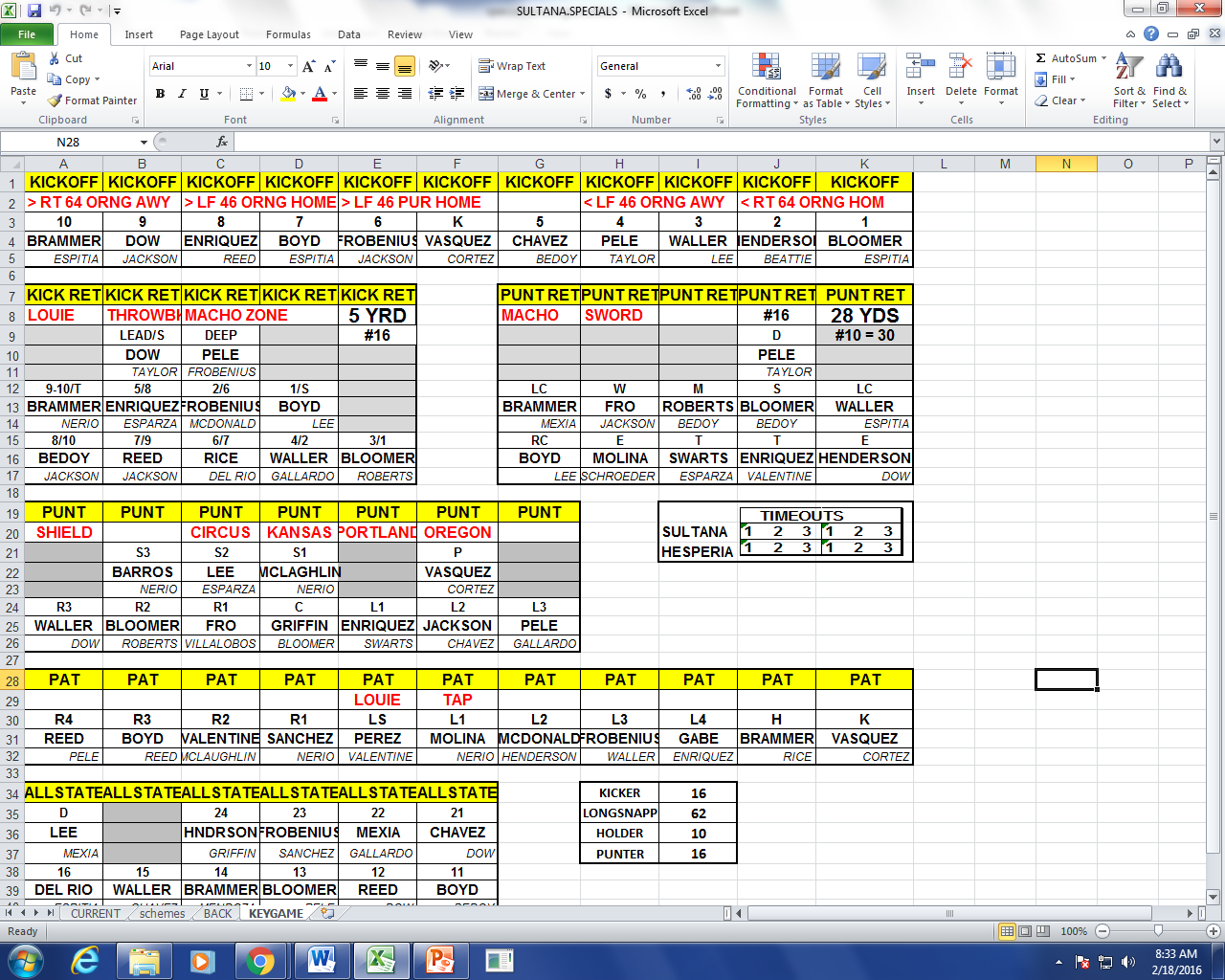 COACH
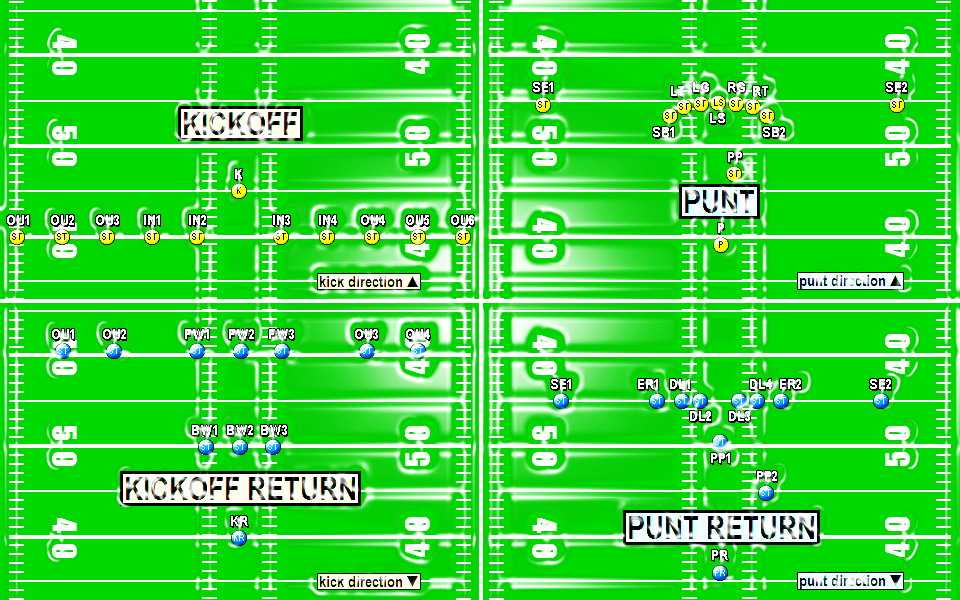 SPECIAL TEAMS PLAYER OF THE YEAR PROGRAM
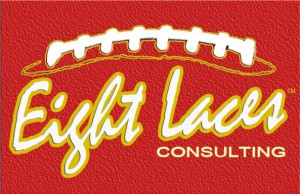 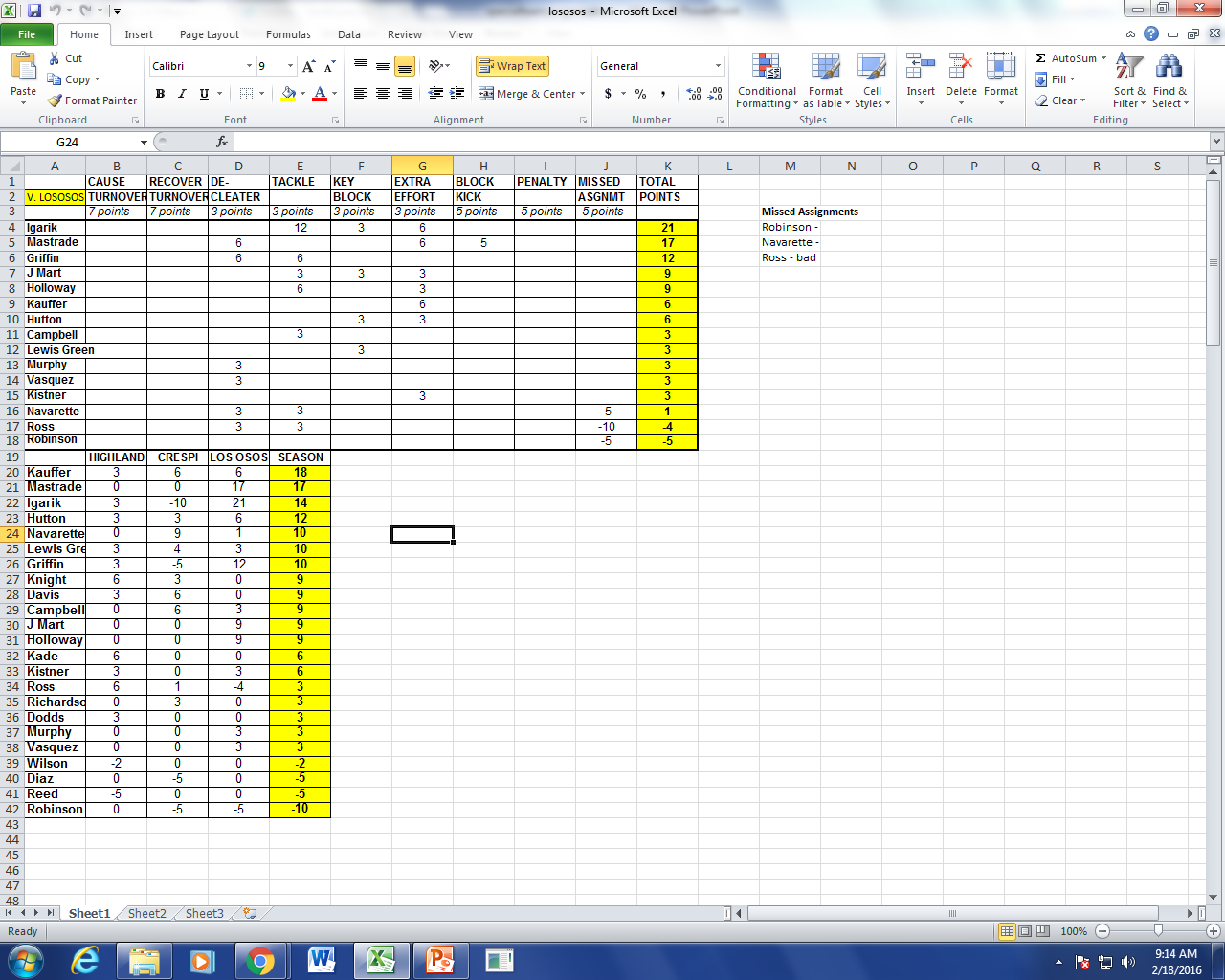 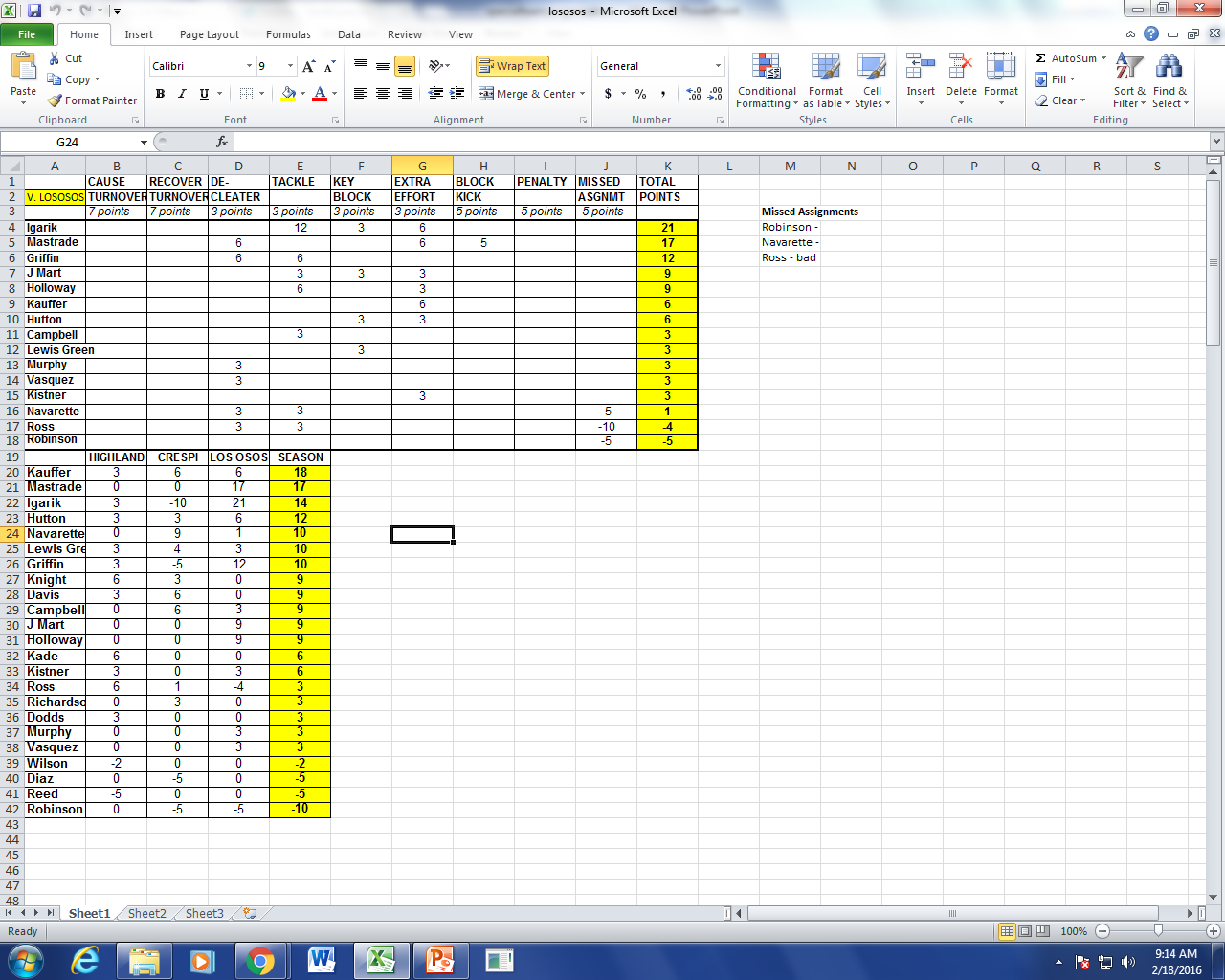 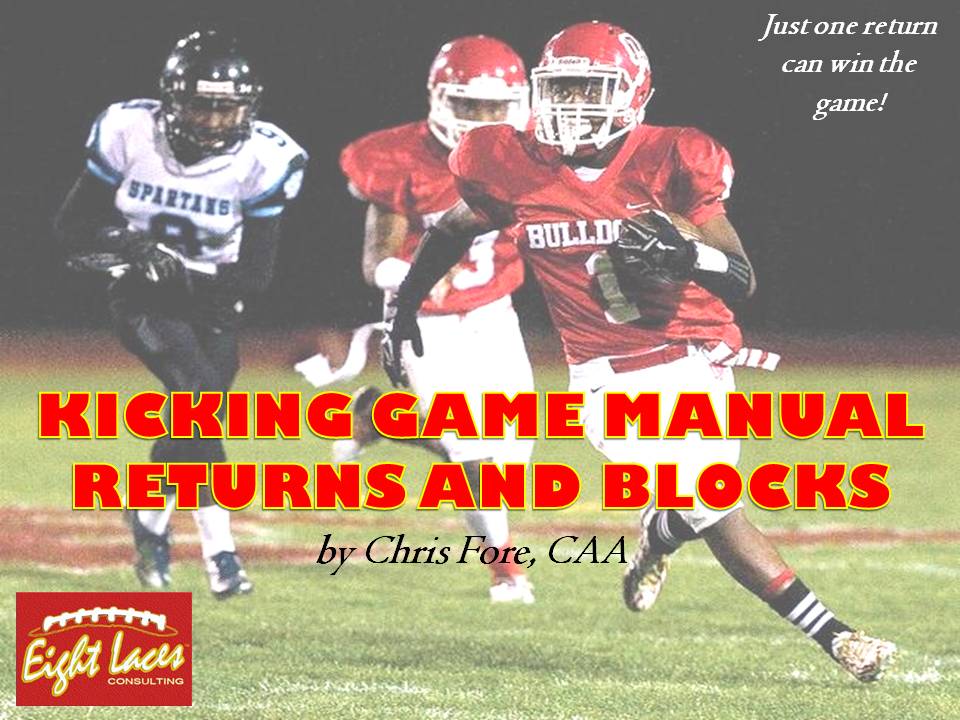 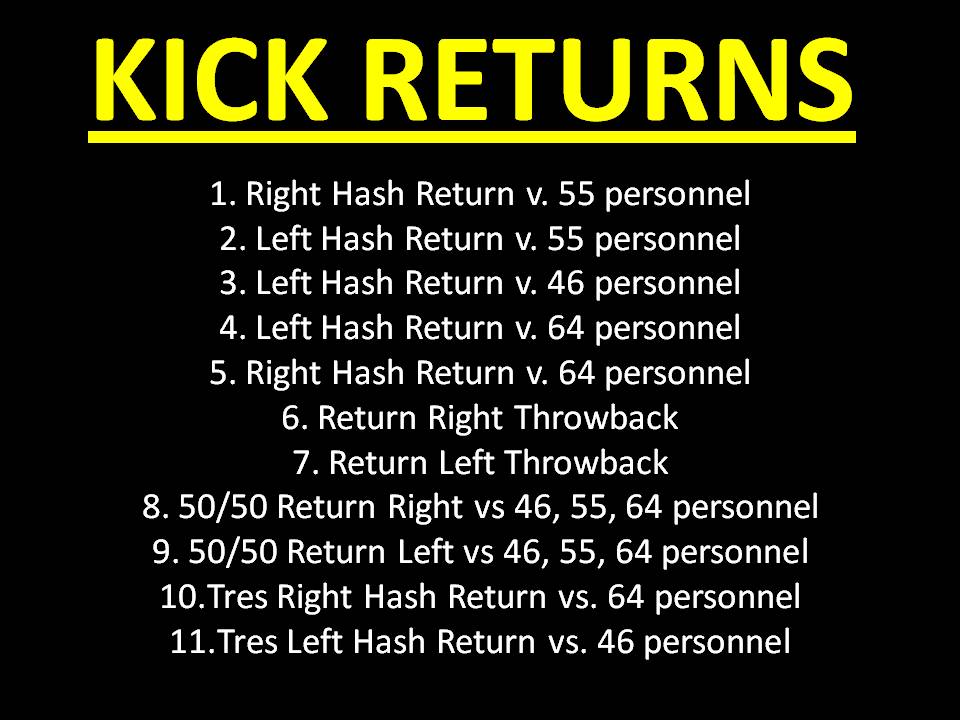 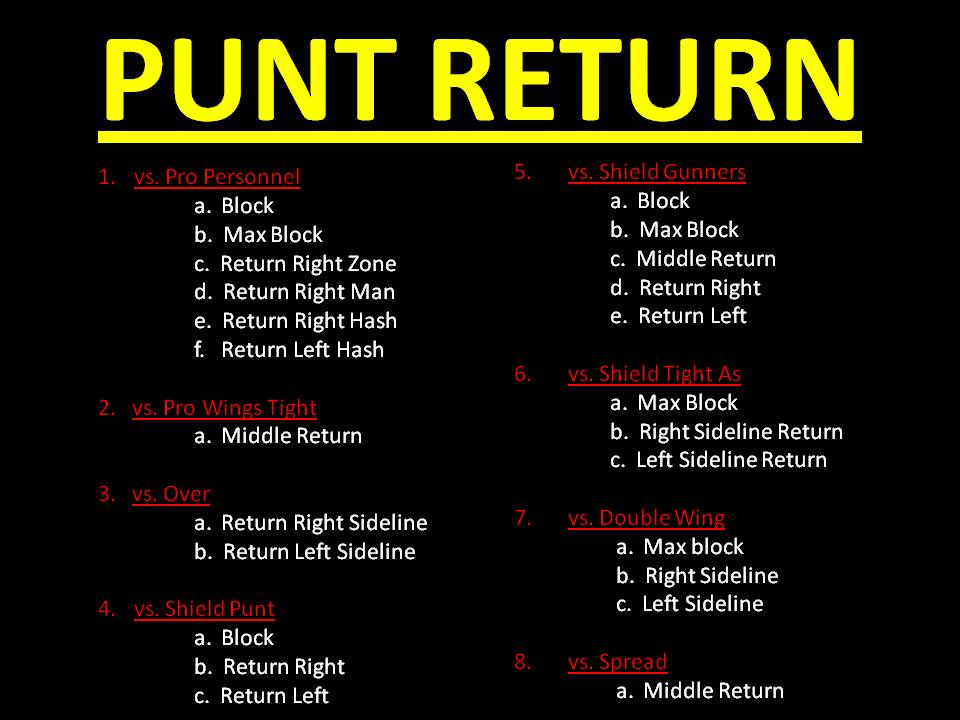 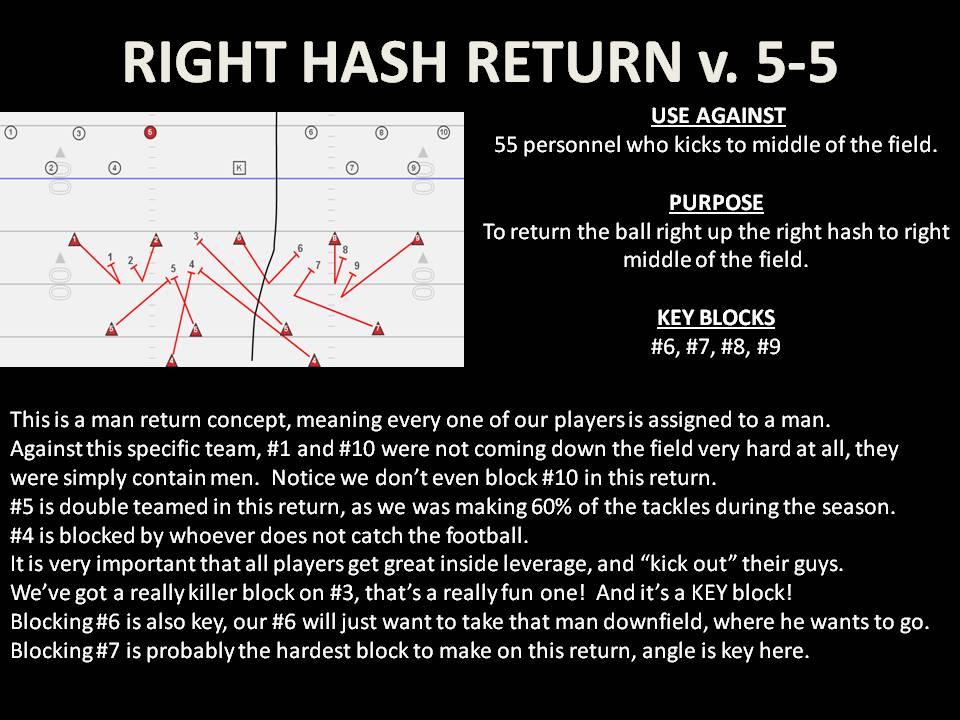 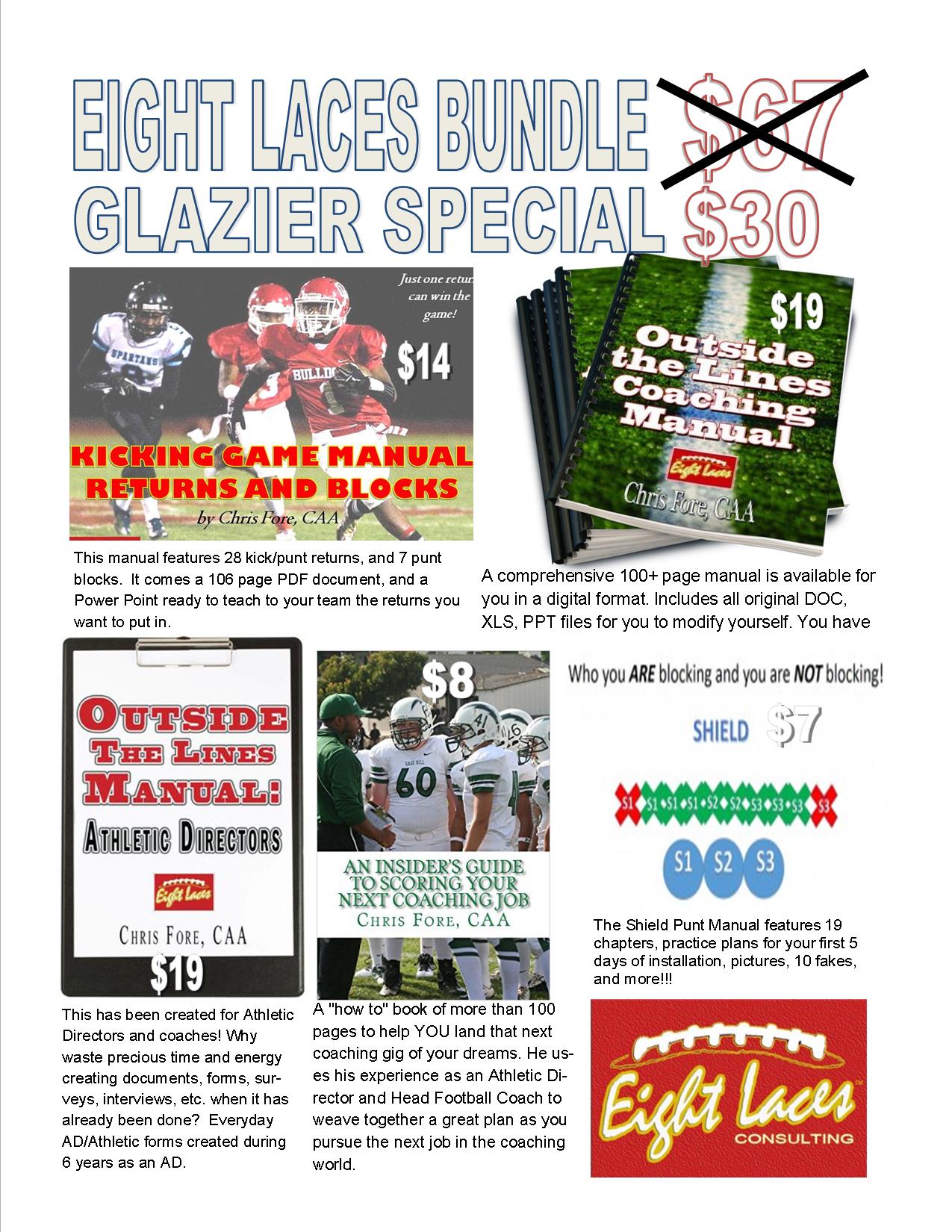 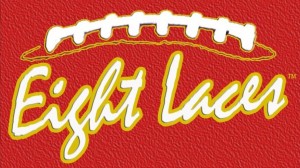 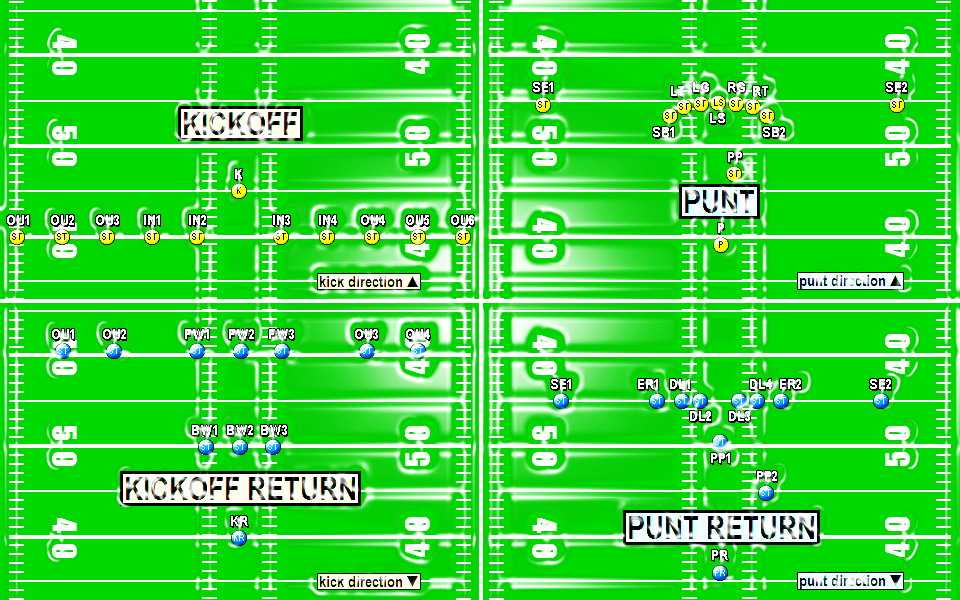 CHRIS FORE
chris@eightlaces.org
760.900.8401
EIGHTLACES.ORG
COACHFORE.ORG
SHIELDPUNT.COM
@coachfore
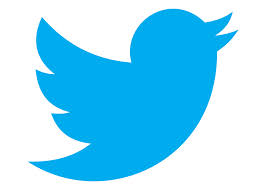